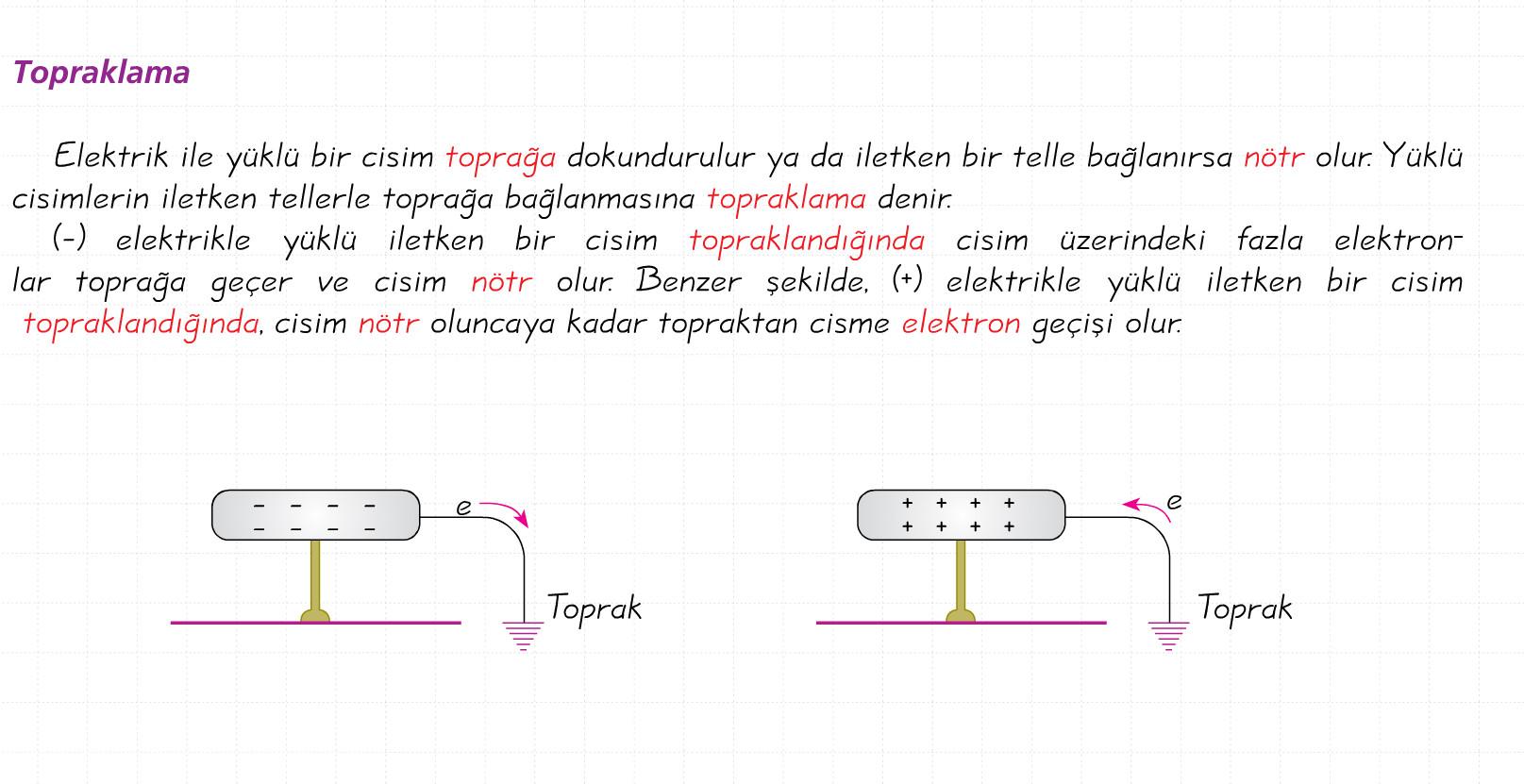 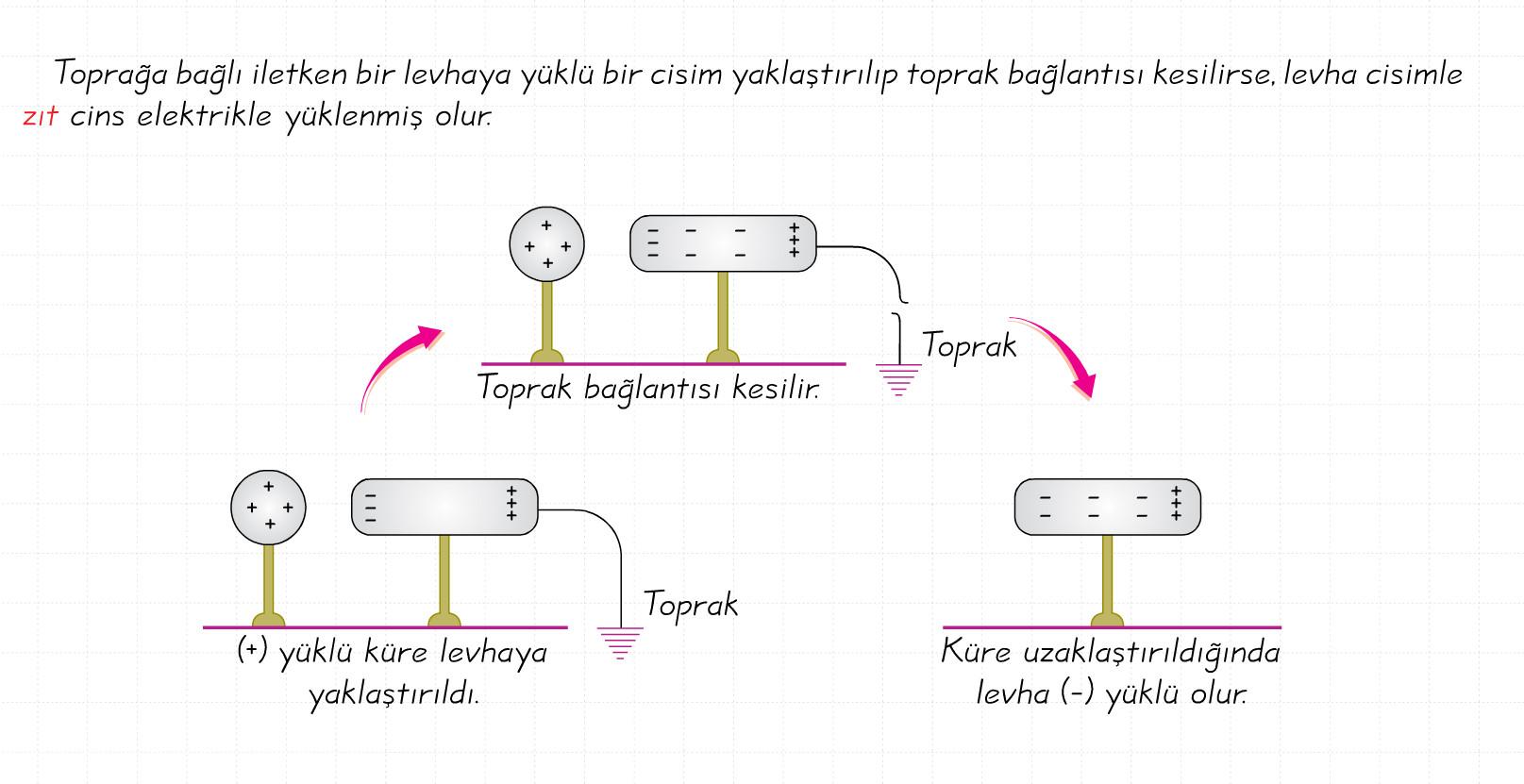 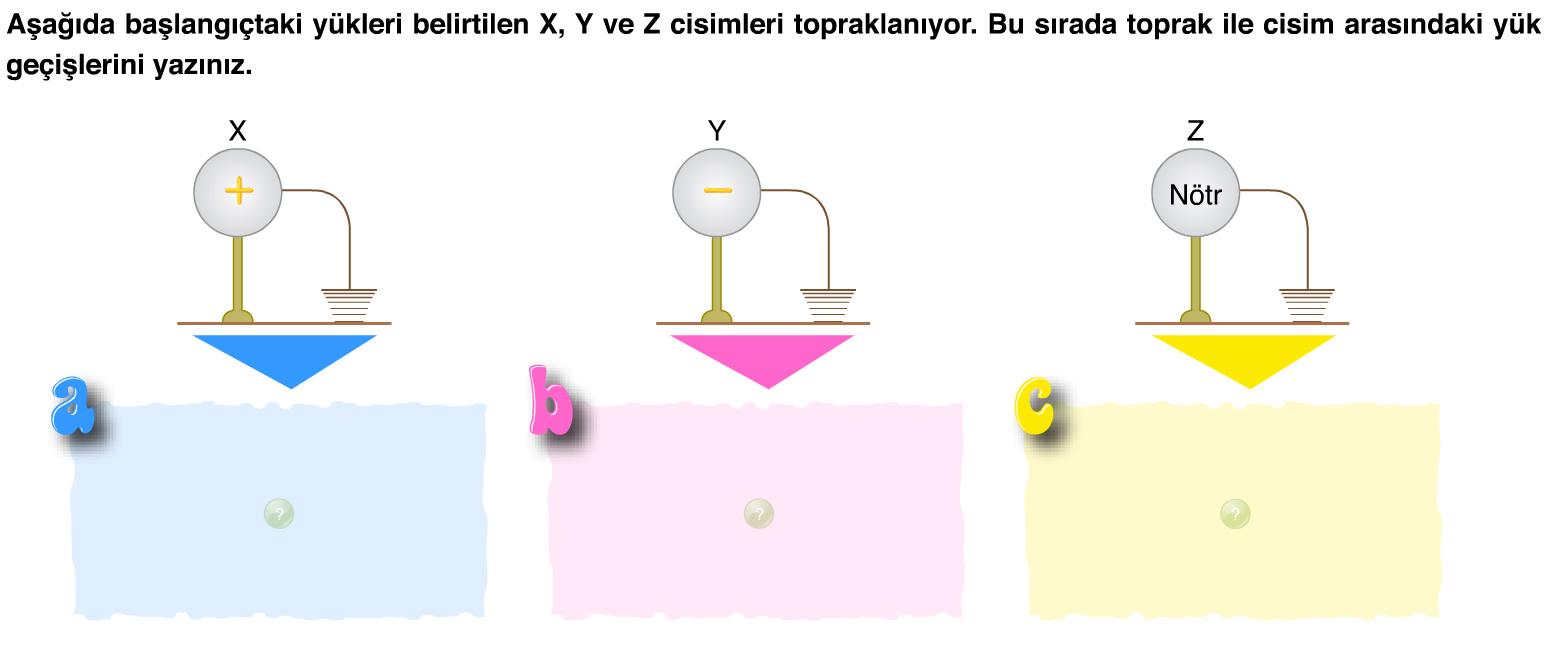 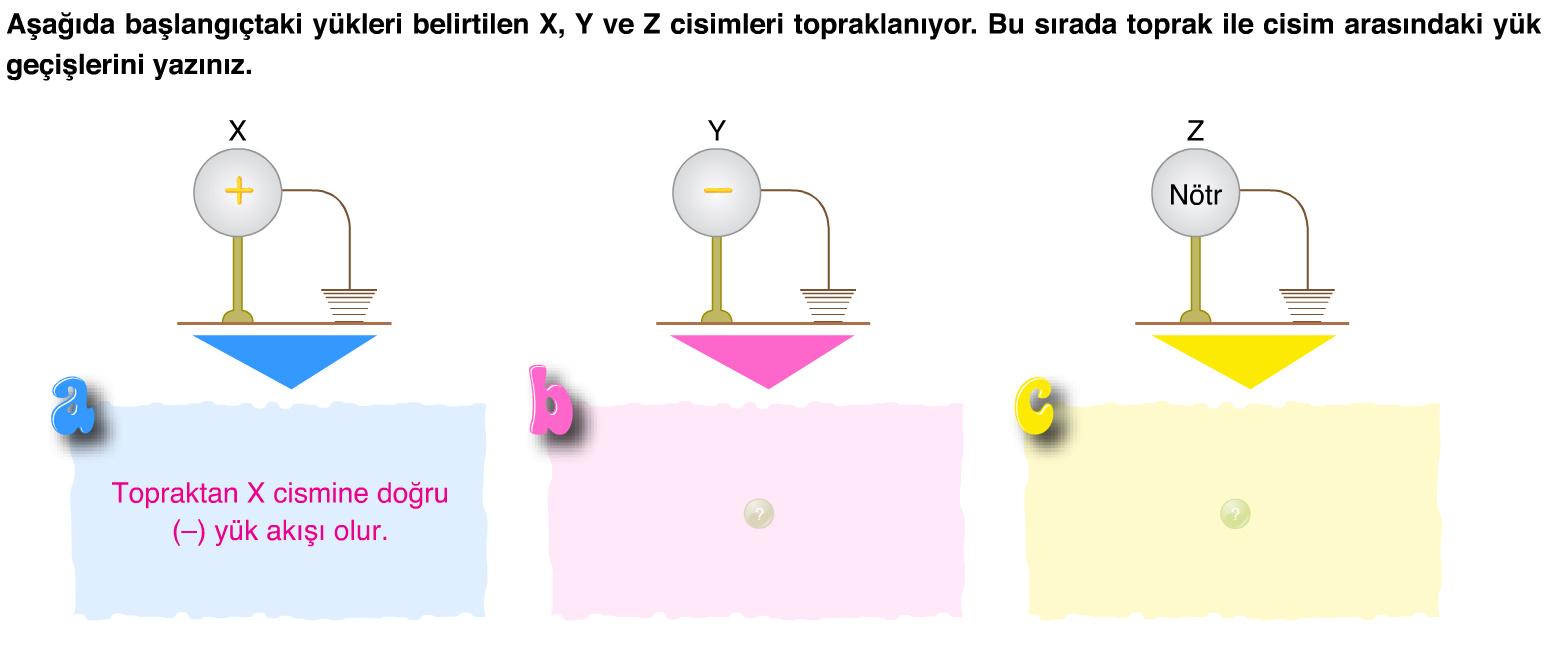 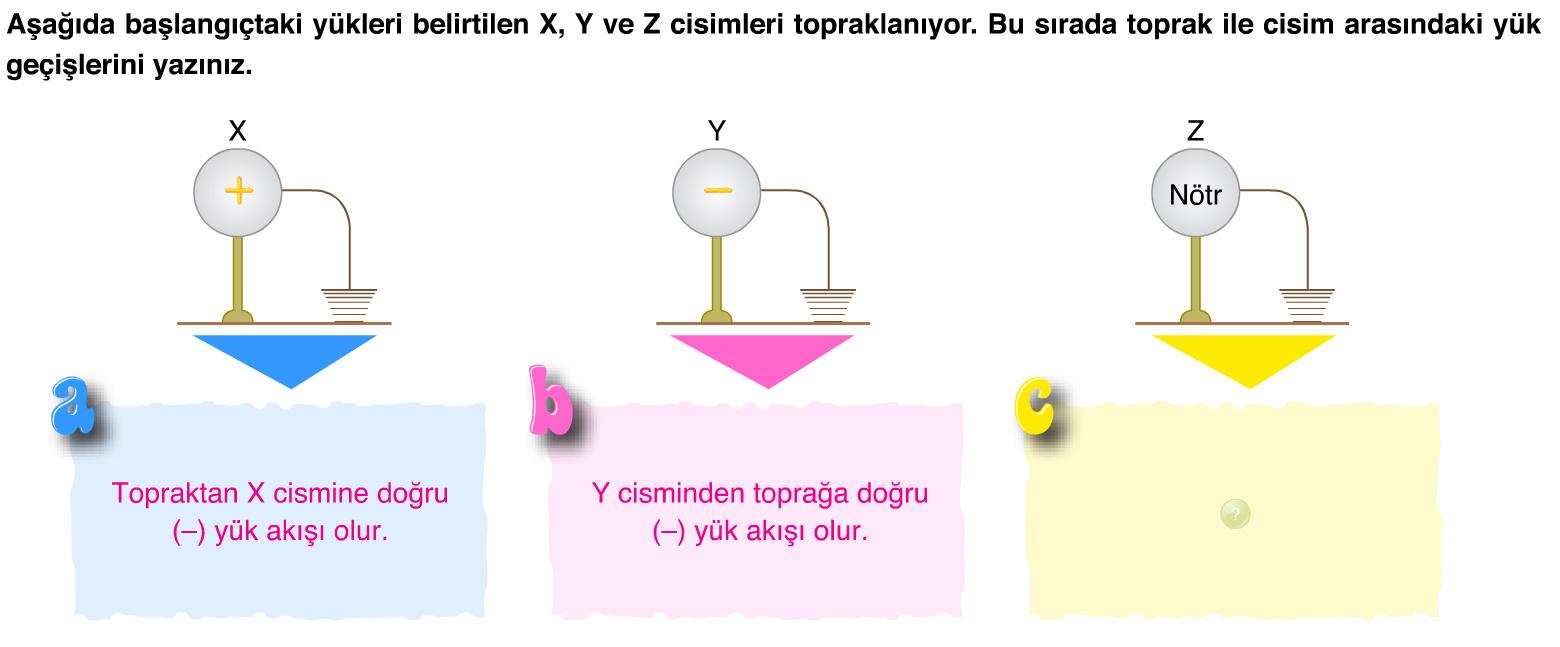 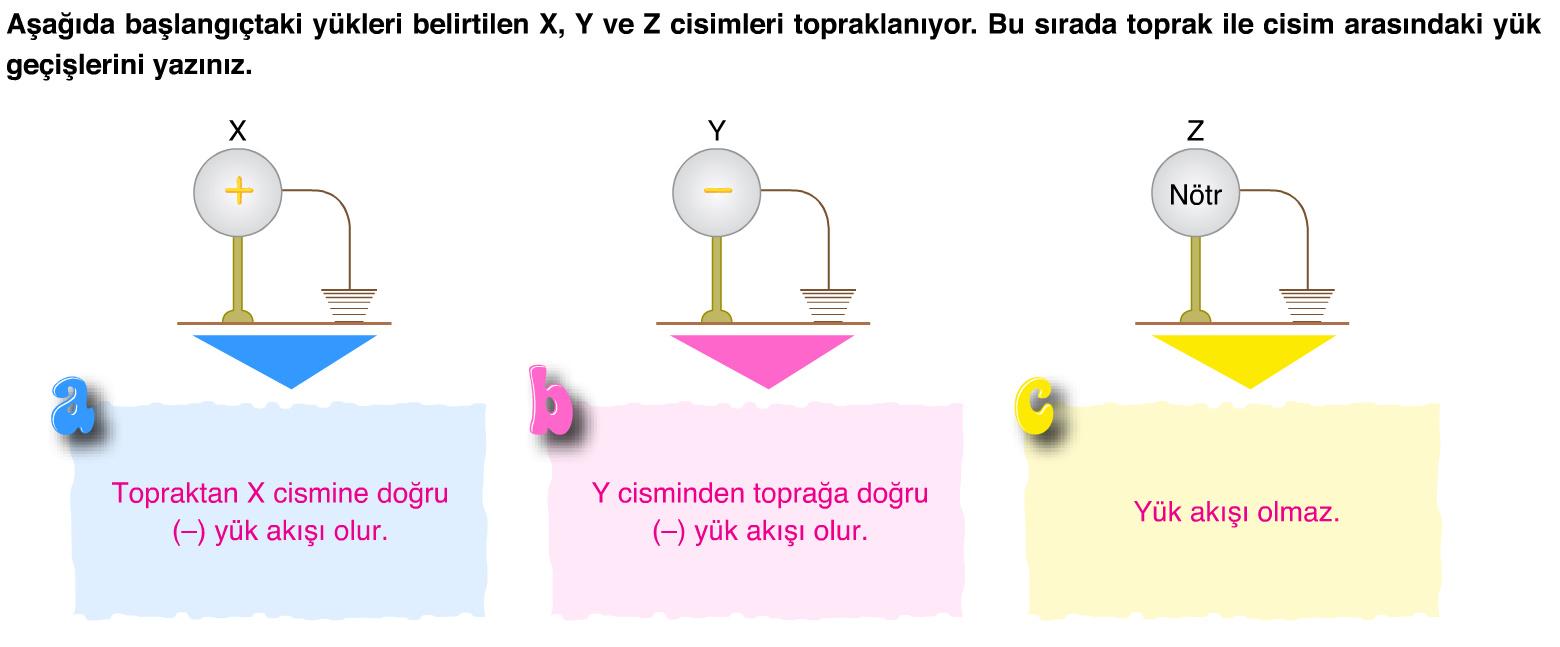 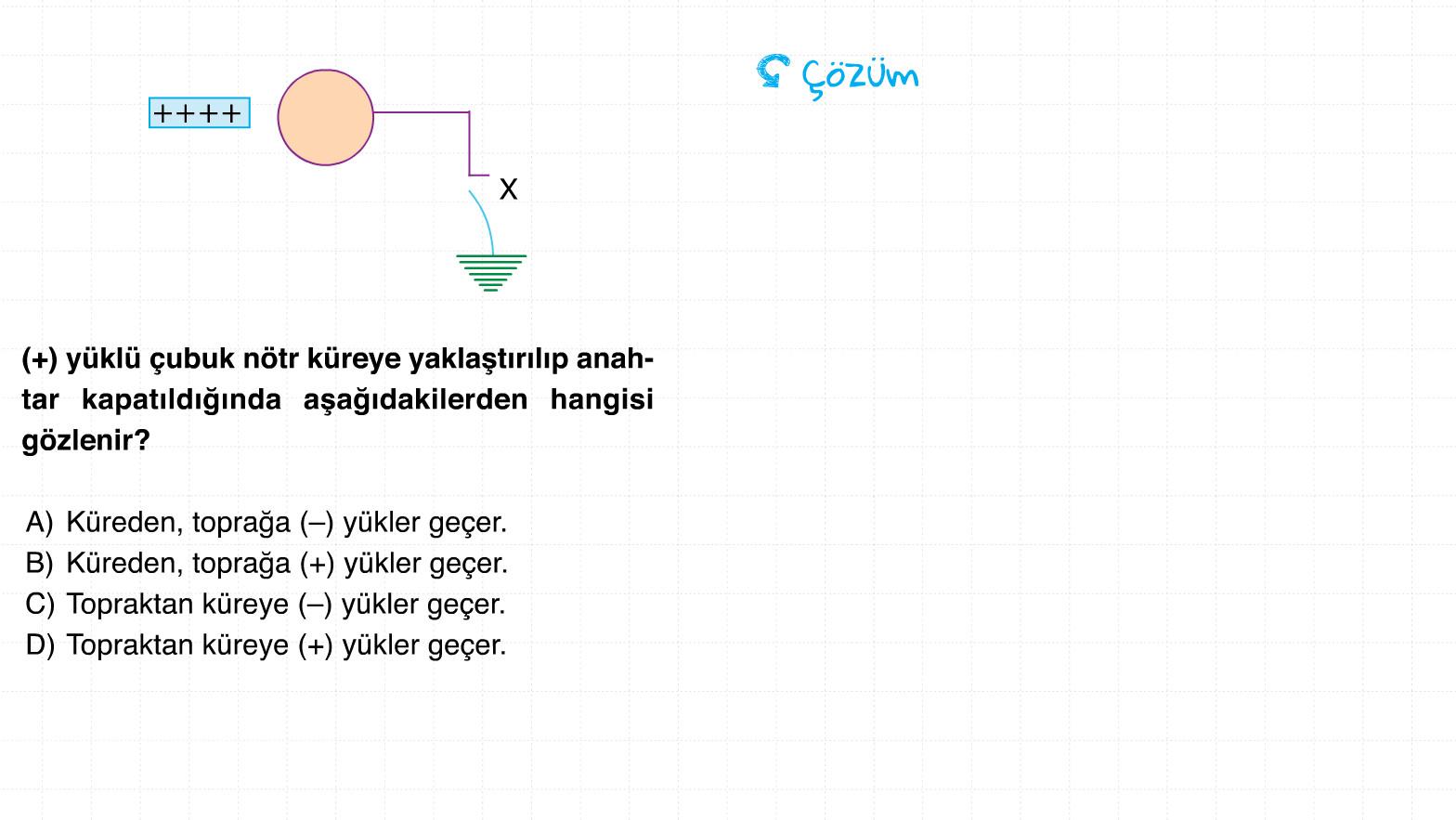 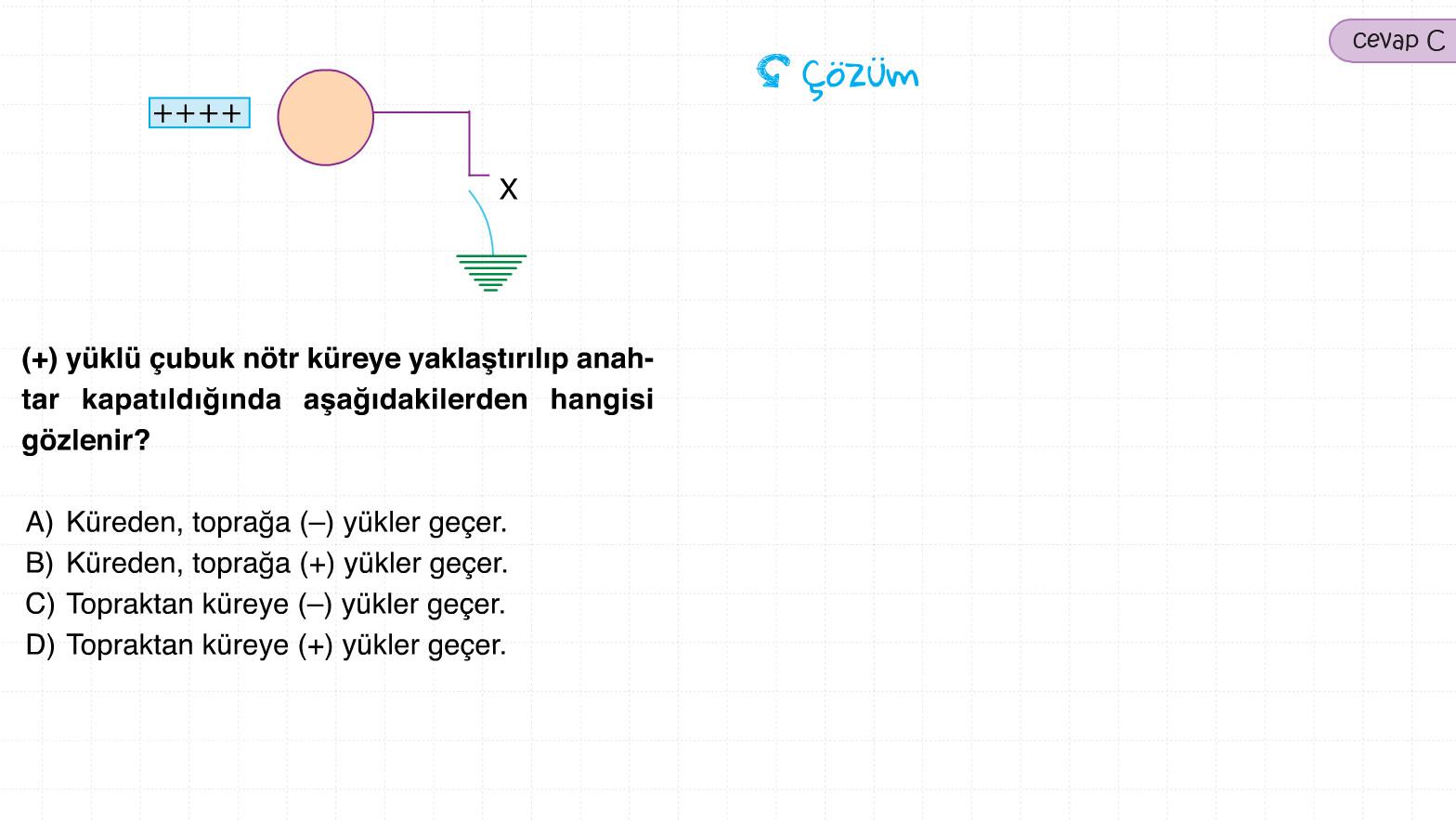 TOPRAKLAMANIN KULLANIM ALANLARI
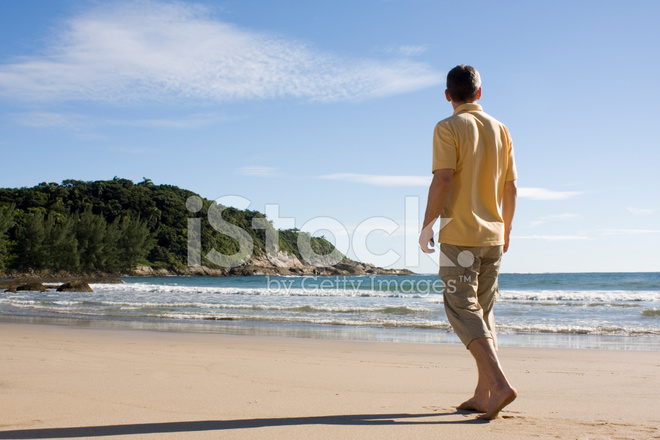 ​Vücudumuzda gün içinde elektrik yükleri oluşur. Bu yüklerin aşırı birikmesi vücudumuzu olumsuz etkiler. Bu nedenle uzmanlar zaman zaman ayakkabılarımızı çıkararak toprağa basmanın vücutta biriken fazla yüklerin toprağa akmasını sağlayacağından rahatlayacağımız ve stresten kurtulacağımızı söylemektedirler.
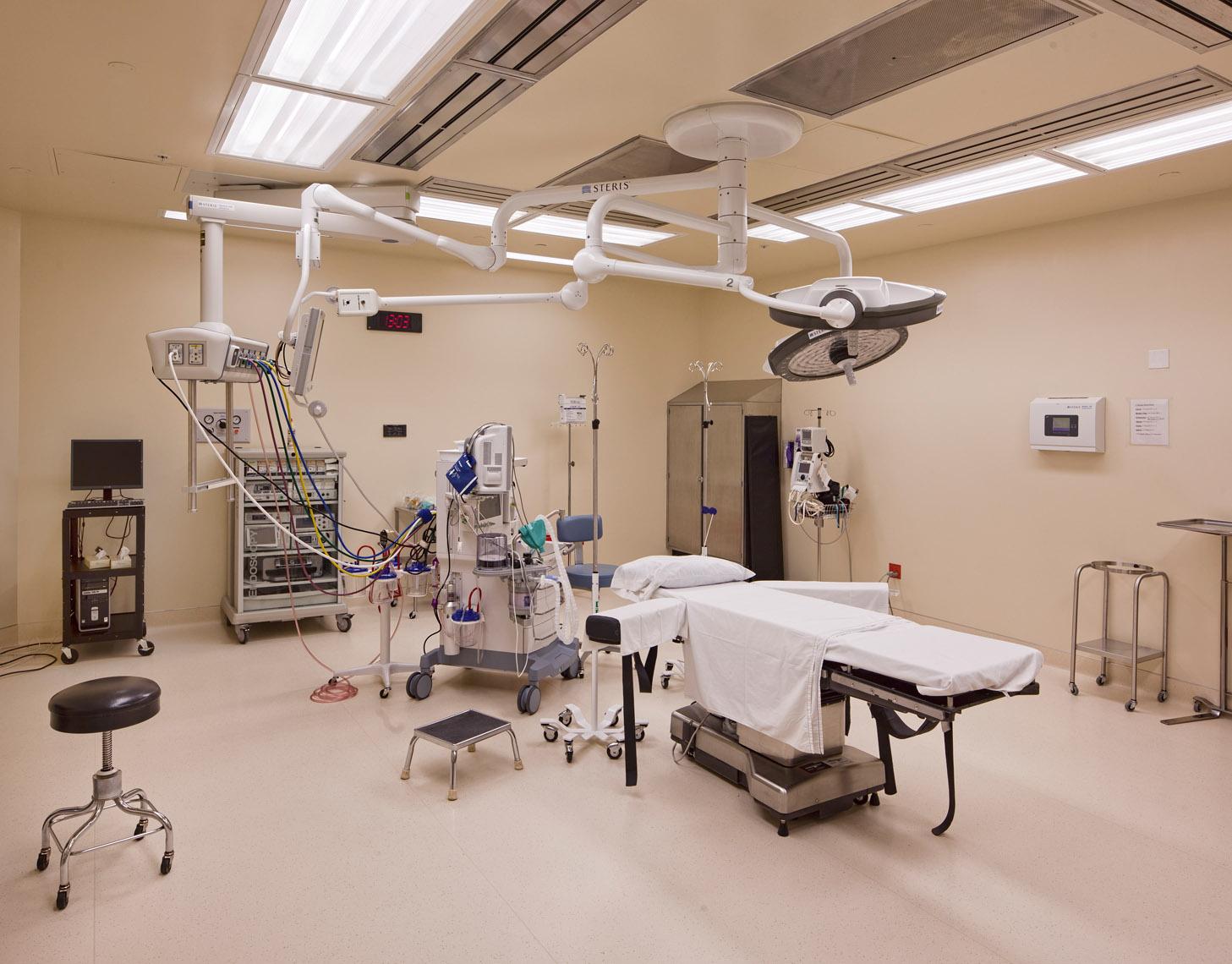 ​Cisimler üzerinde biriken elektrik yükü bazen tehlikeli olabilir. Biriken bu elektrik yükleri yük geçişleri sırasında kıvılcım çıkarır. Bu yüzden ameliyathane ve laboratuvar gibi yerlerin zeminleri iletken maddelerle kaplanır. Böylece elektrik yüklerinin toprağa çıkması sağlanır.
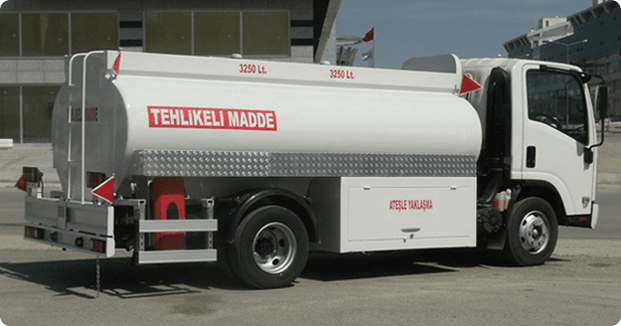 Akaryakıt gibi kolay tutuşabilme özelliği olan maddeleri taşıyan tankerlerin hareketi sırasında oluşabilecek elektrik yüklerinin toprağa akması için tankerlerin arkasına yere değecek şekilde zincirler konur. Bu zincir topraklamayı sağlar.
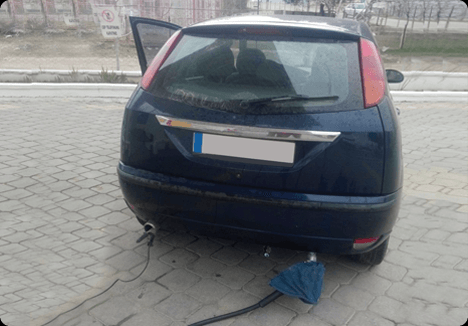 LPG istasyonlarında ve uçaklara yakıt doldurulurken elektriklenme meydana gelebilir. Bu durumda ortaya çıkabilecek yangın, patlama gibi tehlikeleri önlemek için istasyonlarda ve uçaklarda topraklama yapılır.
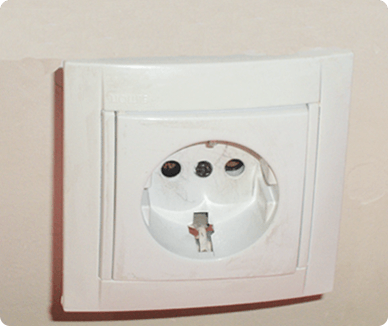 Evlerimizde kullandığımız prizlerde de topraklama yapılmaktadır. Topraklı elektrikli prizler elektrikli araçların üzerinde yük birikmesini engeller.
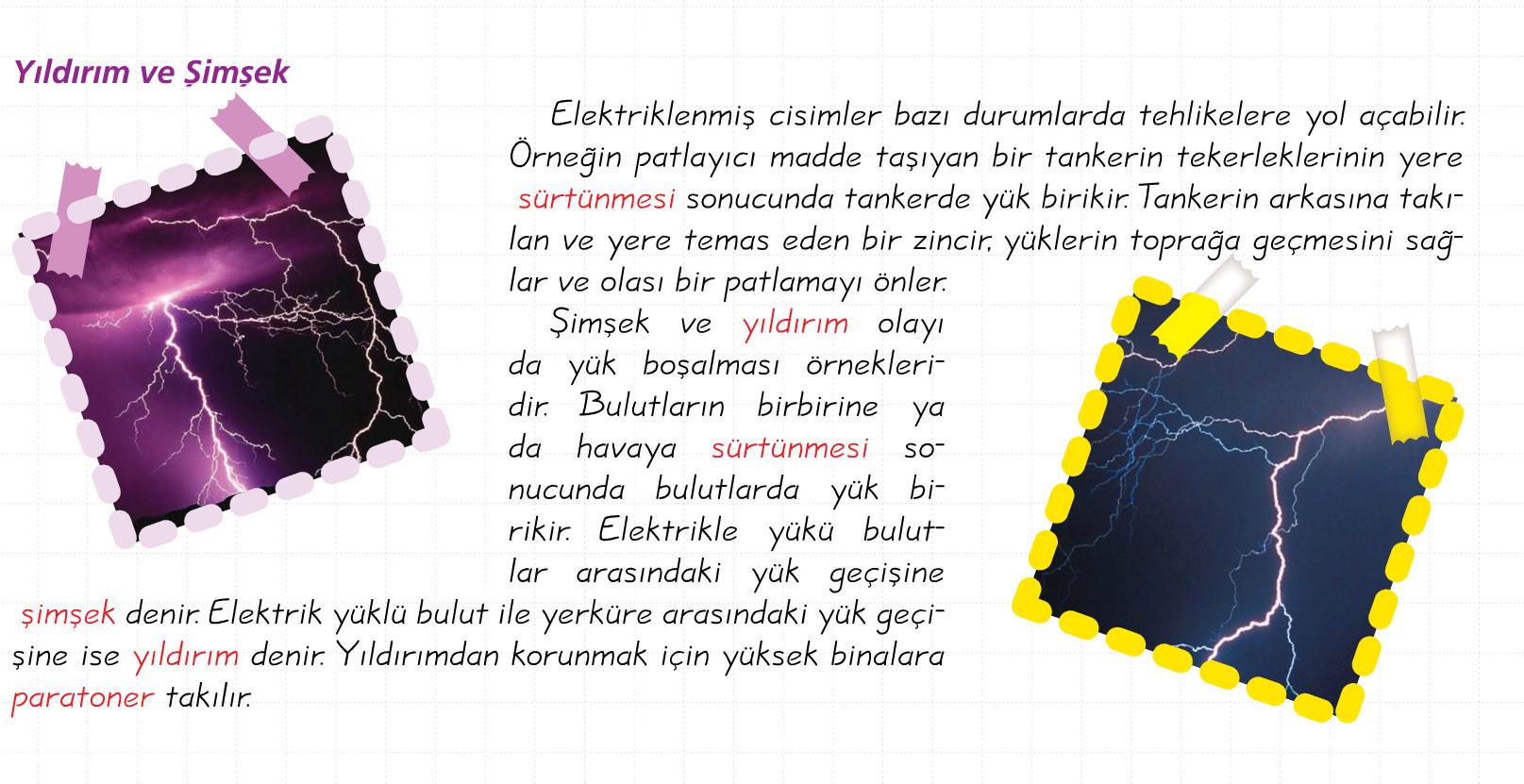 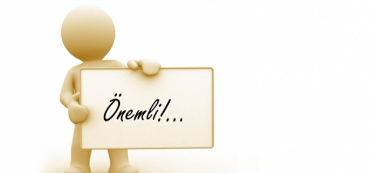 Yüksek ve sivri yerlere yıldırım düşmesi olasılığı daha fazladır.
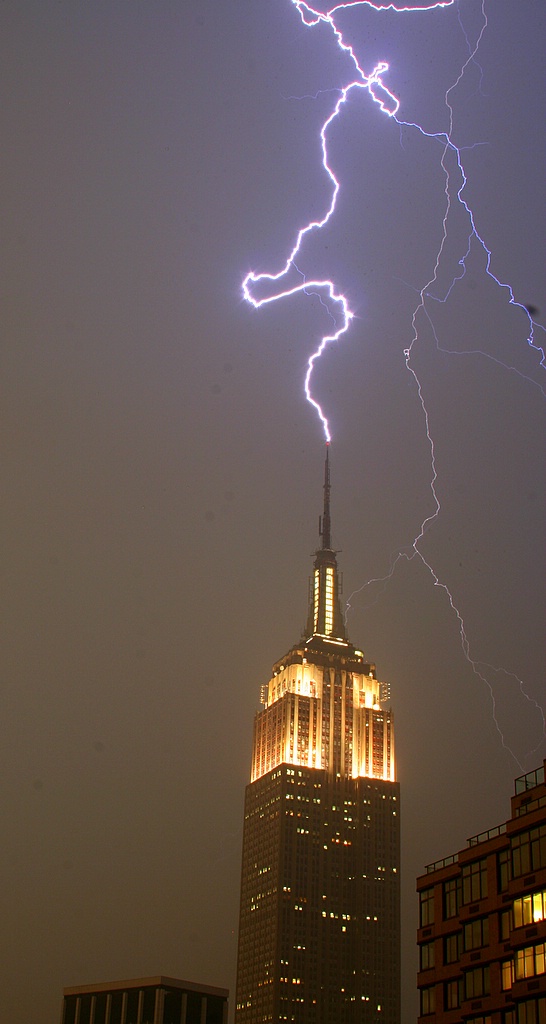 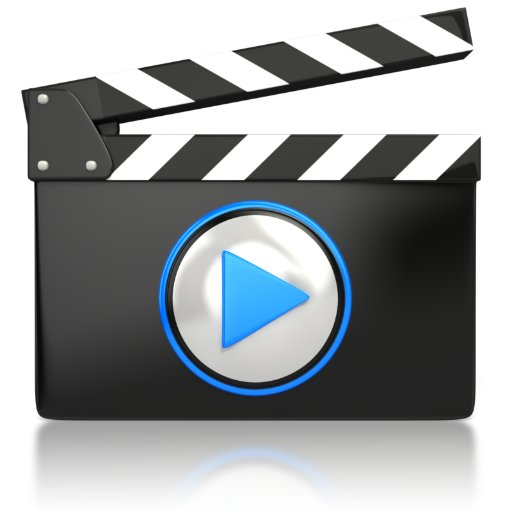 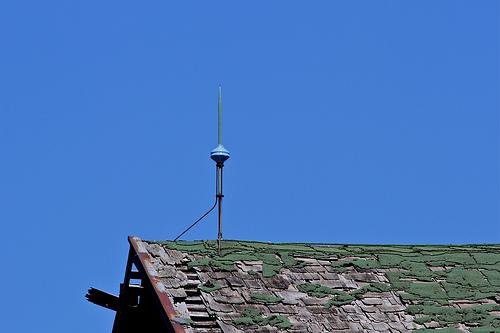 PARATONER
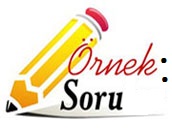 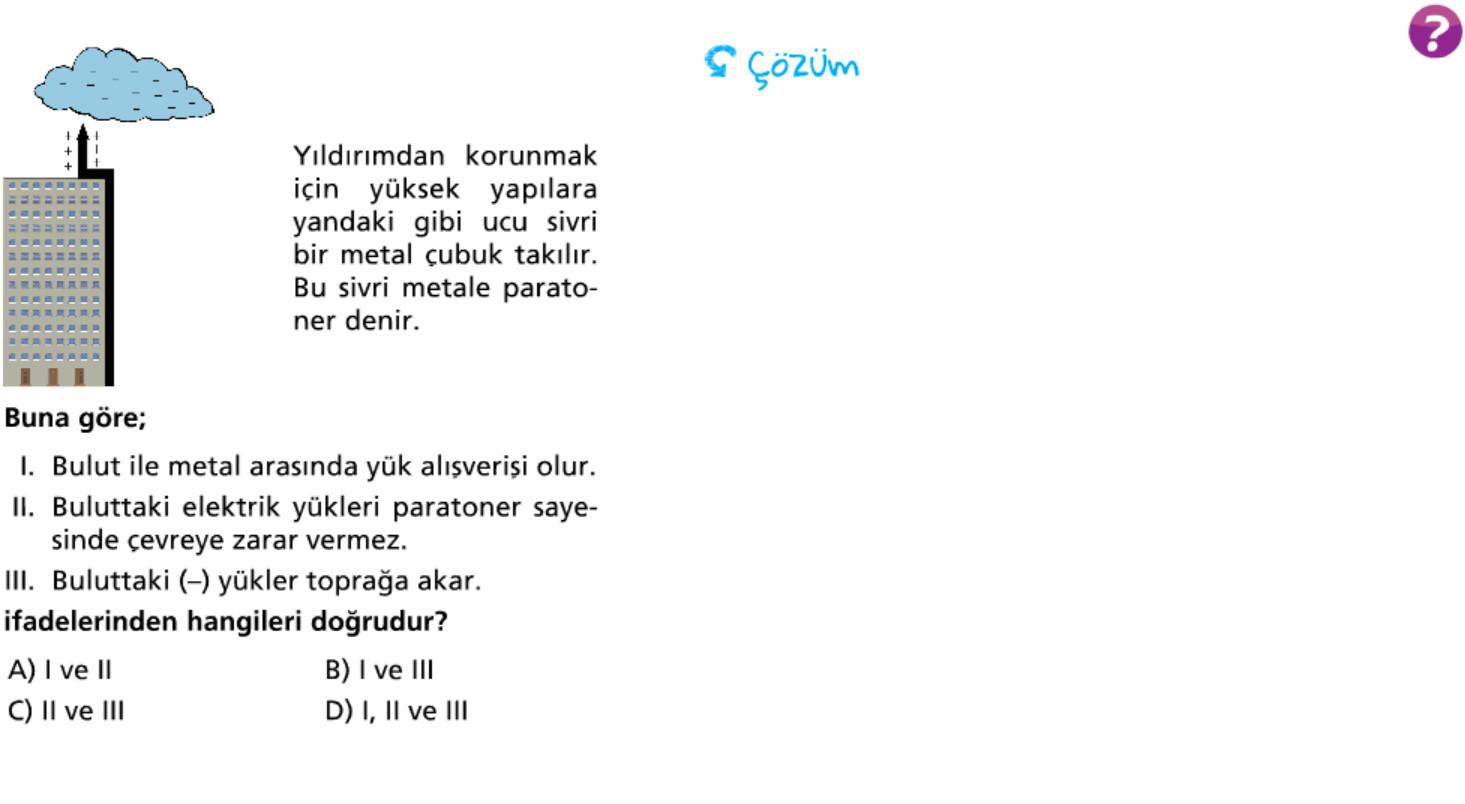 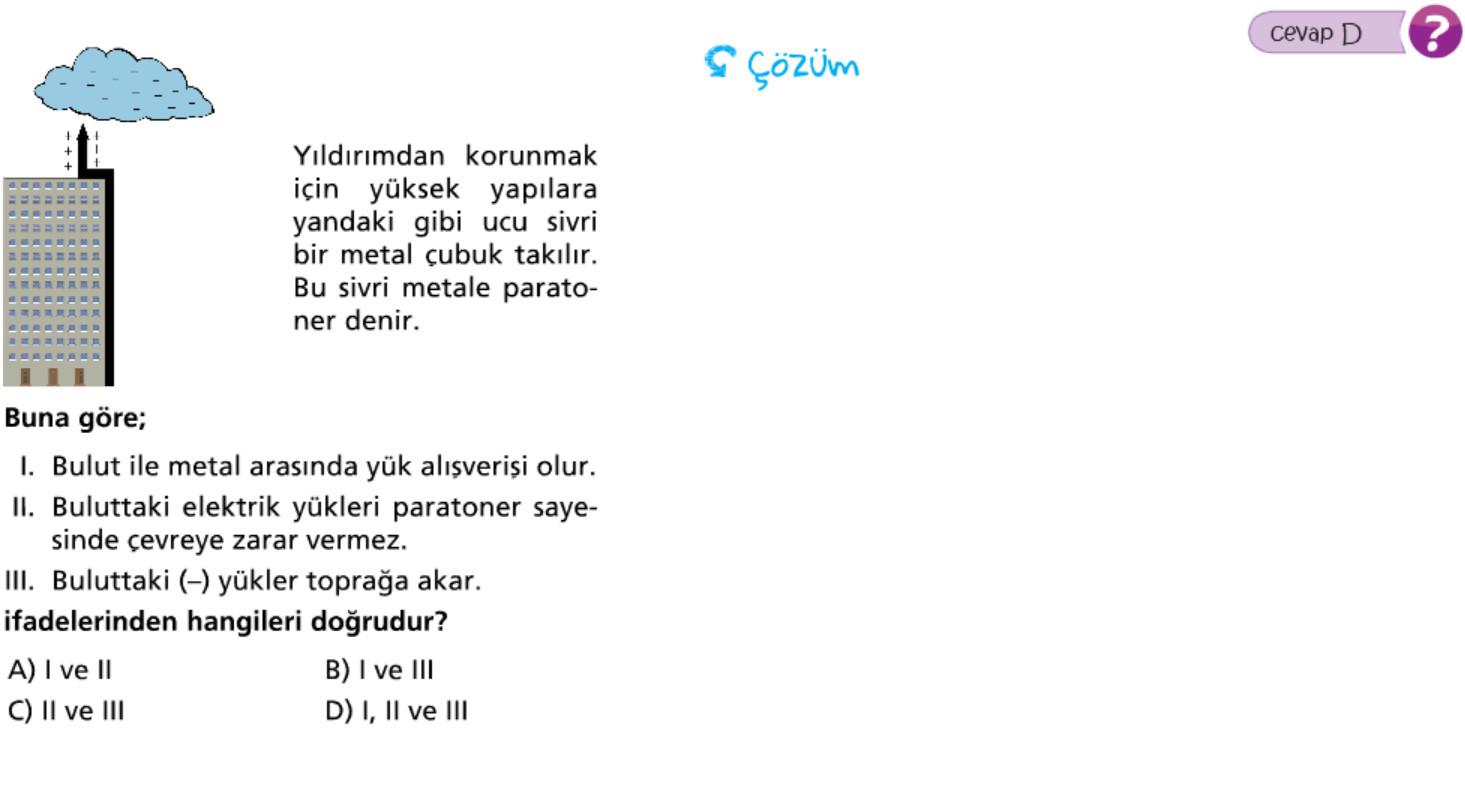 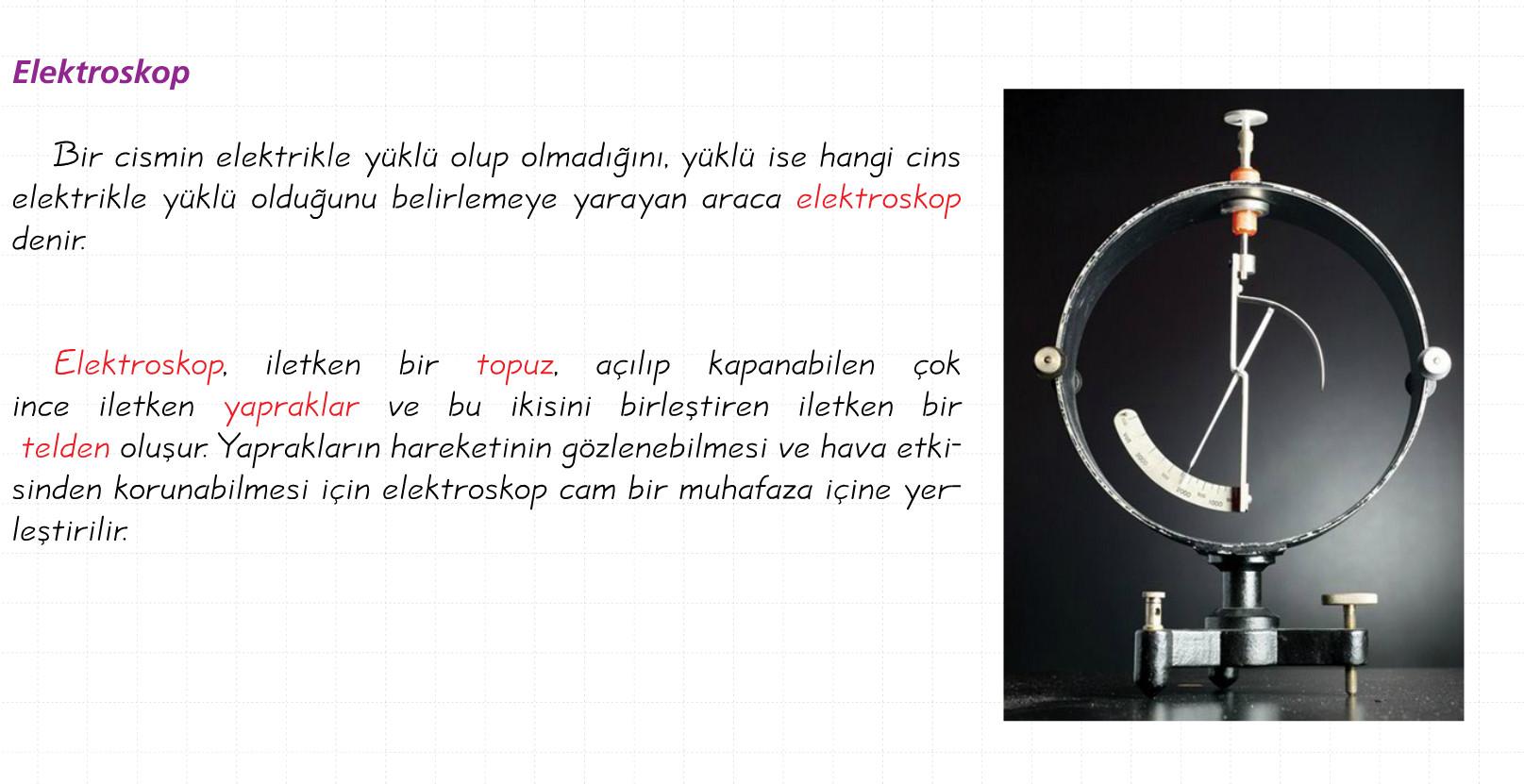 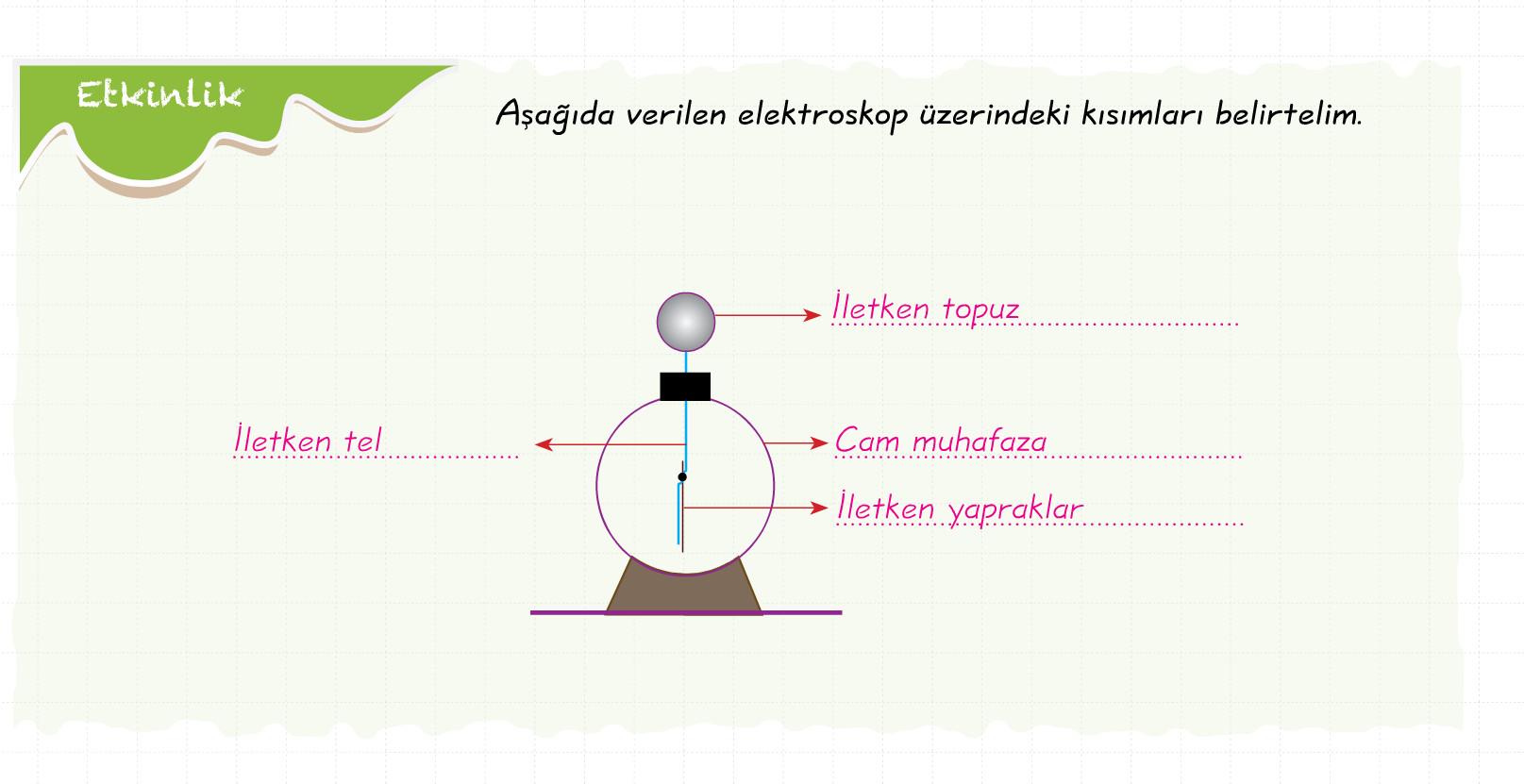 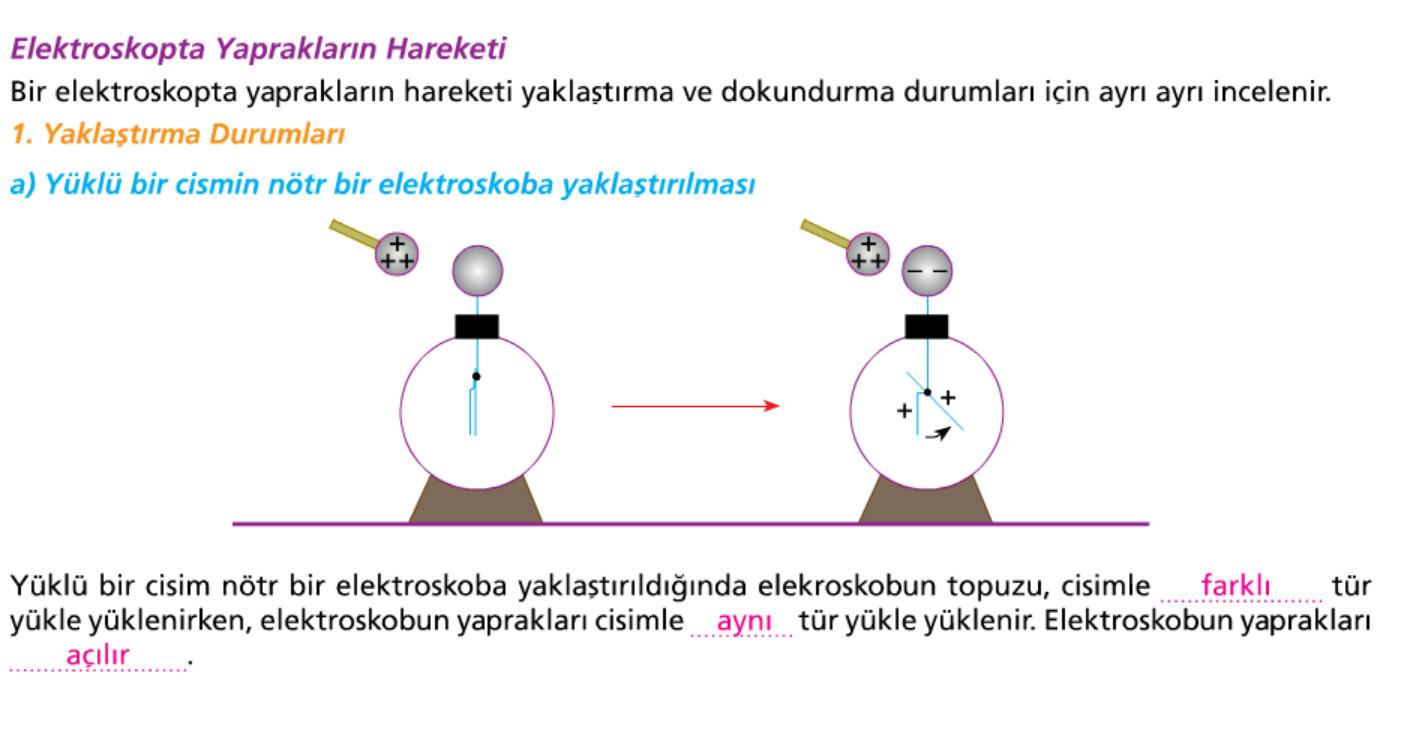 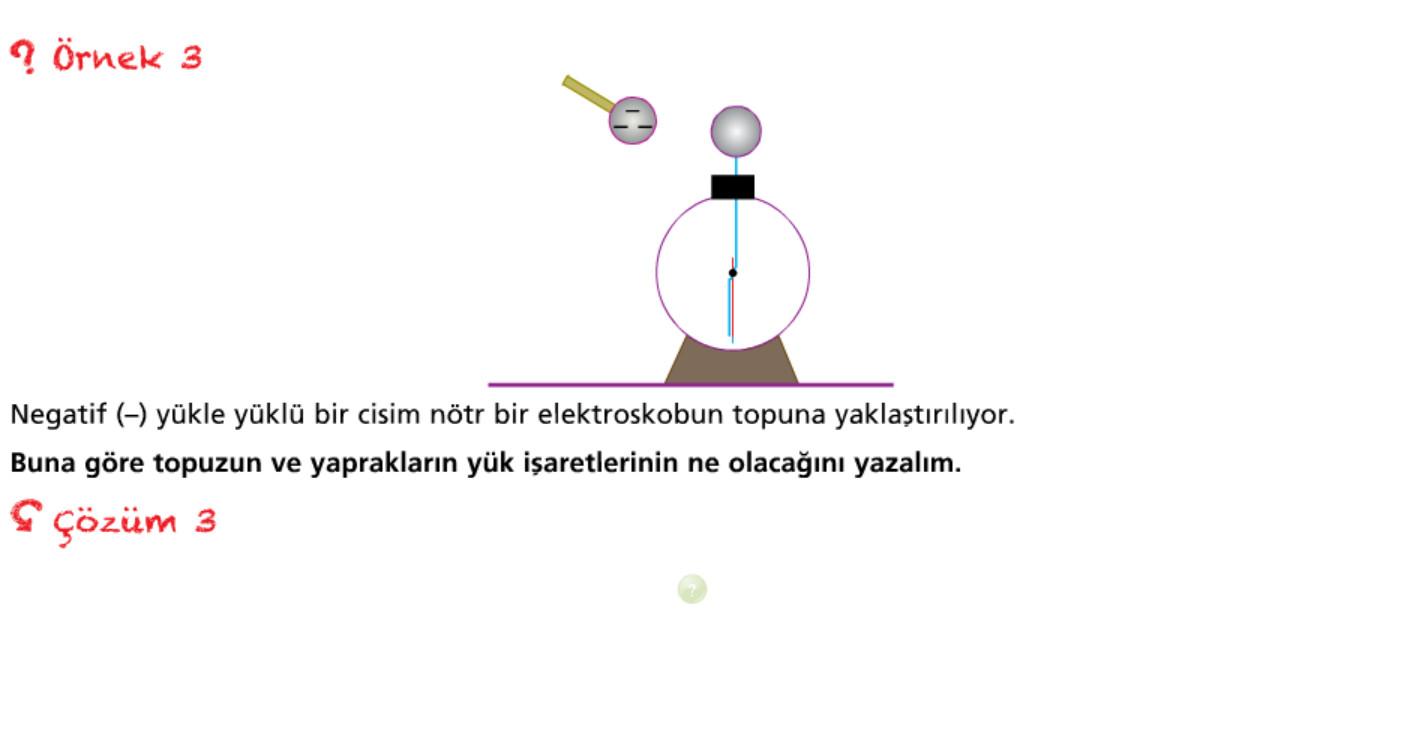 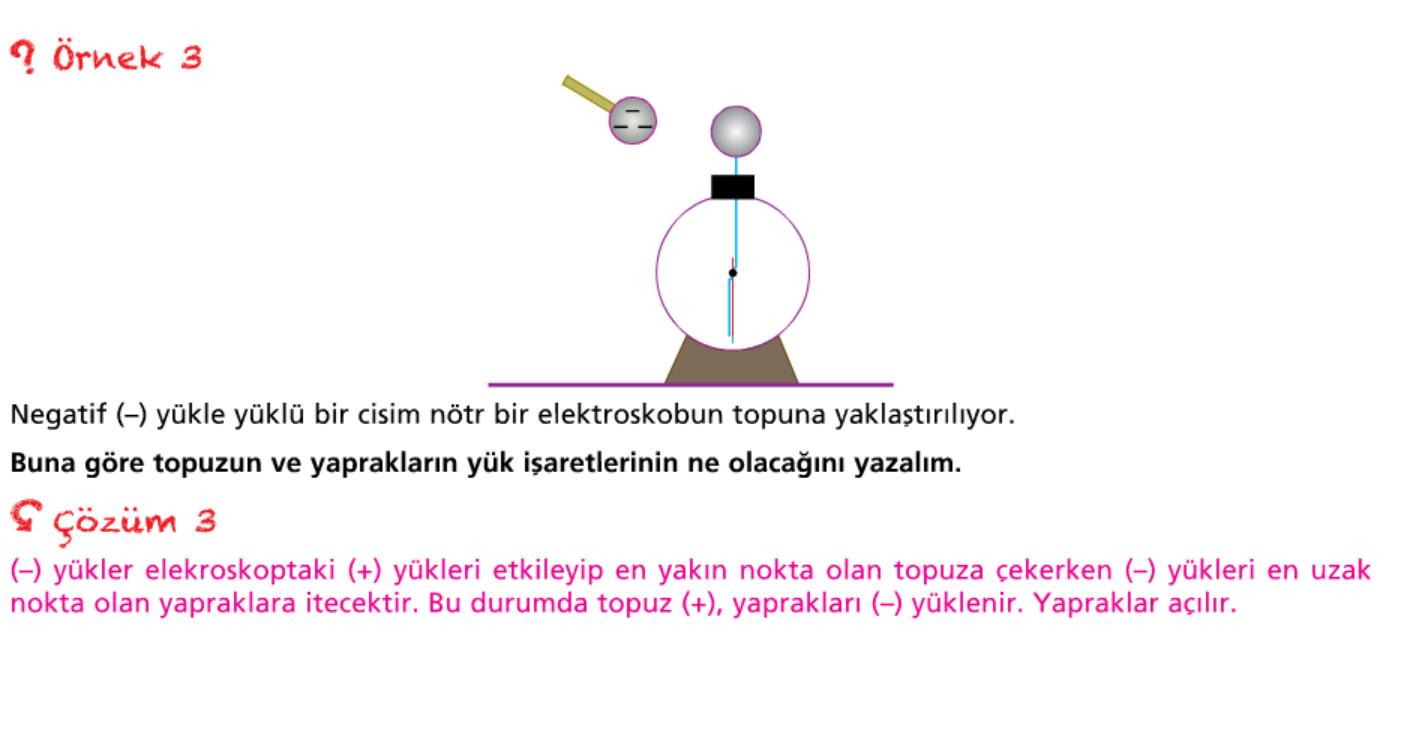 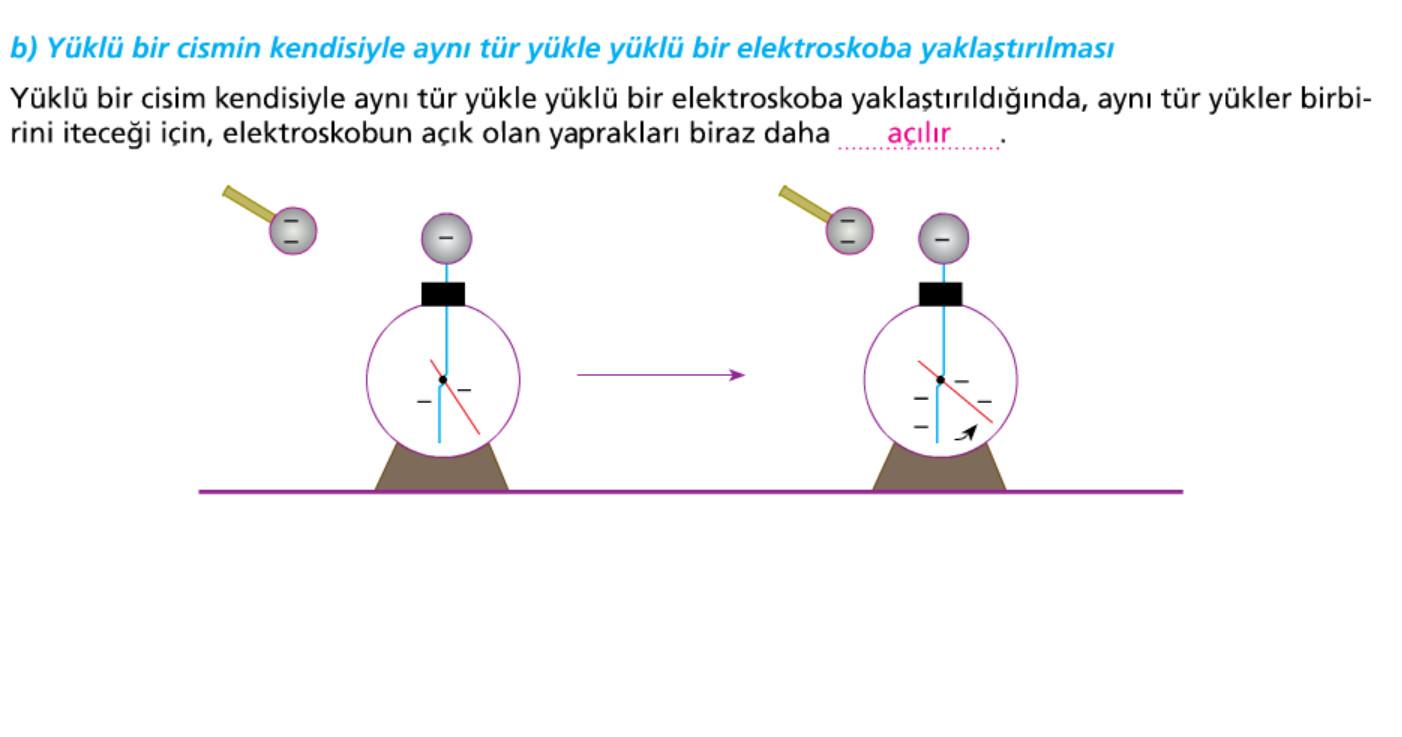 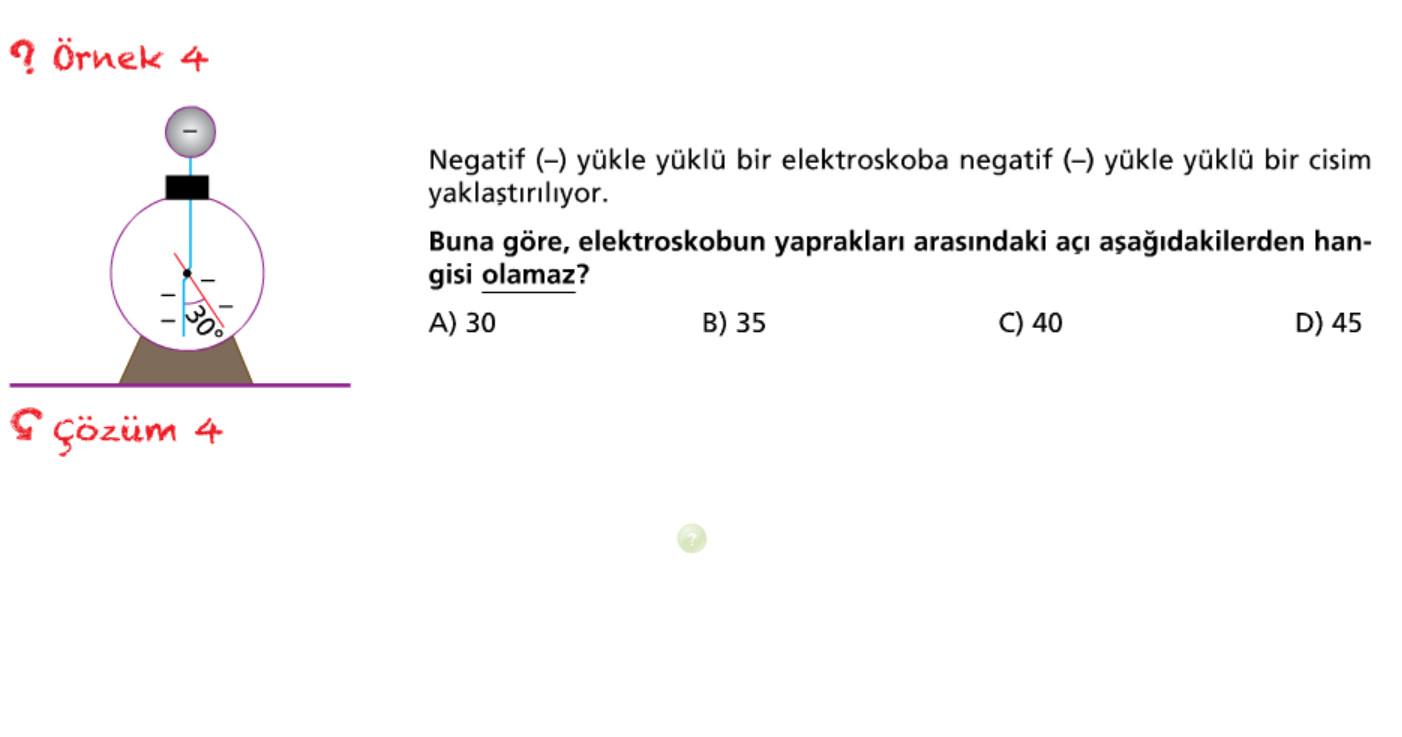 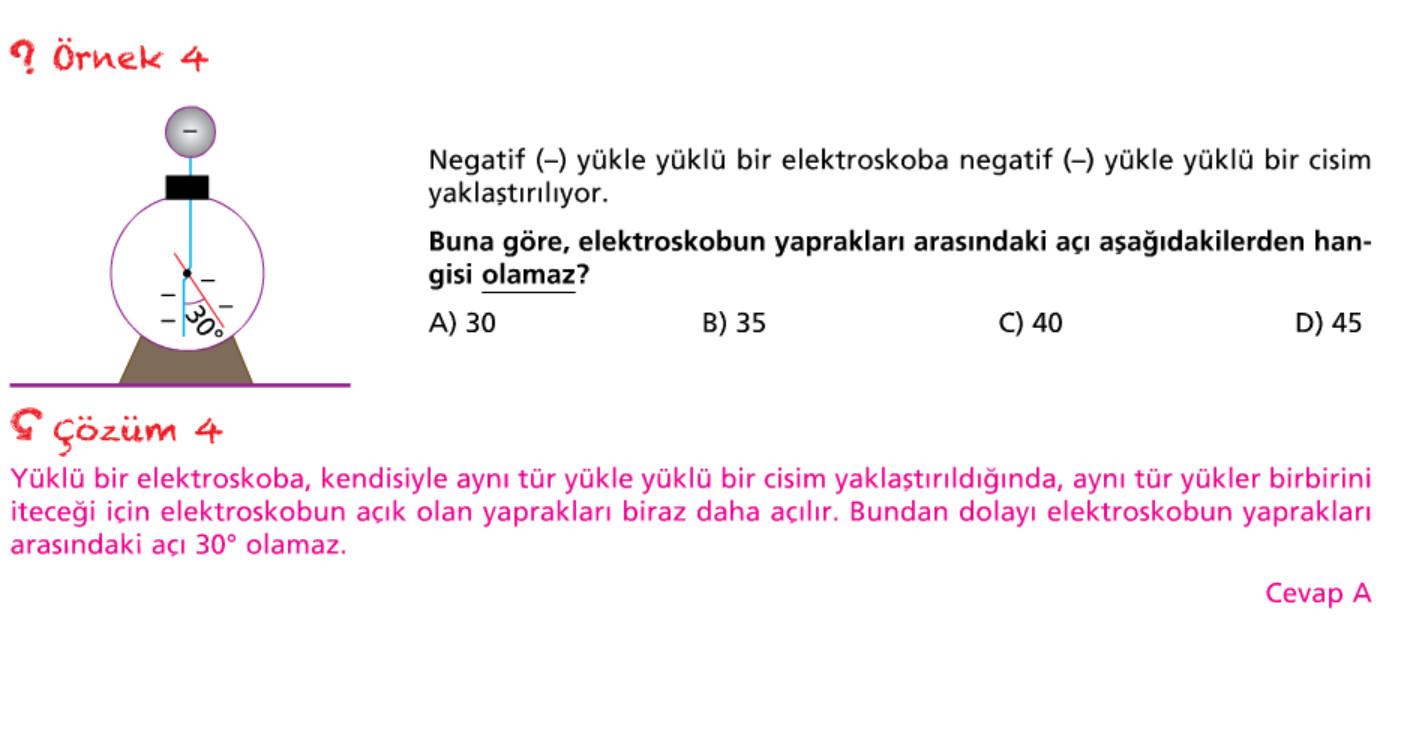 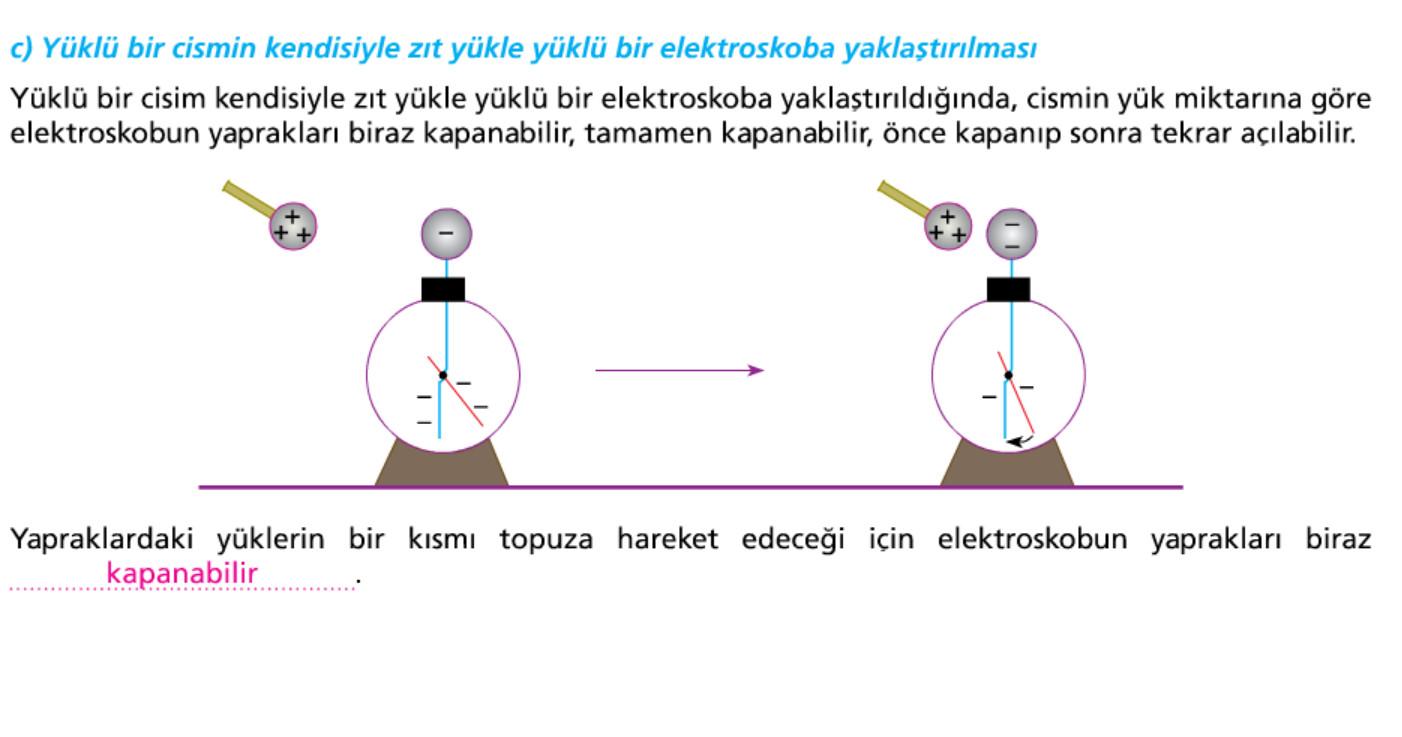 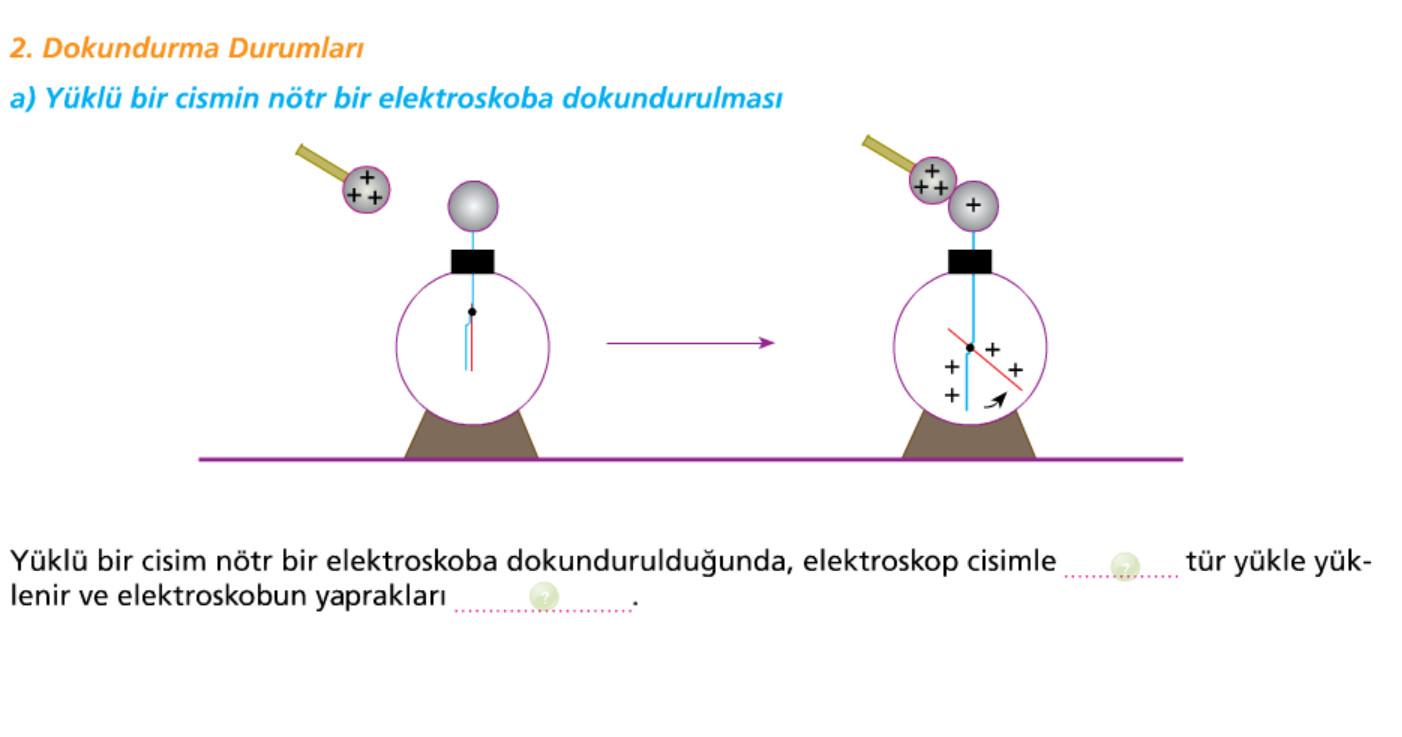 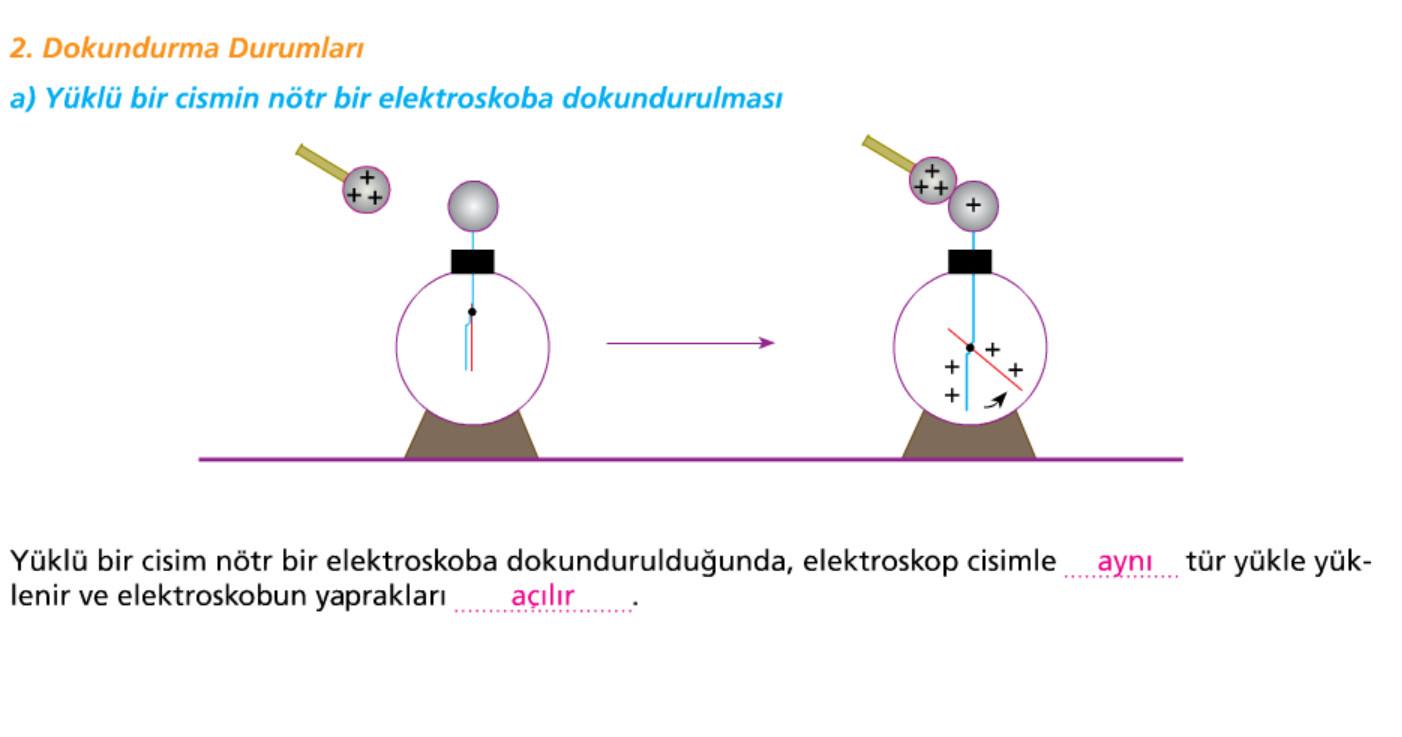 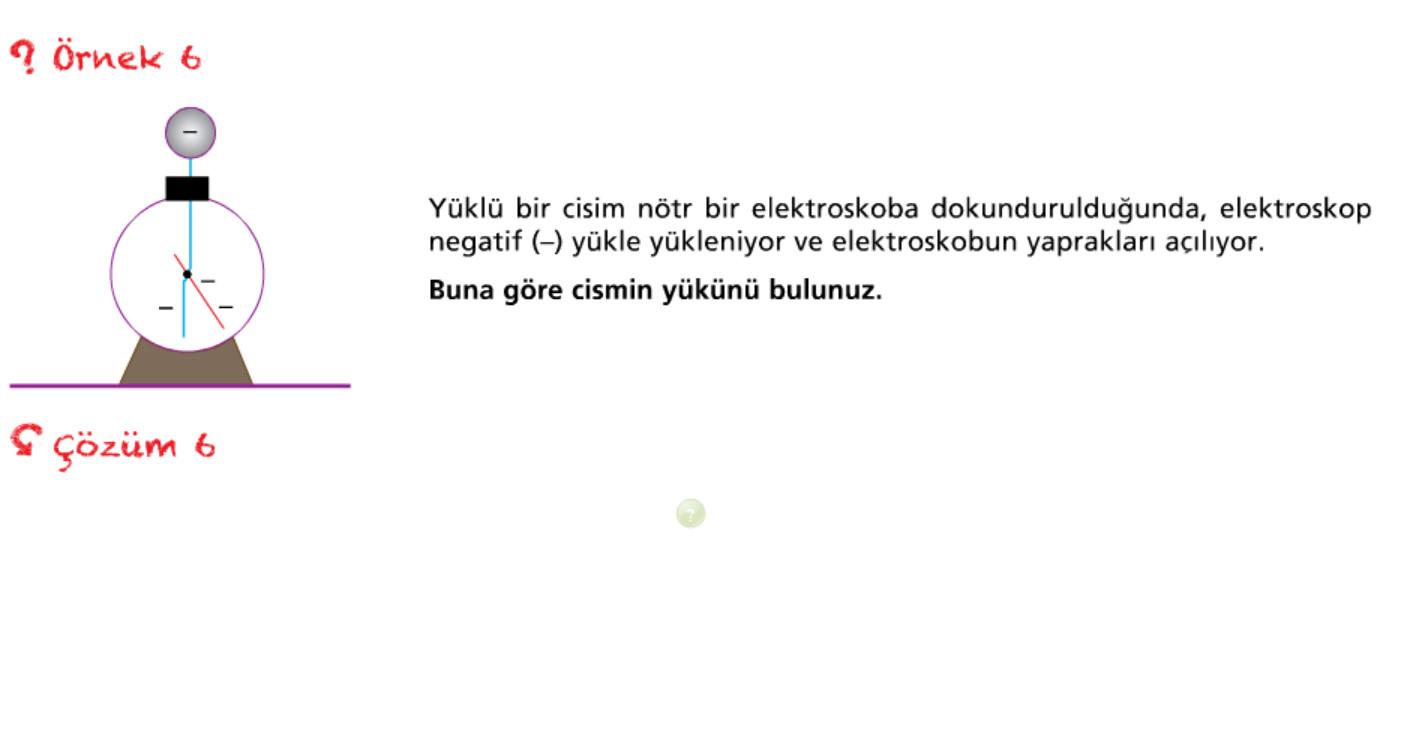 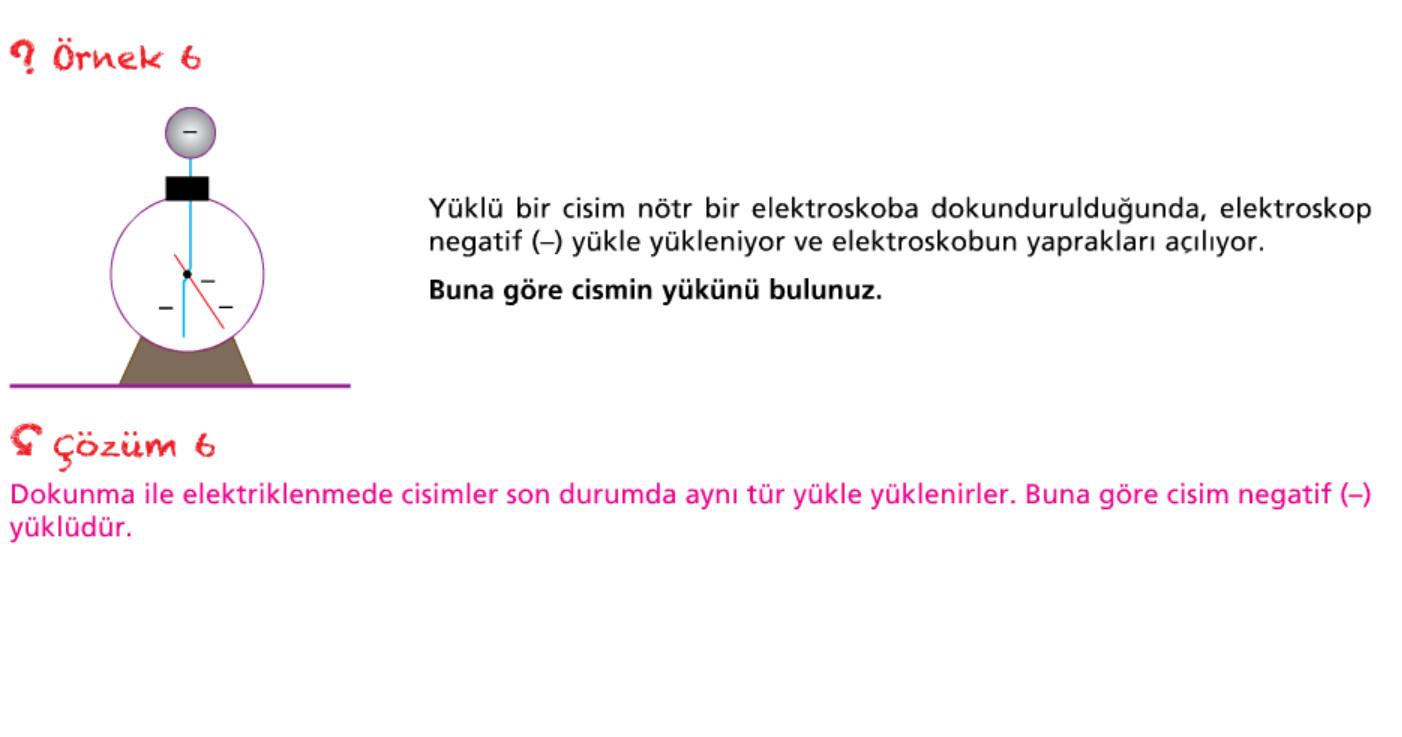 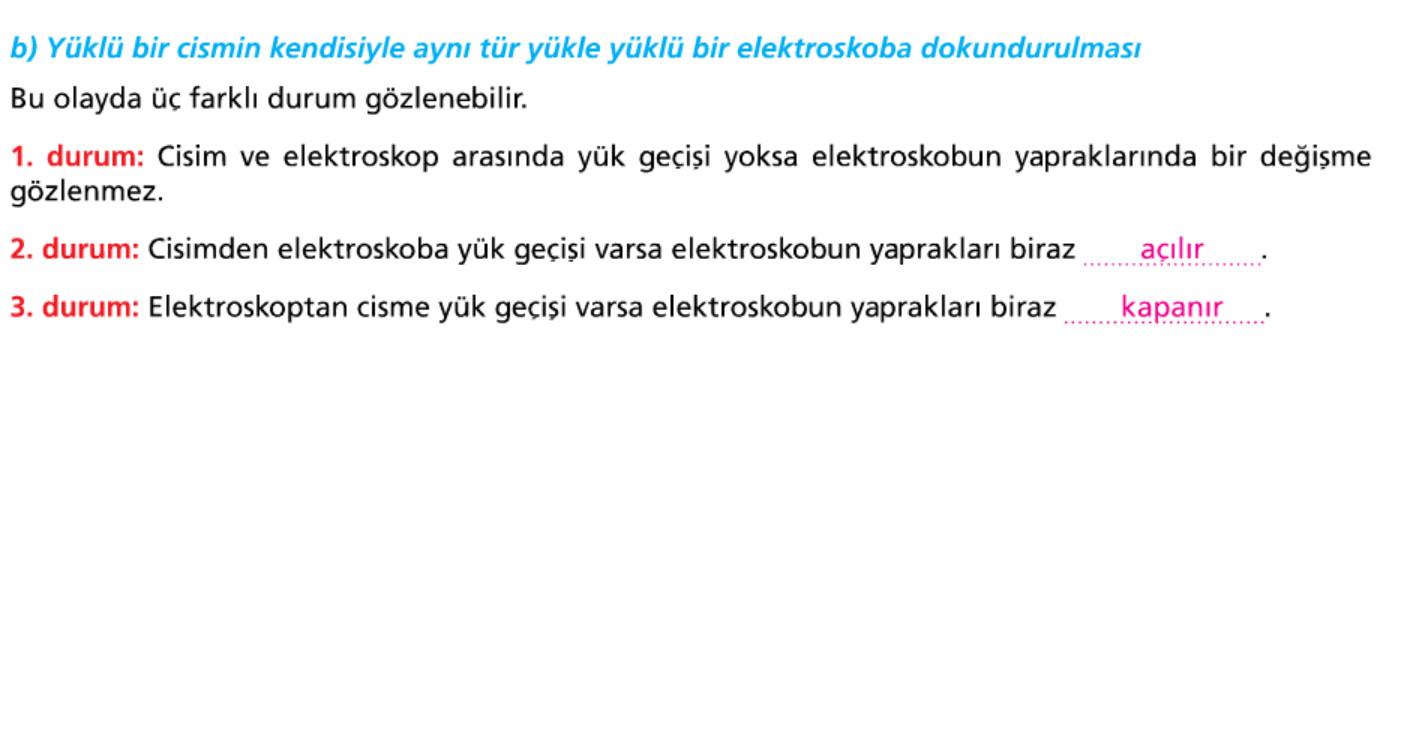 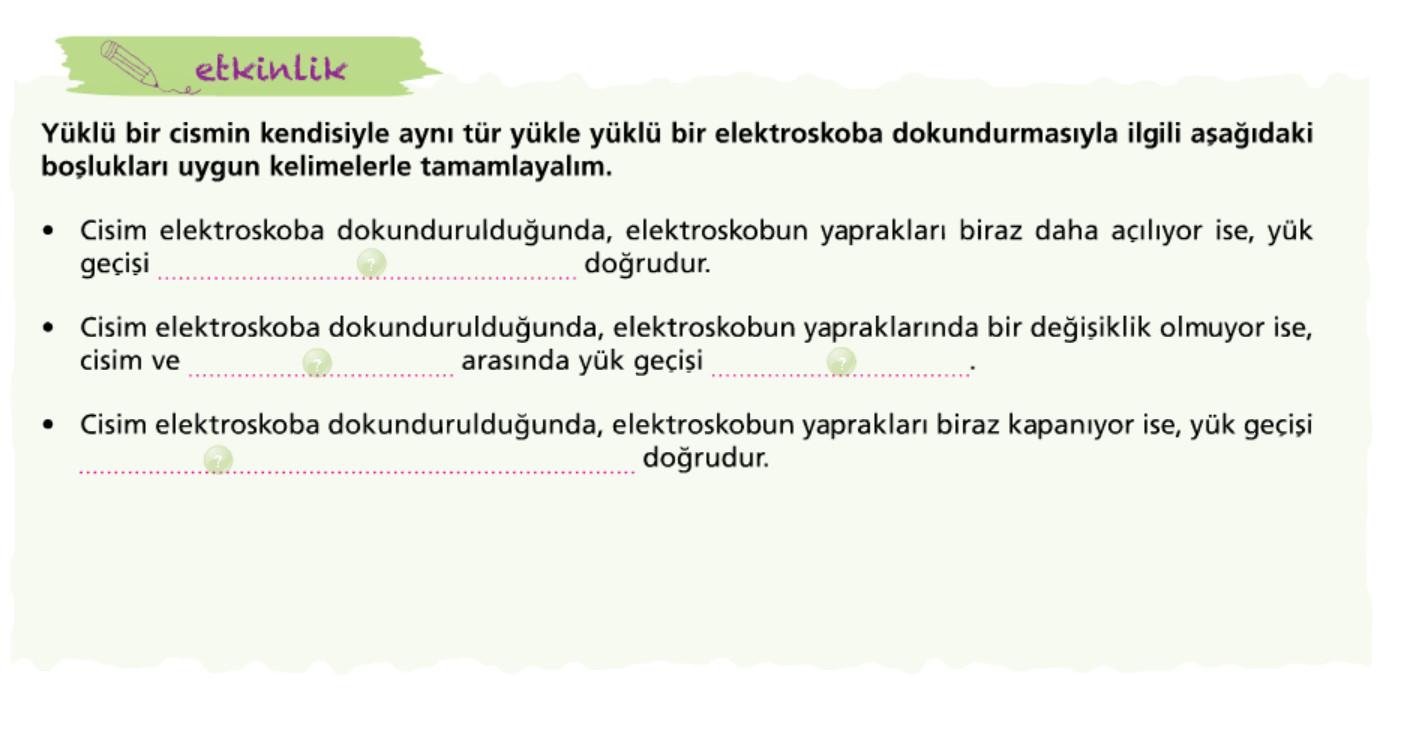 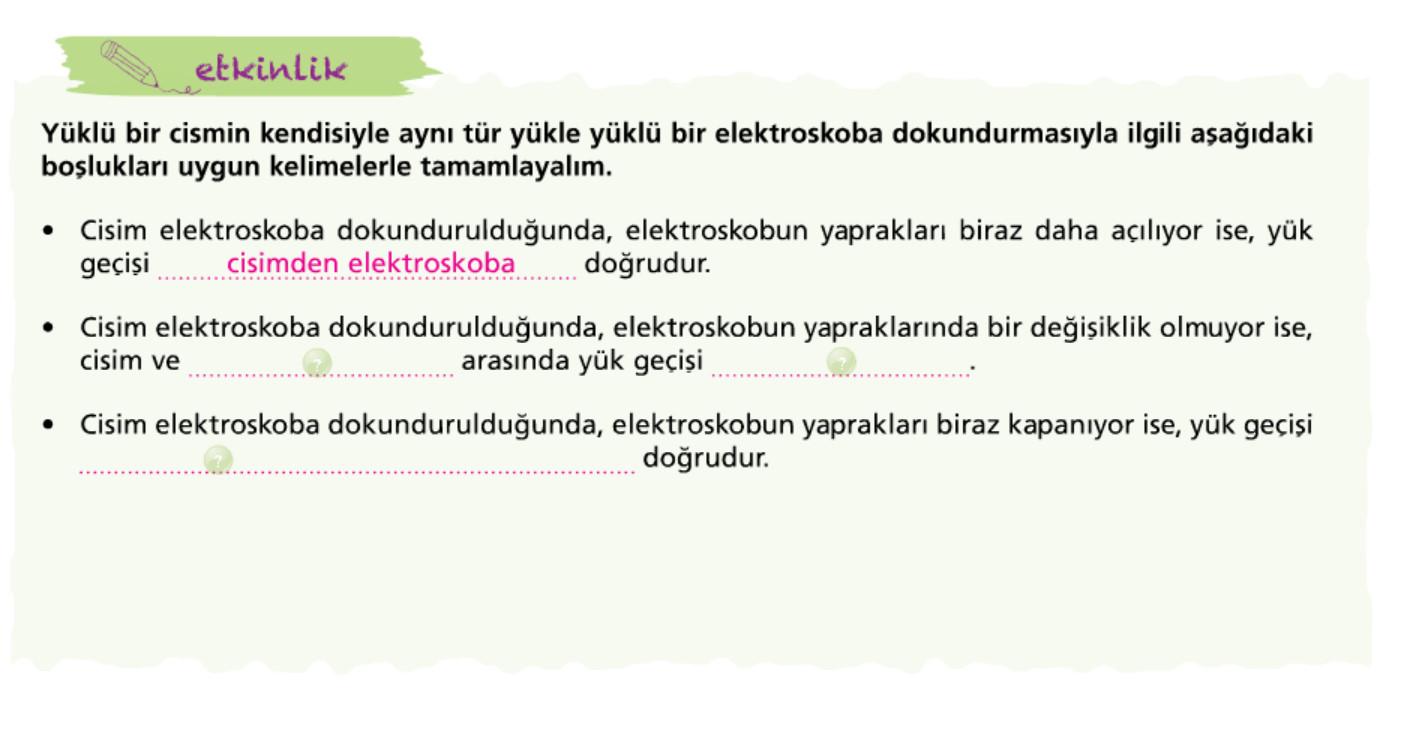 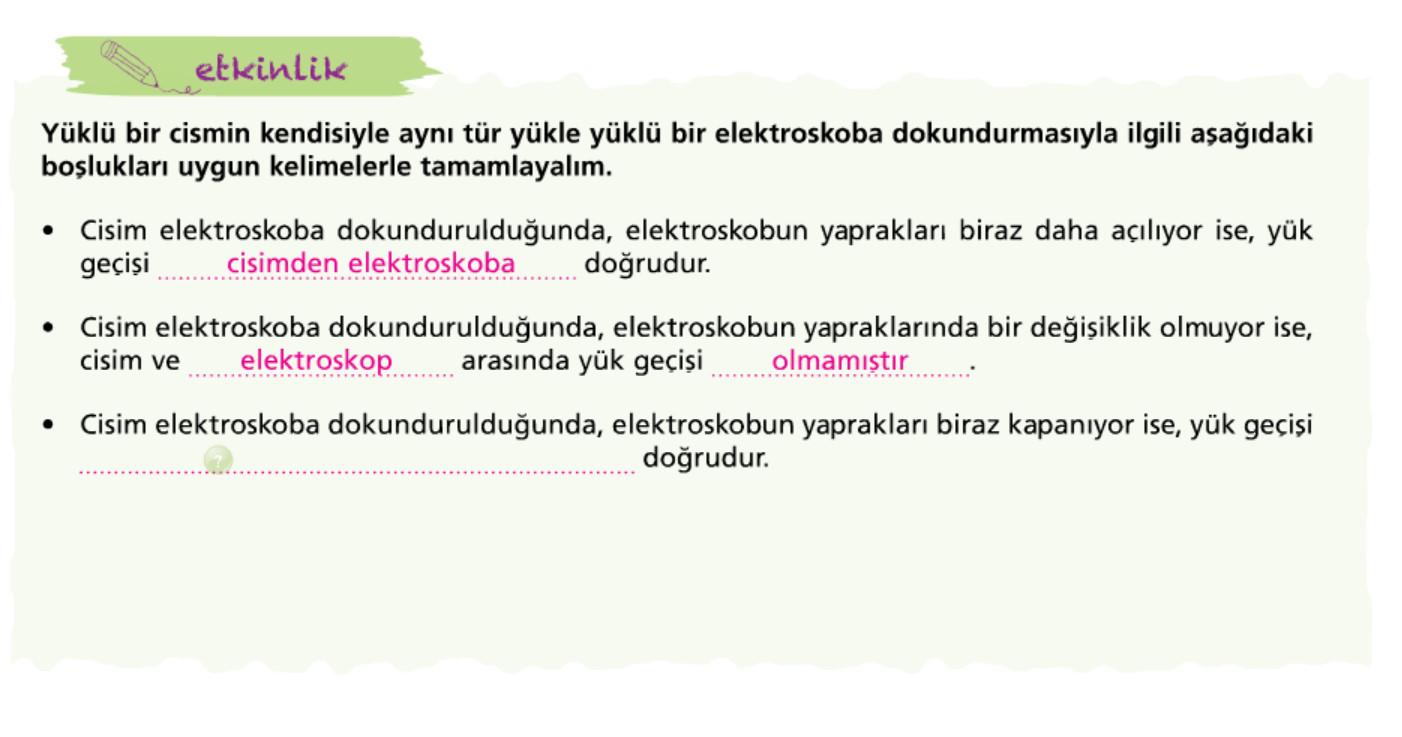 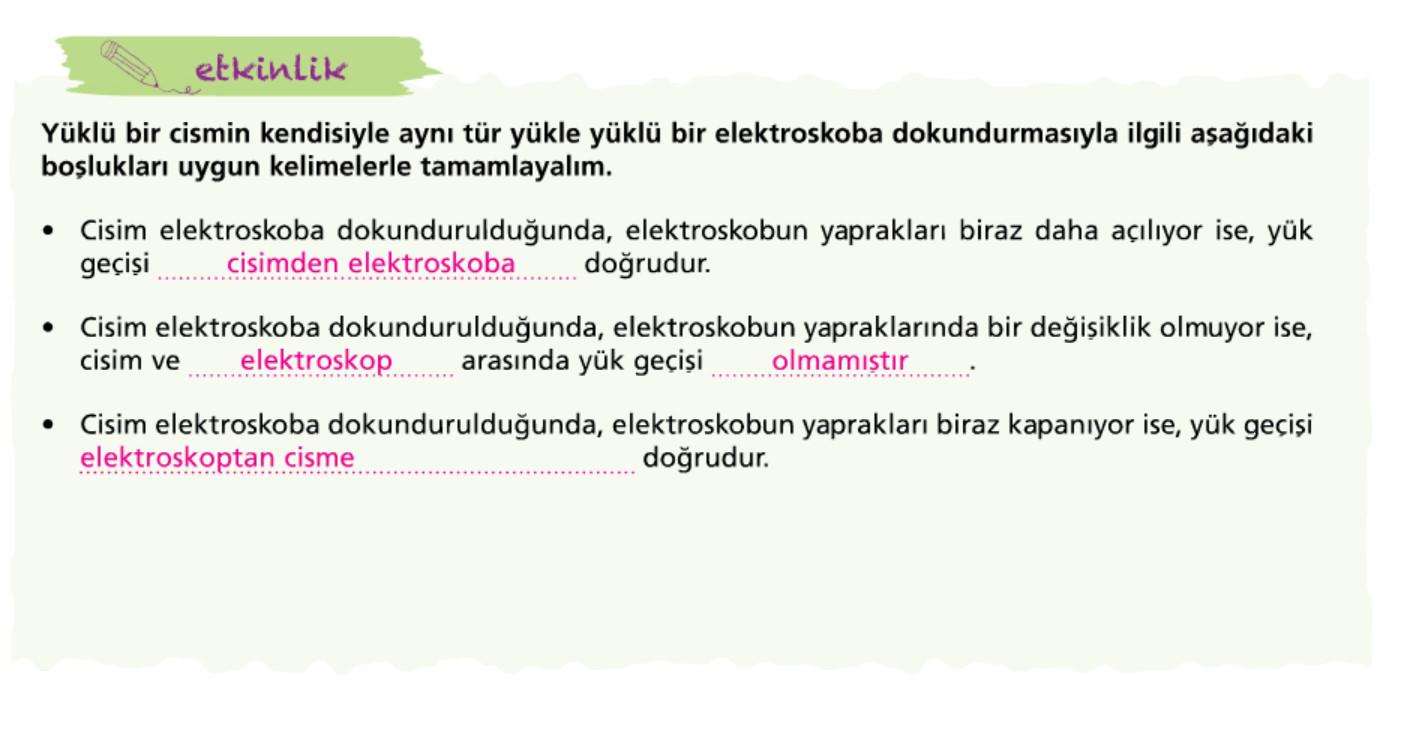 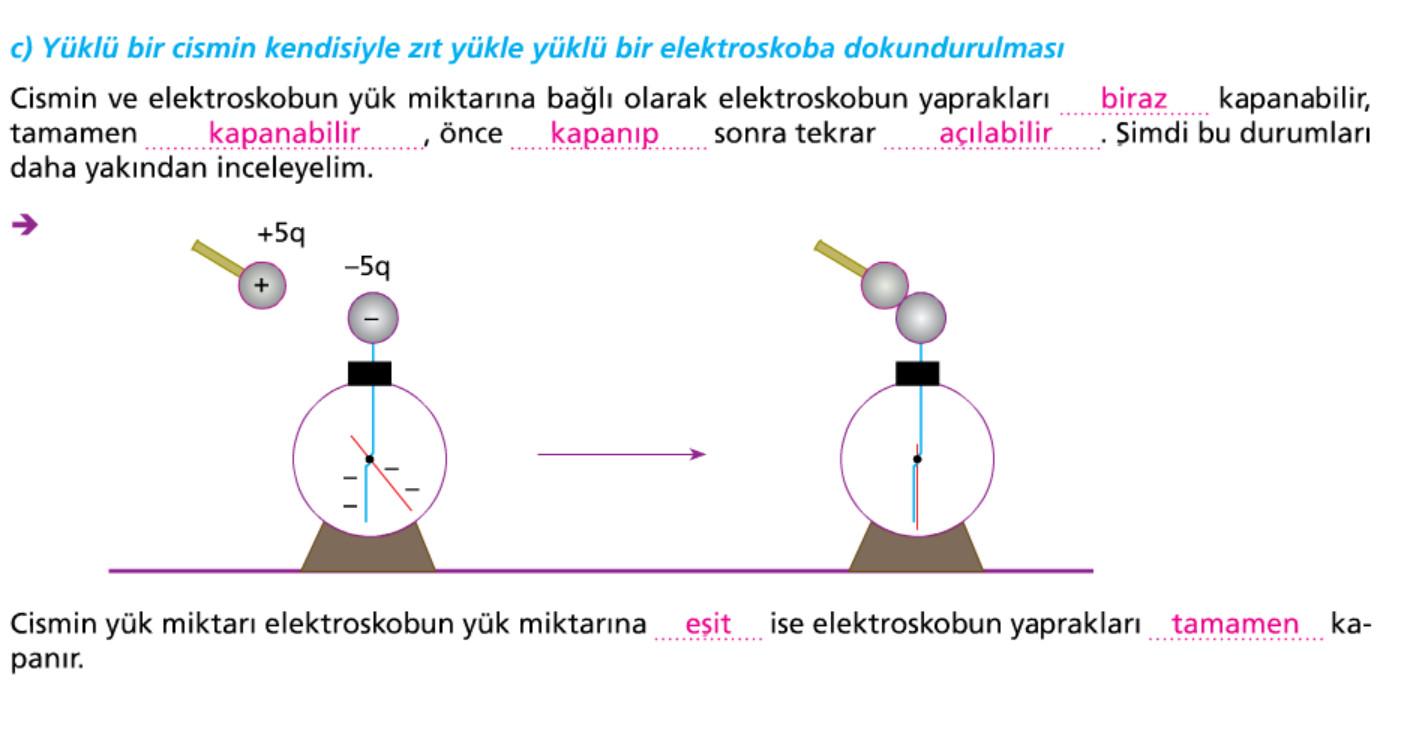 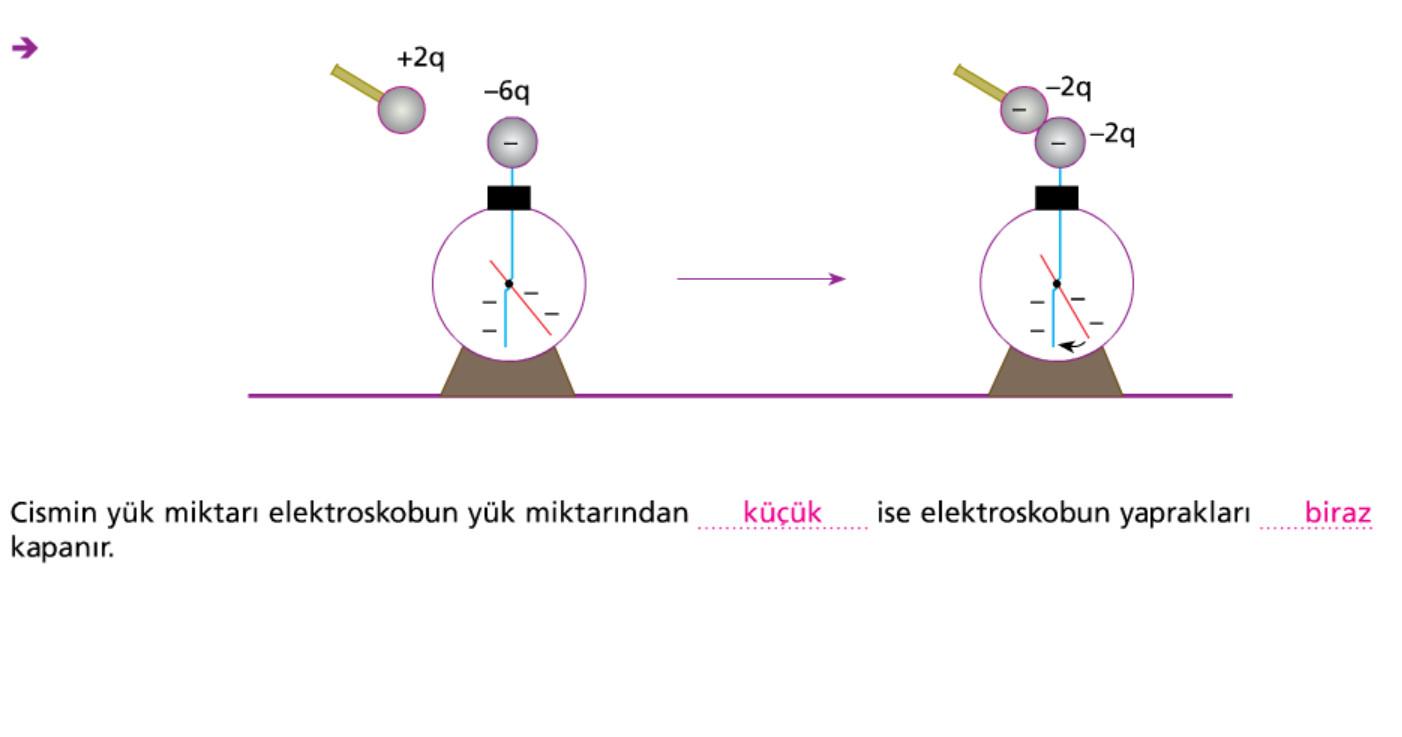 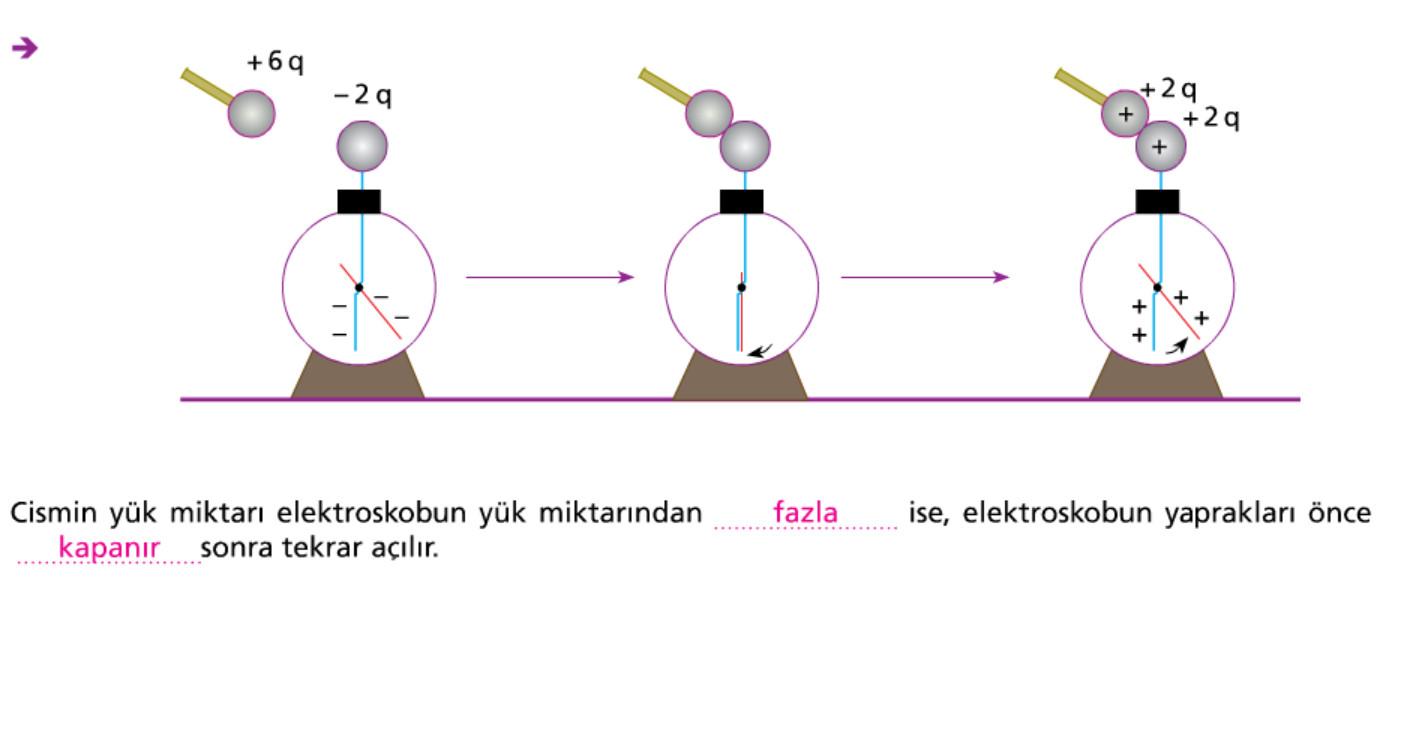 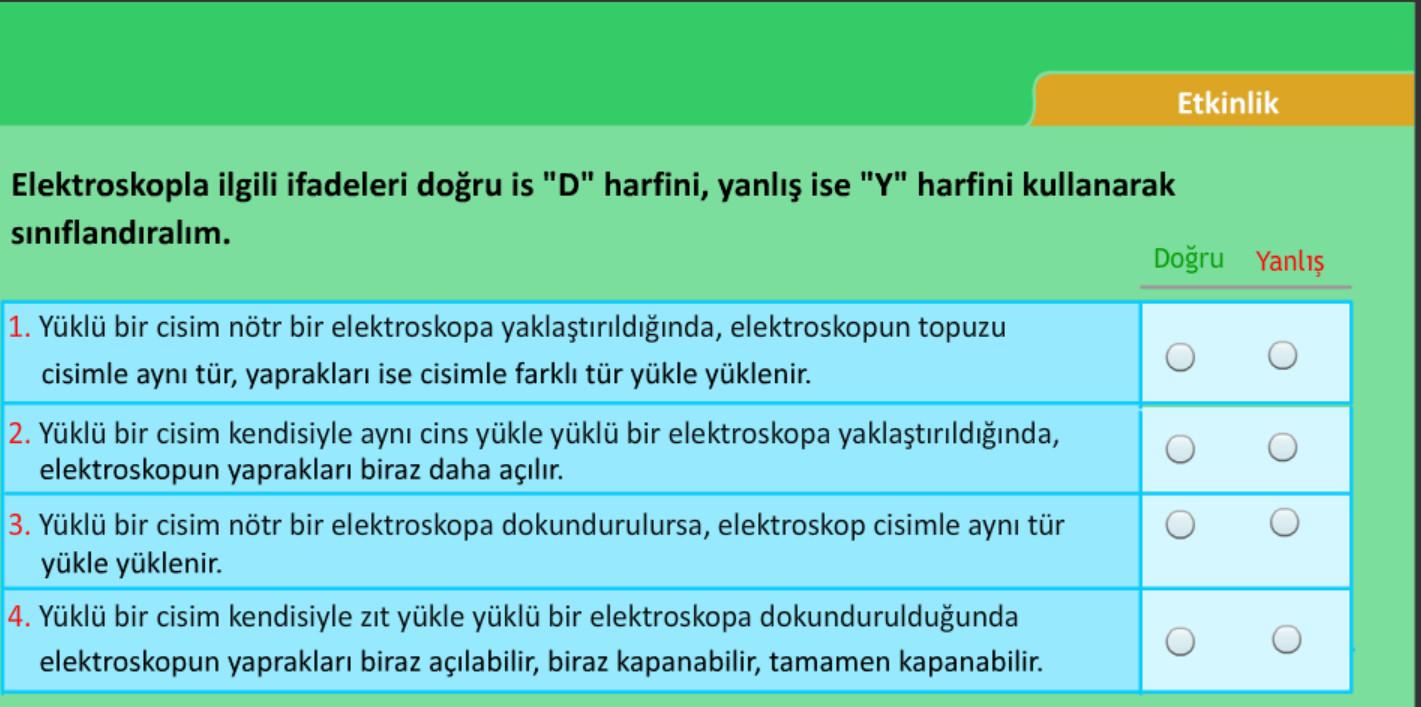 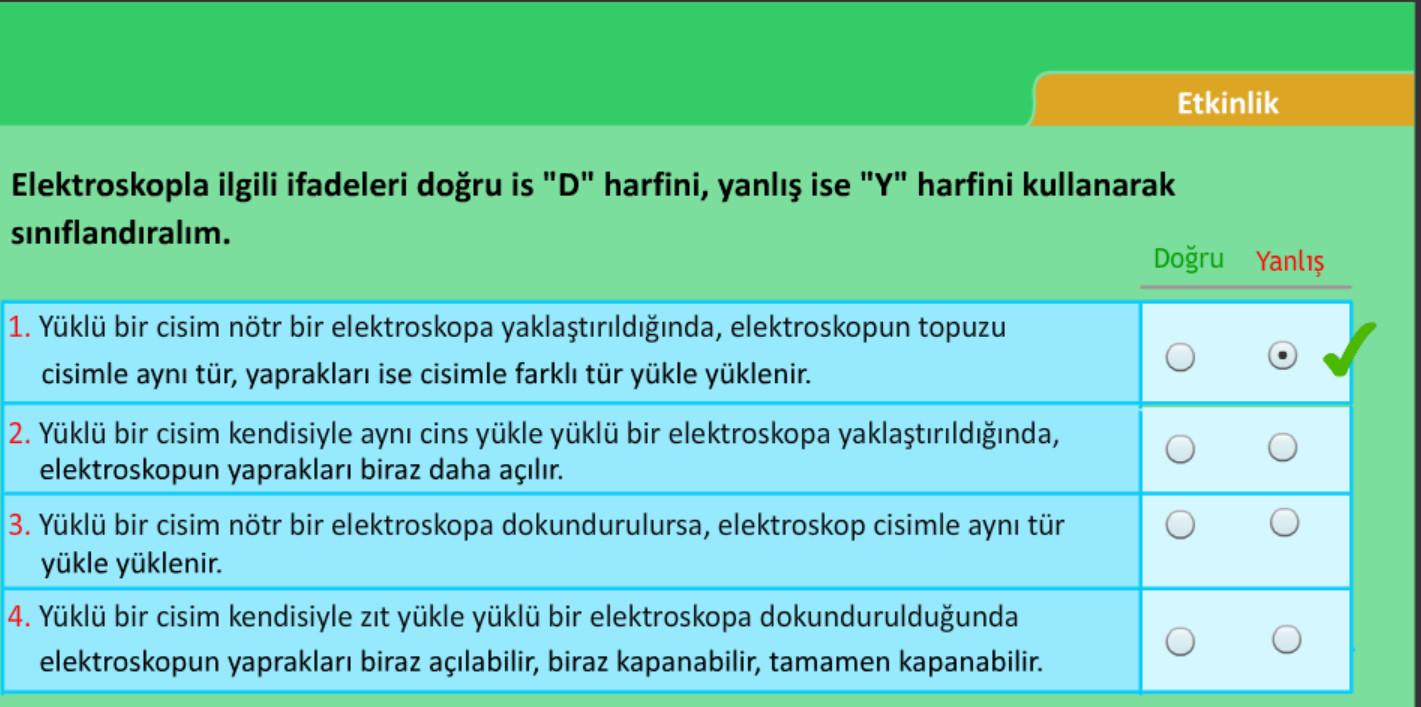 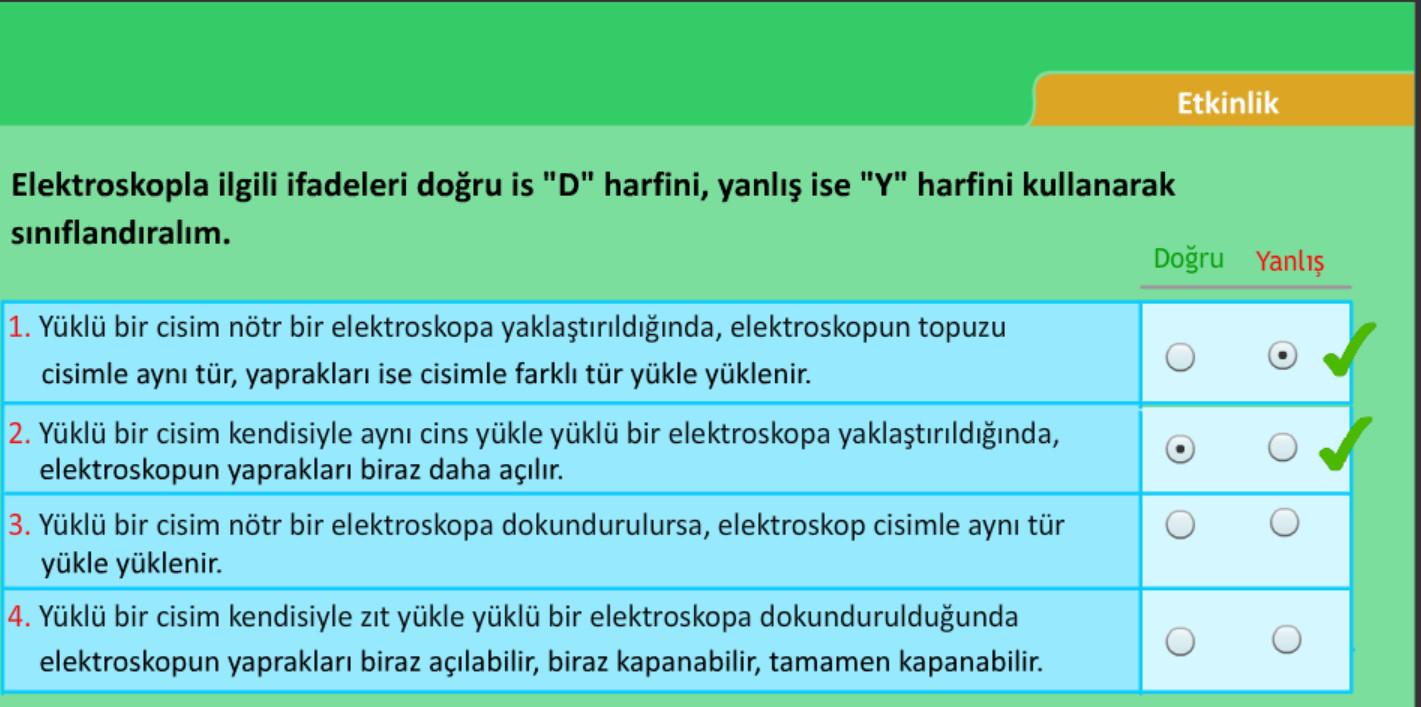 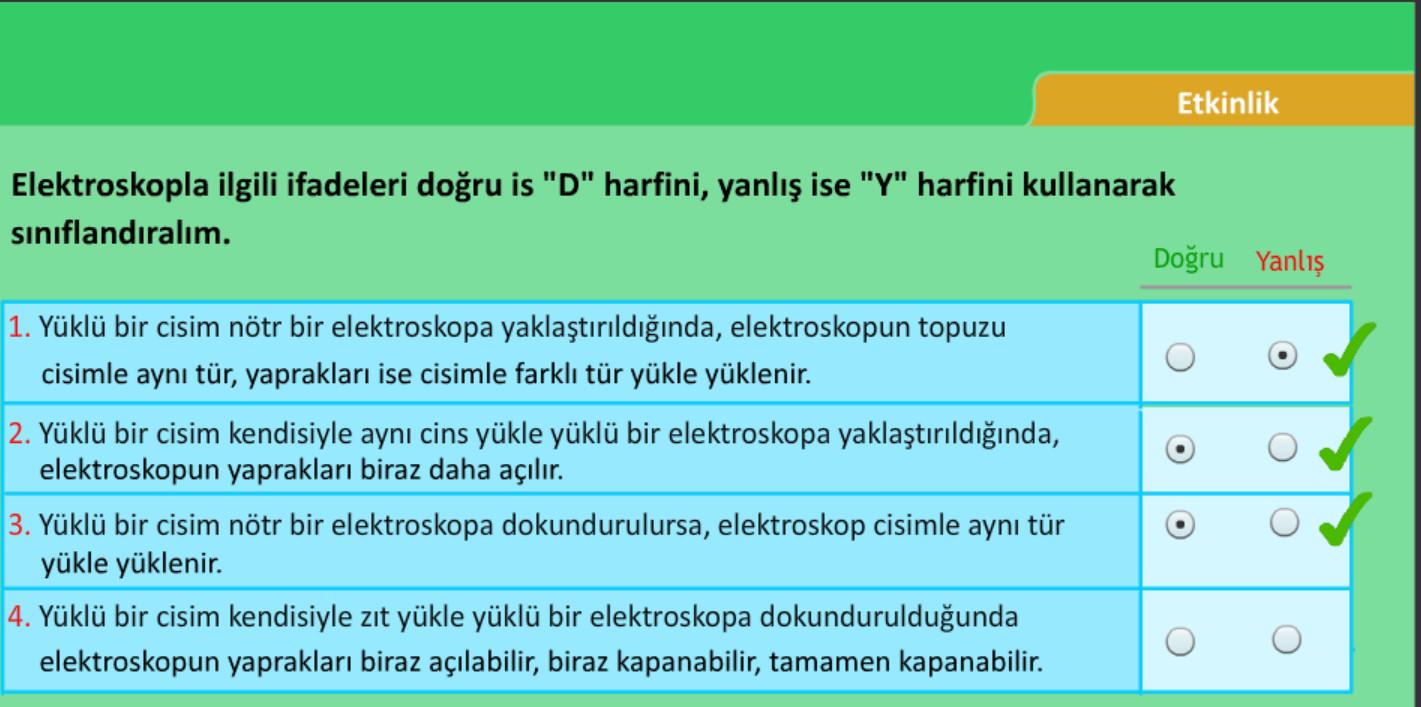 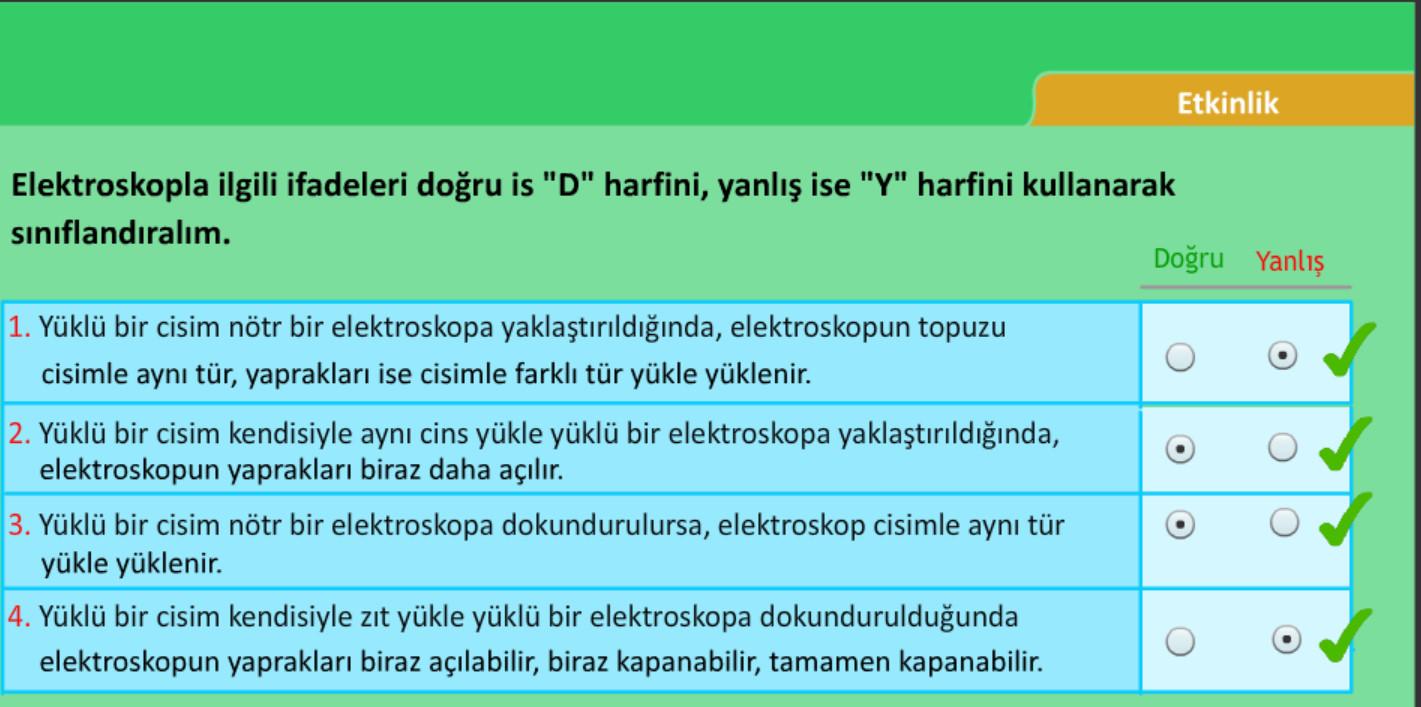 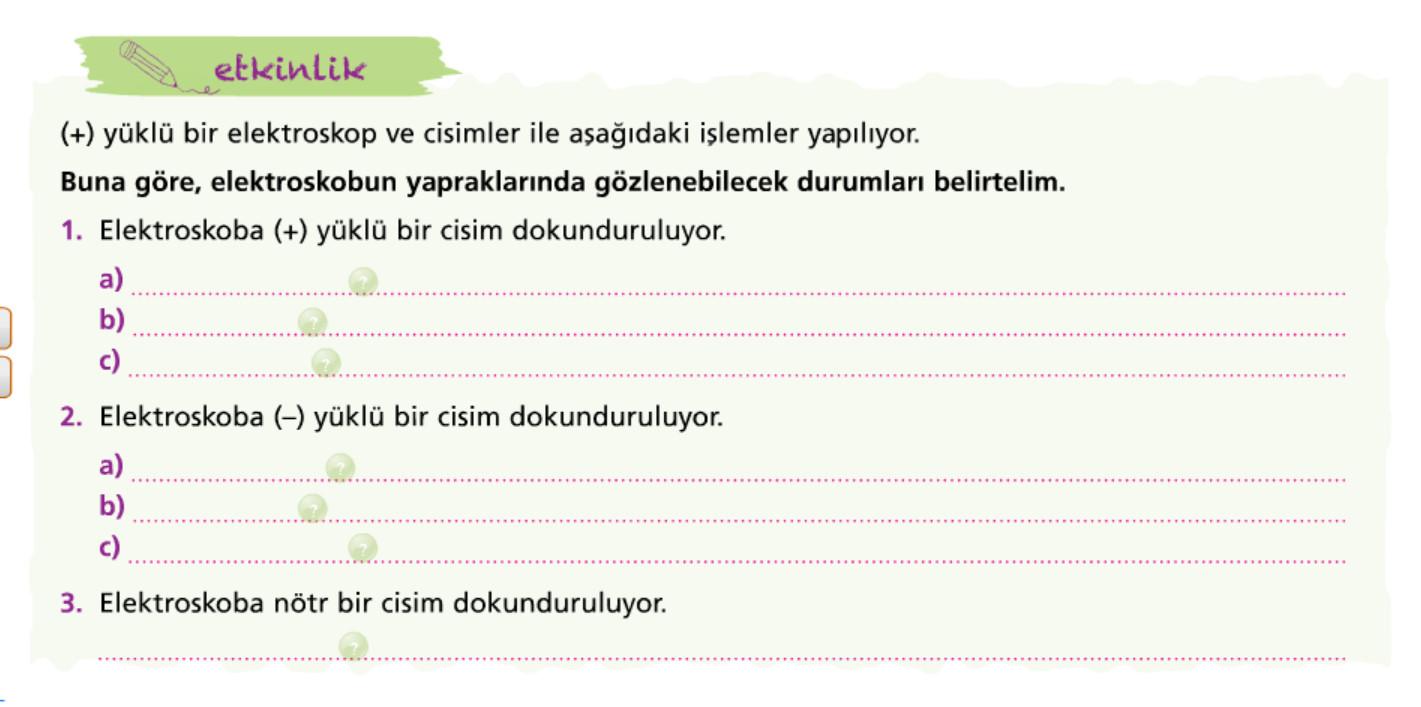 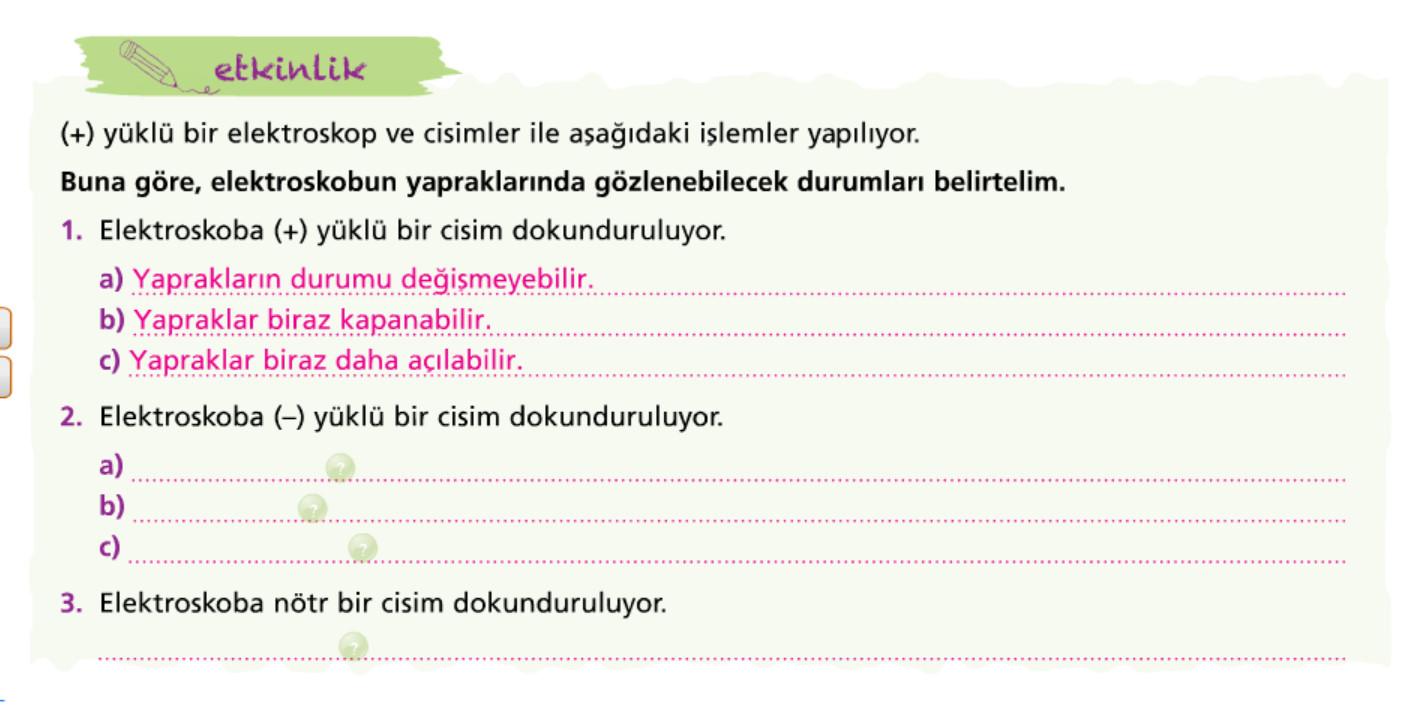 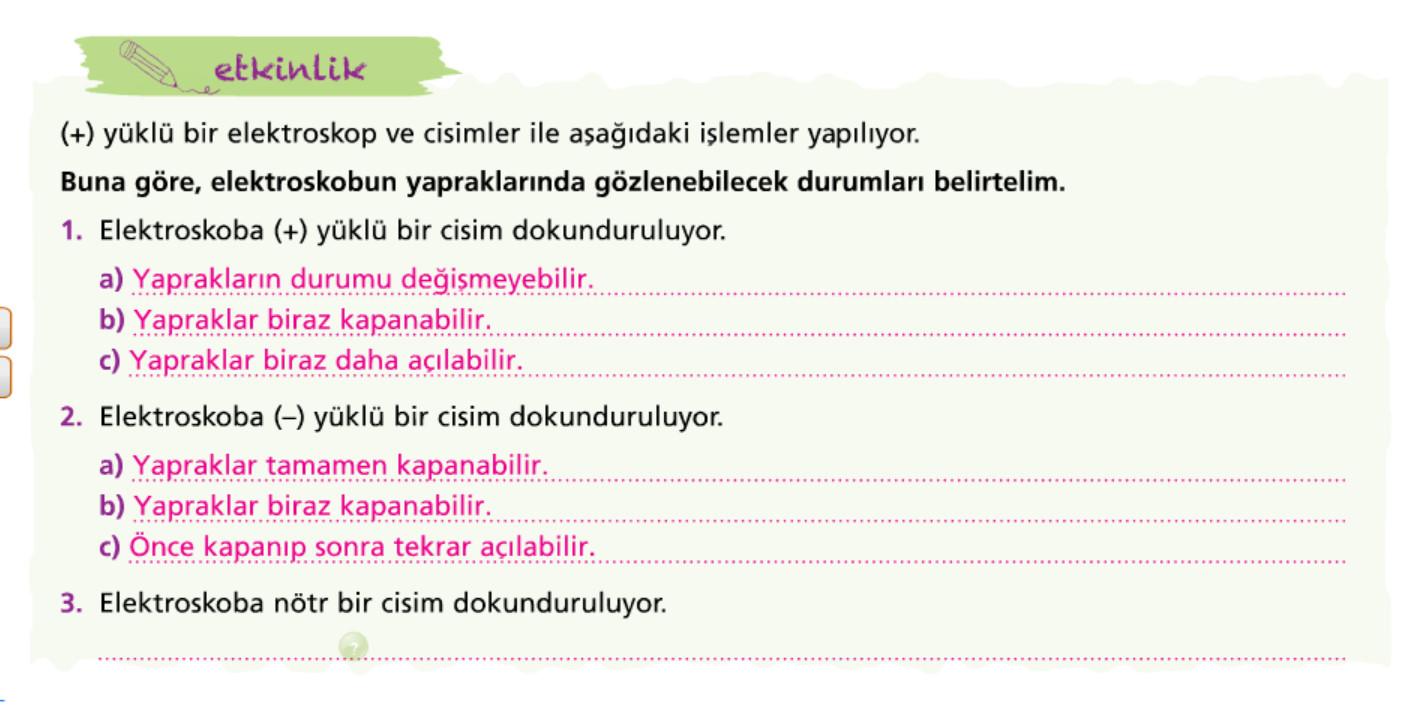 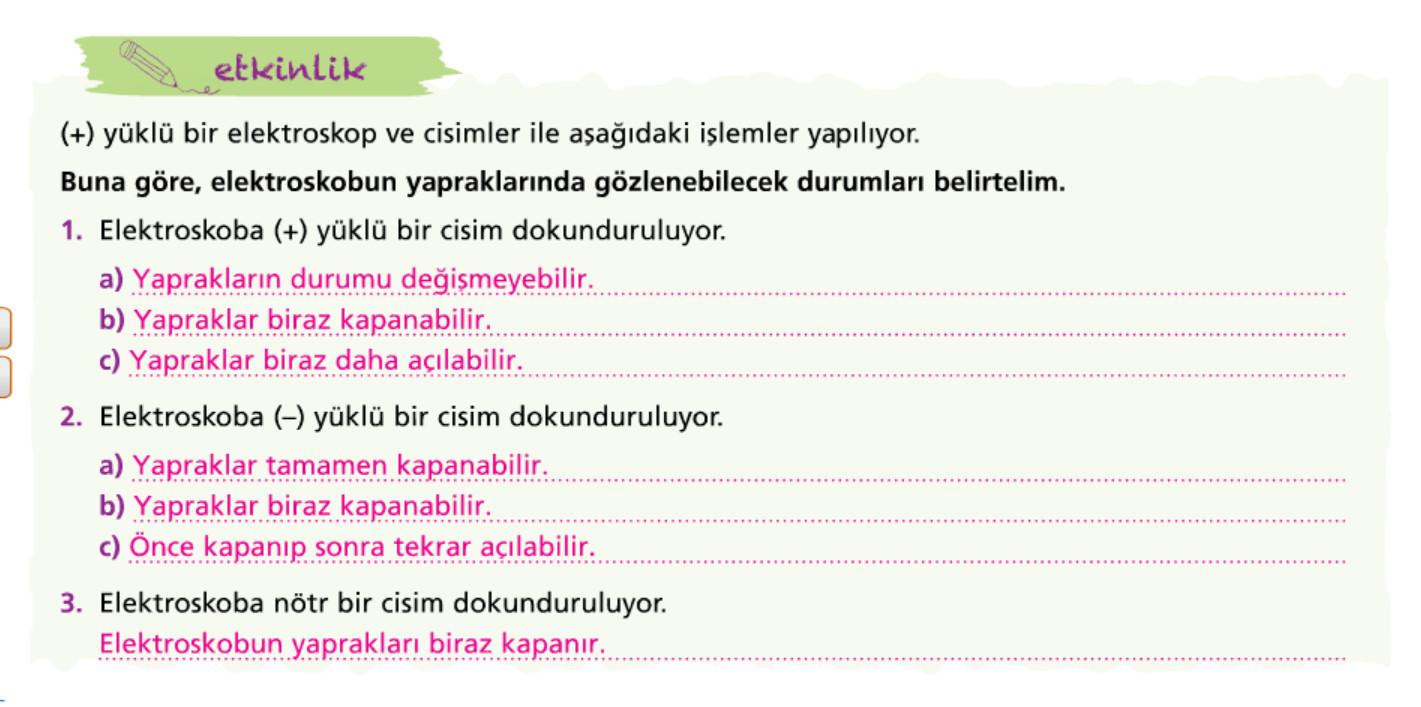 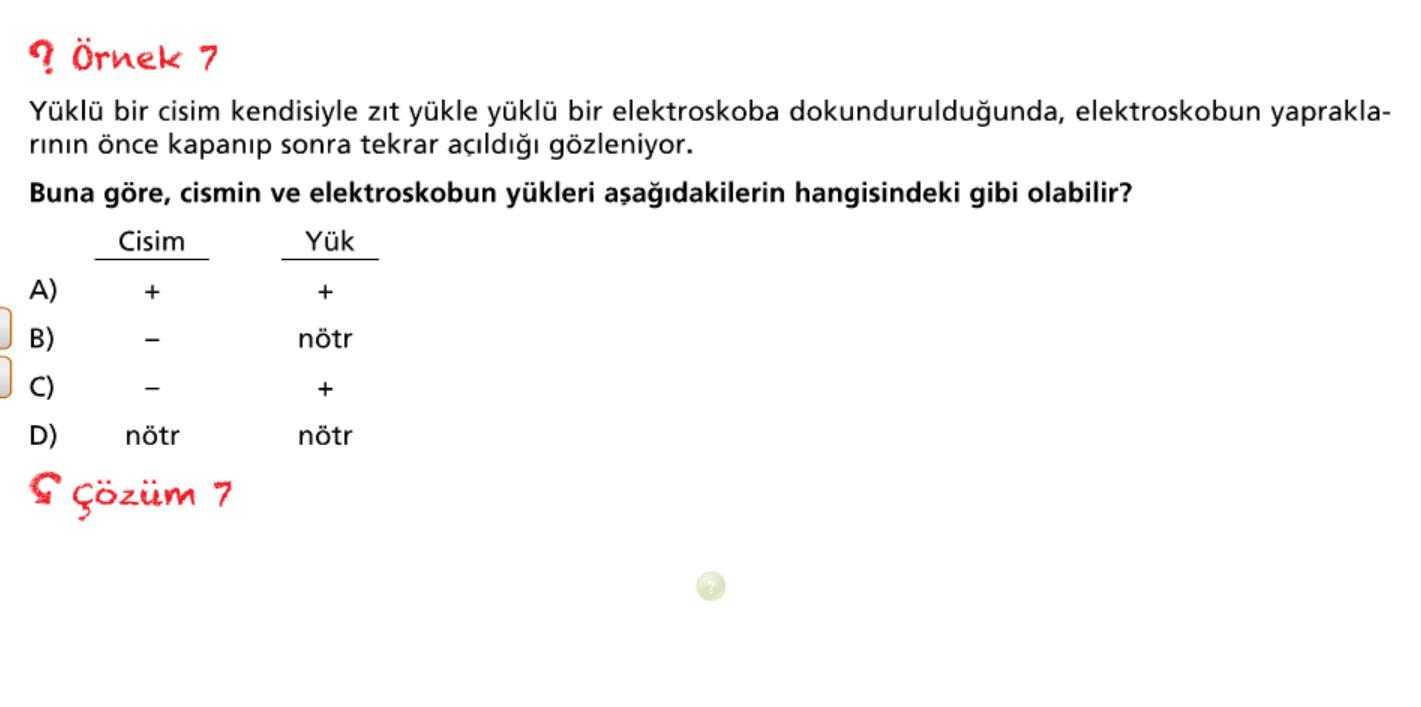 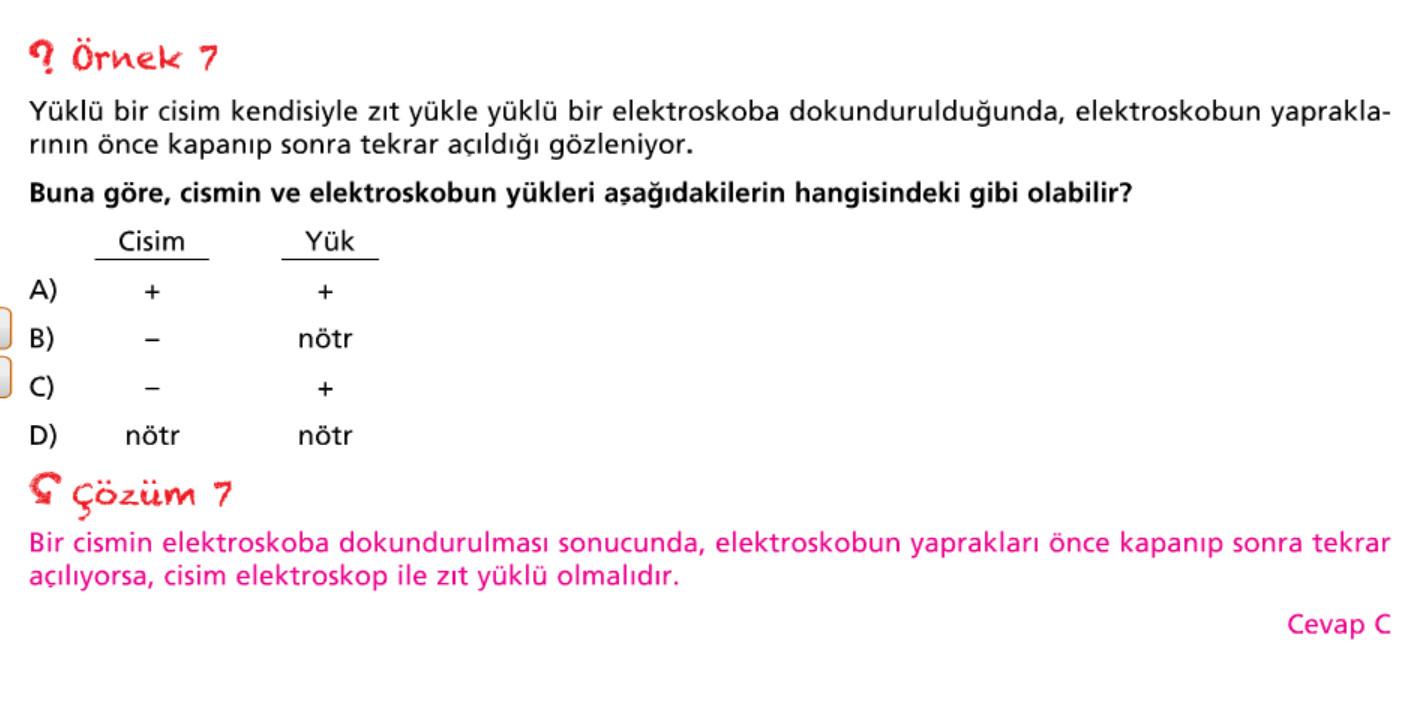 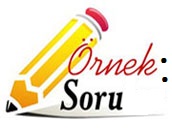 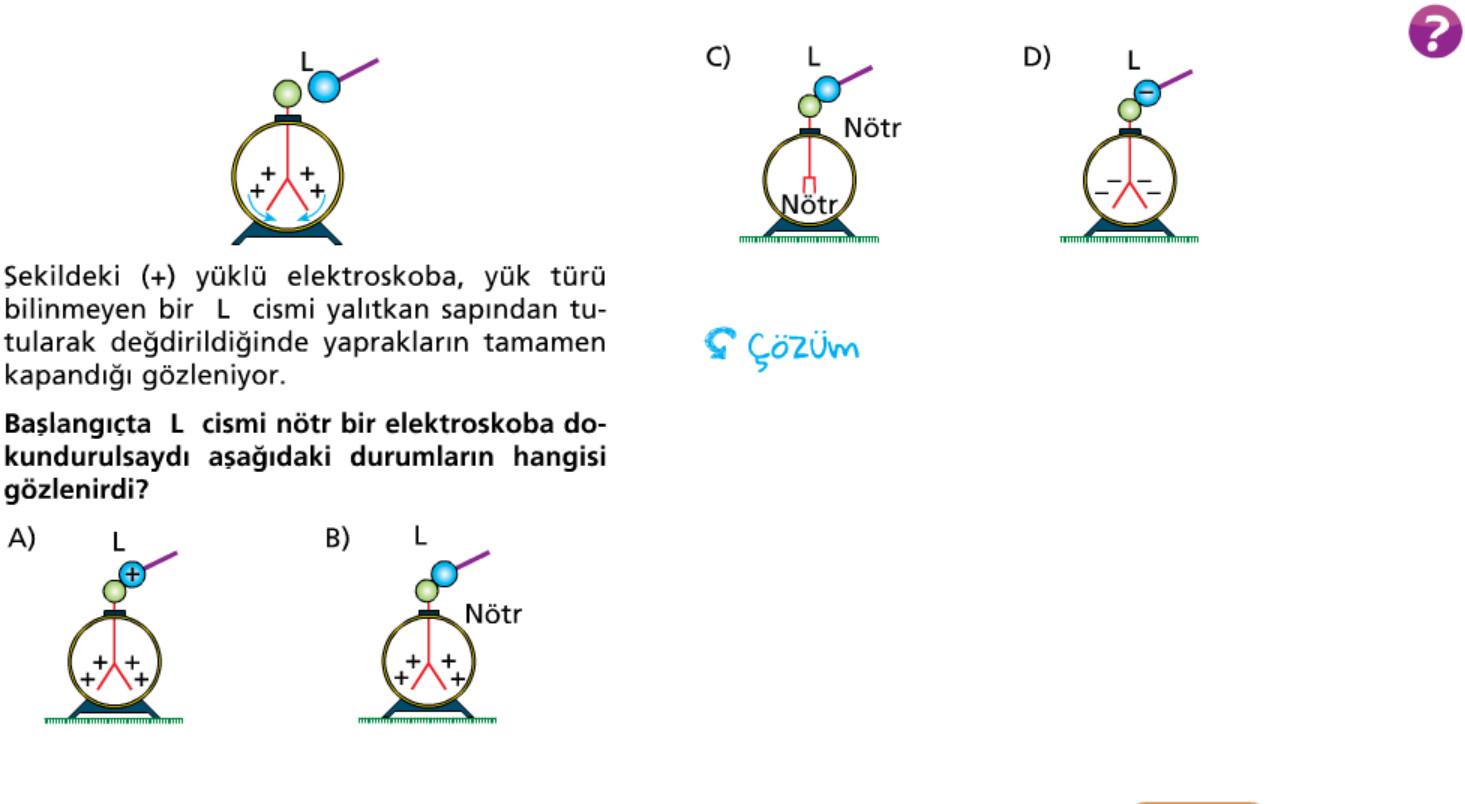 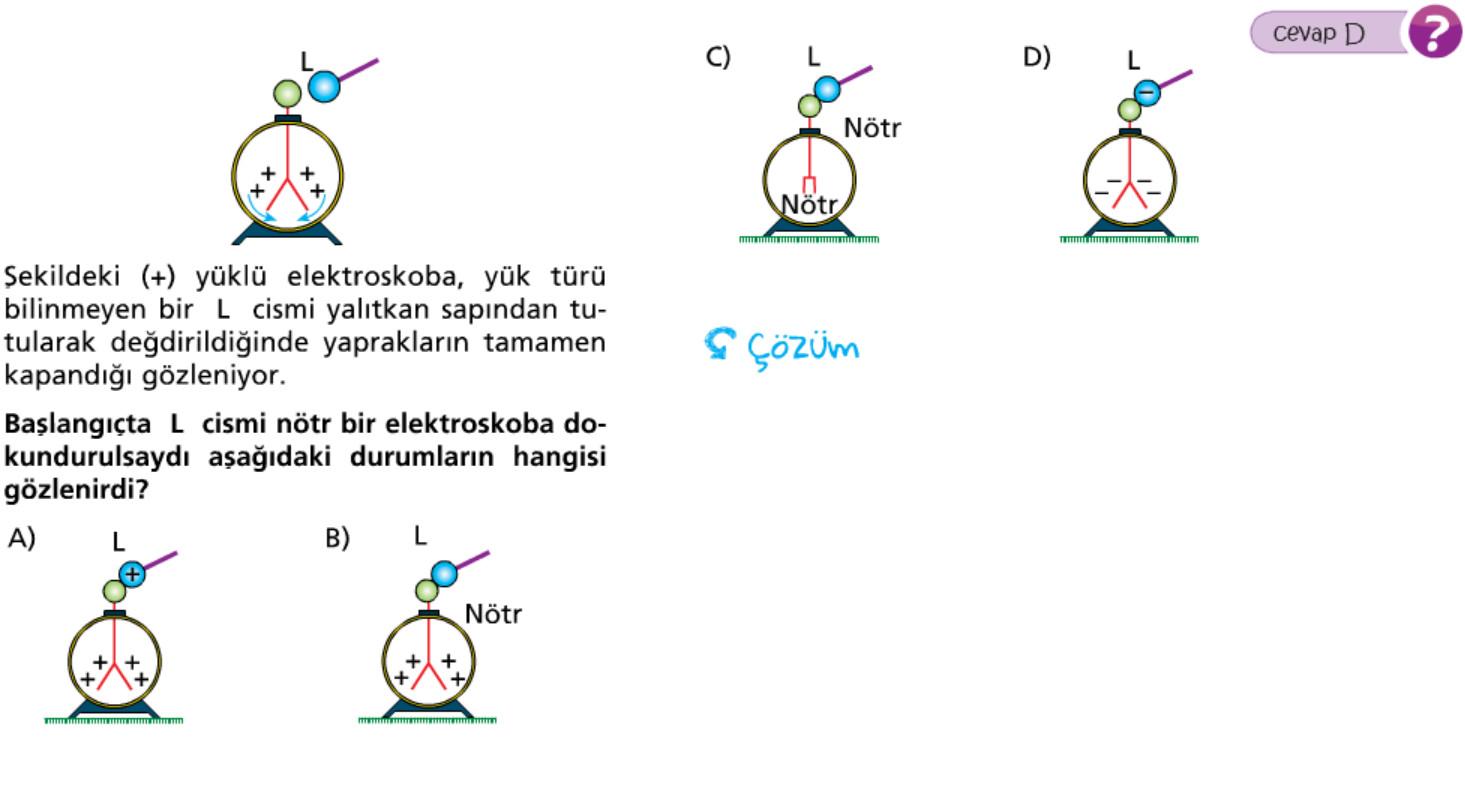 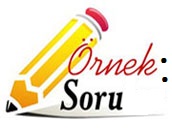 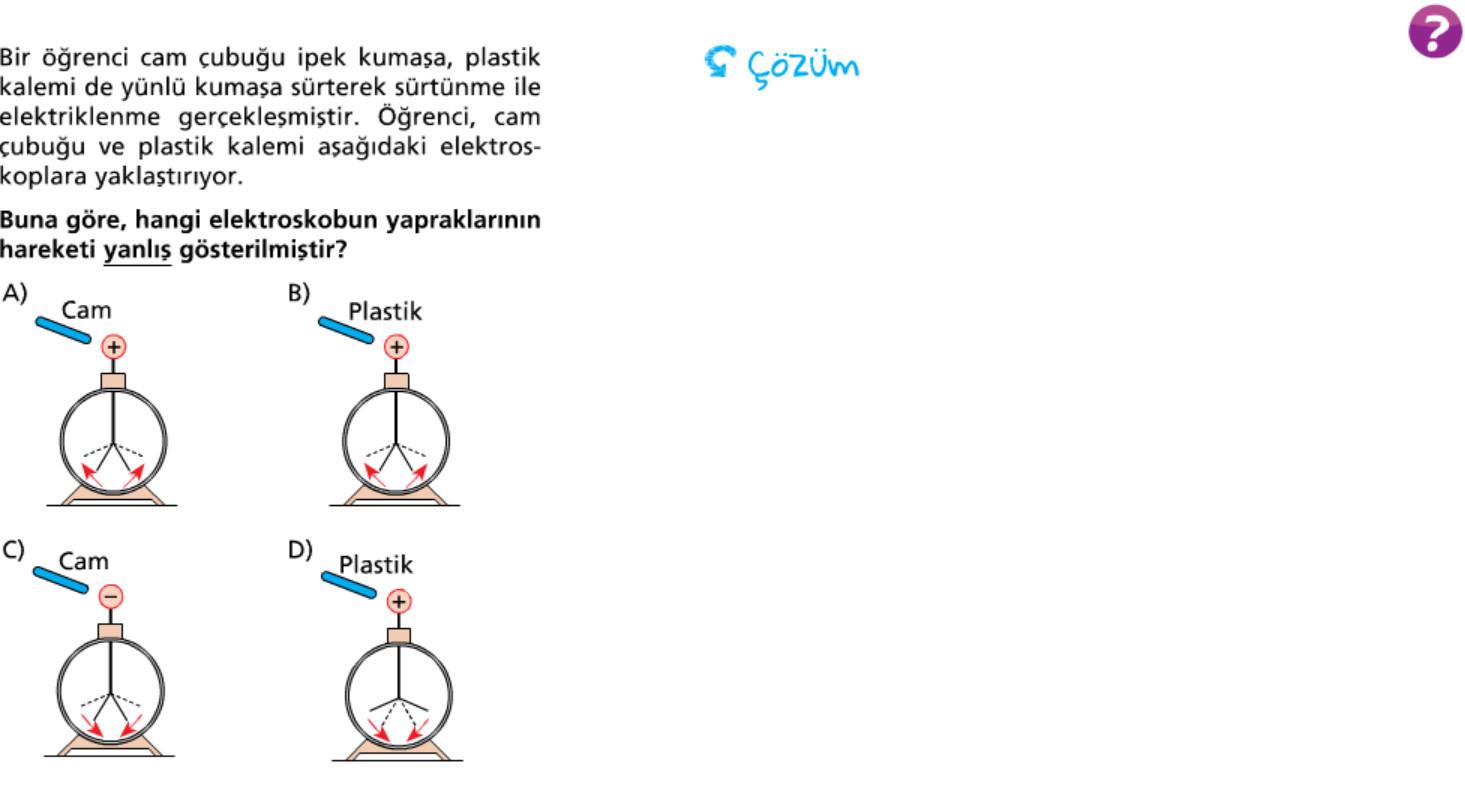 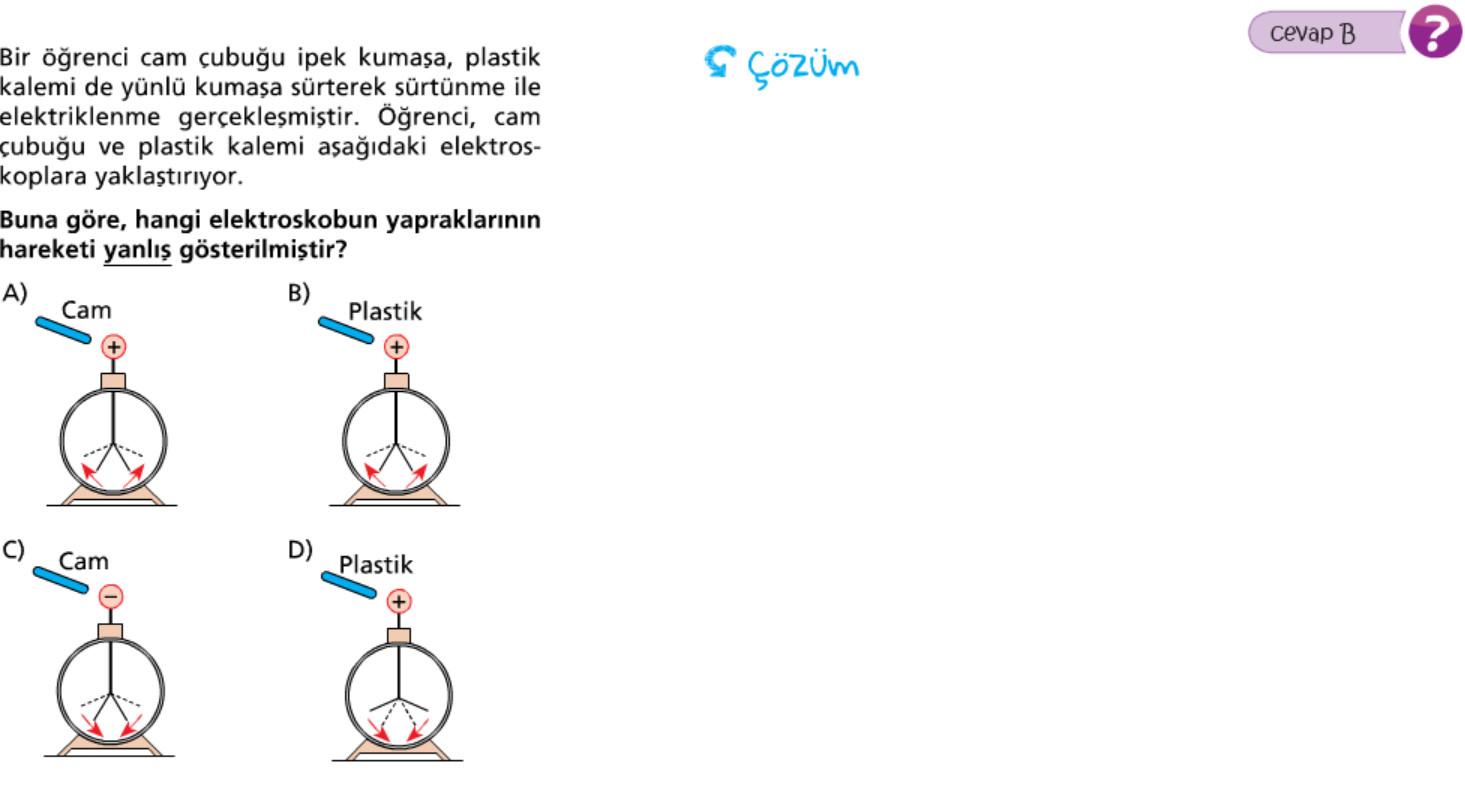 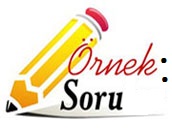 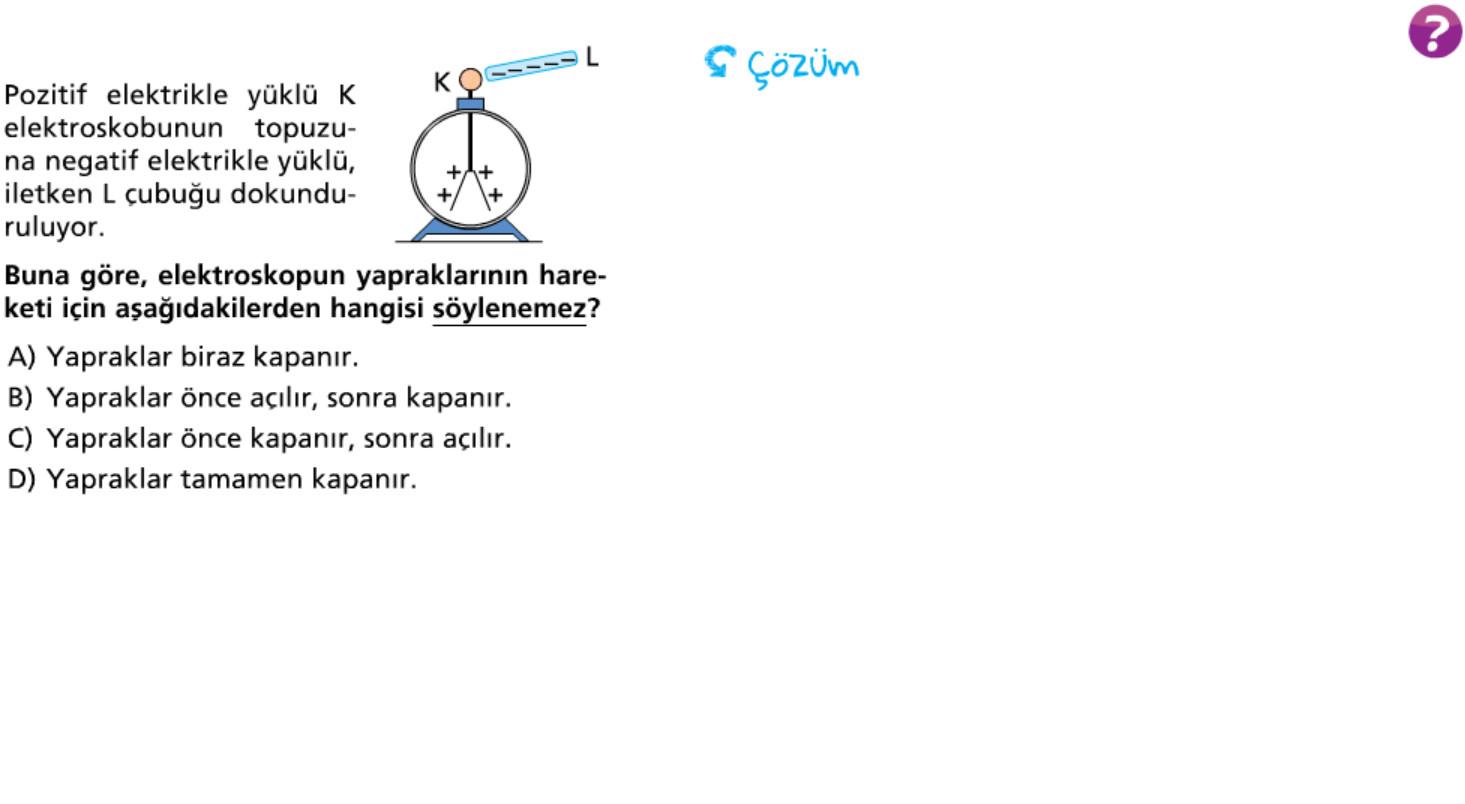 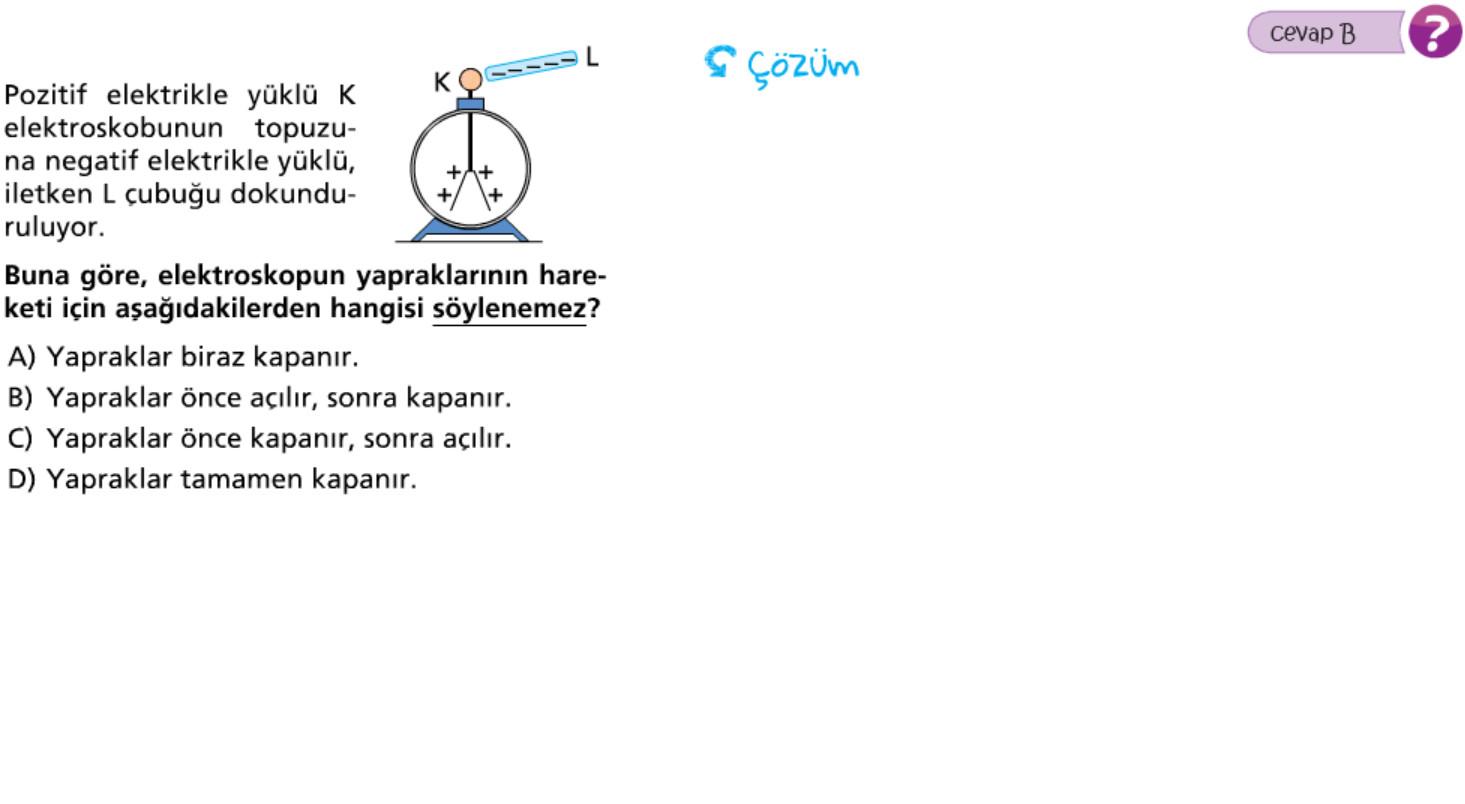 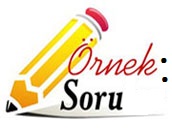 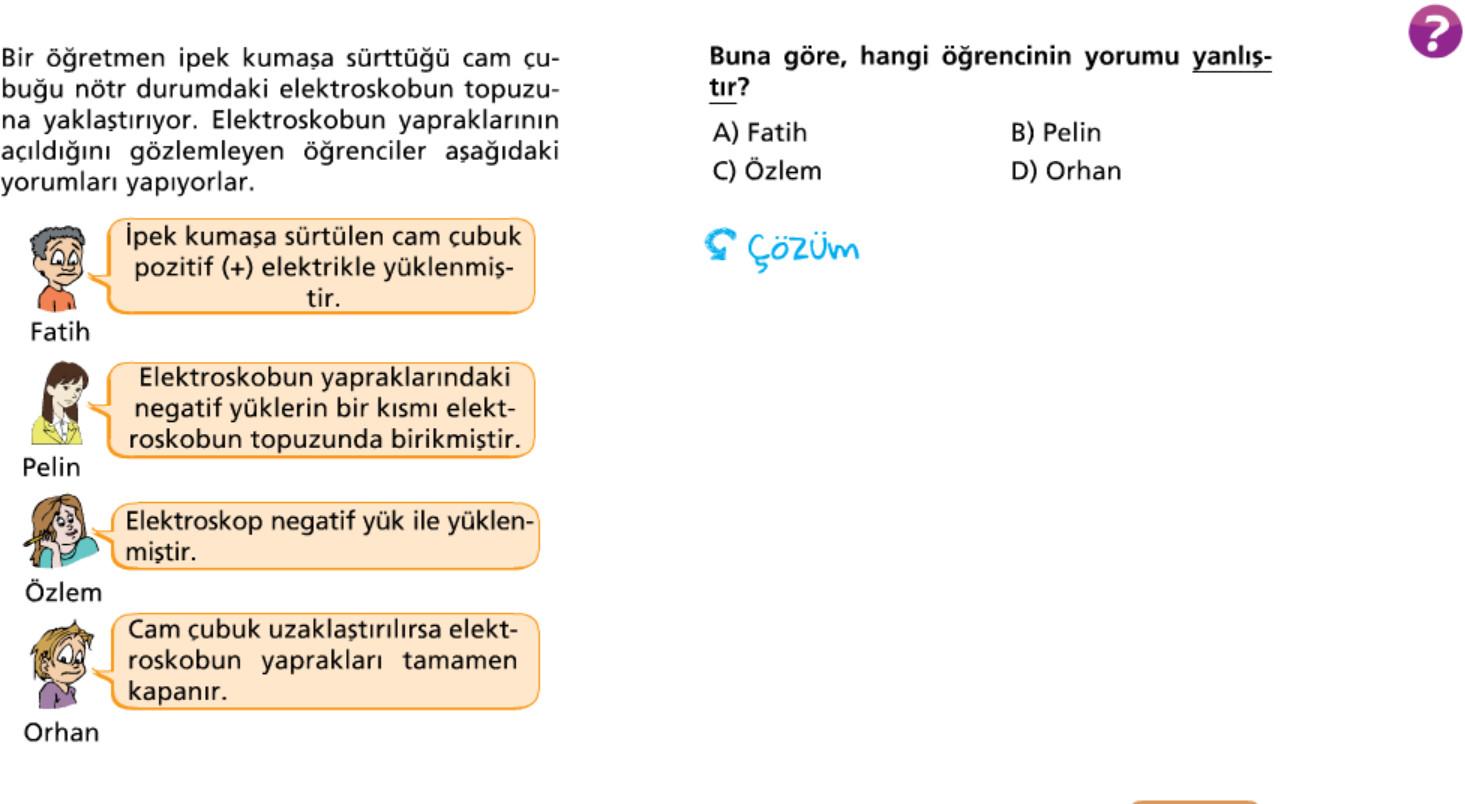 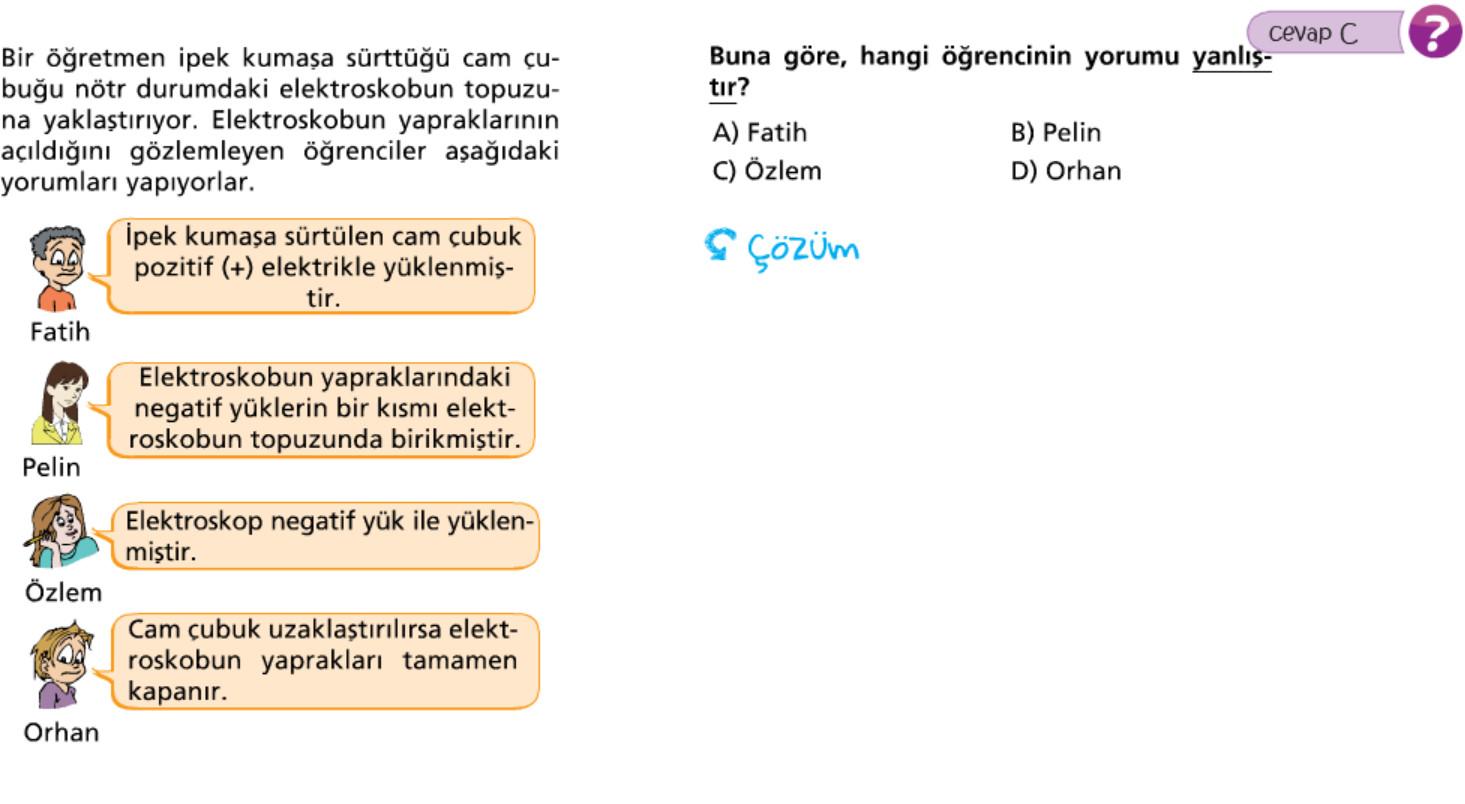 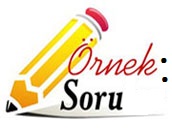 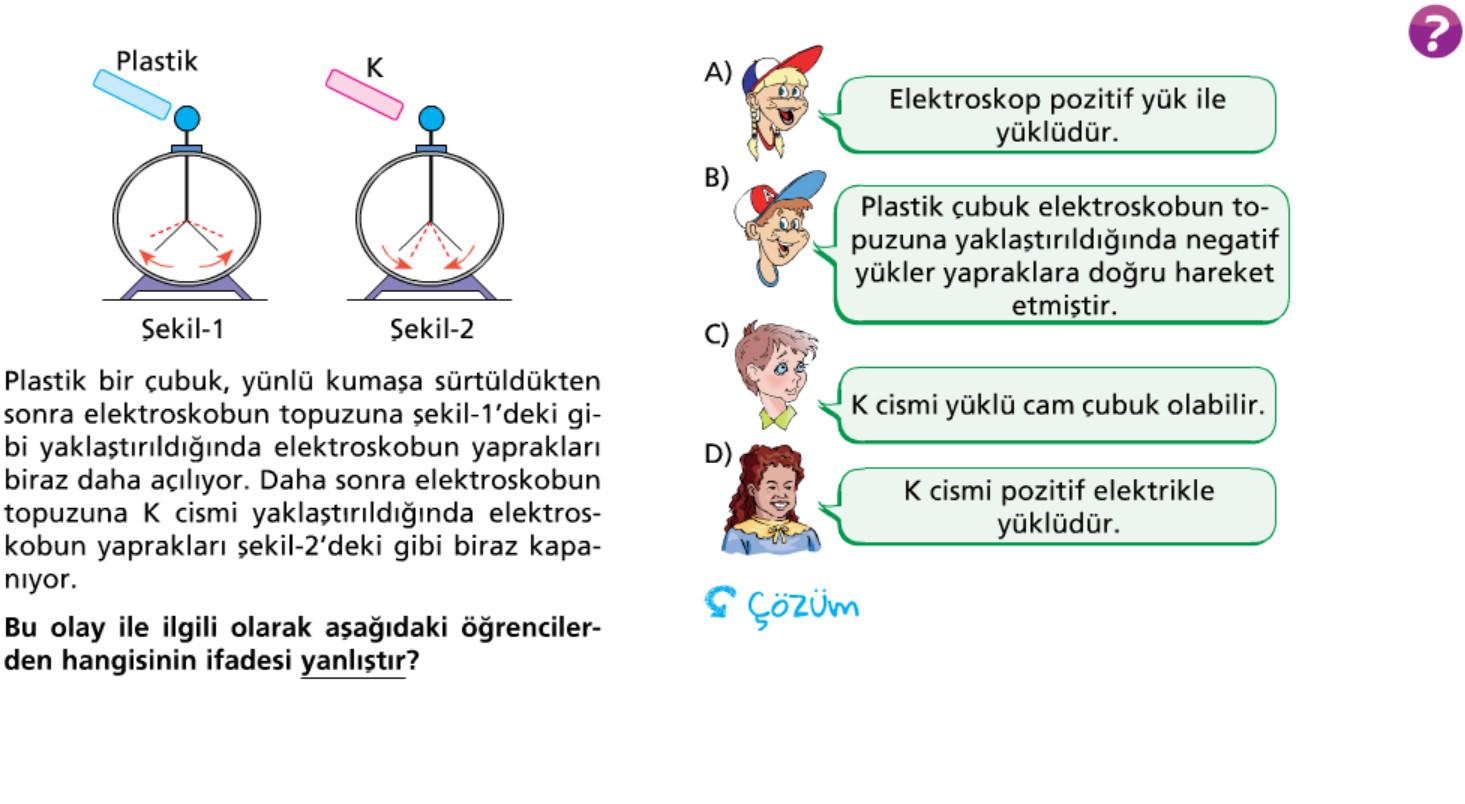 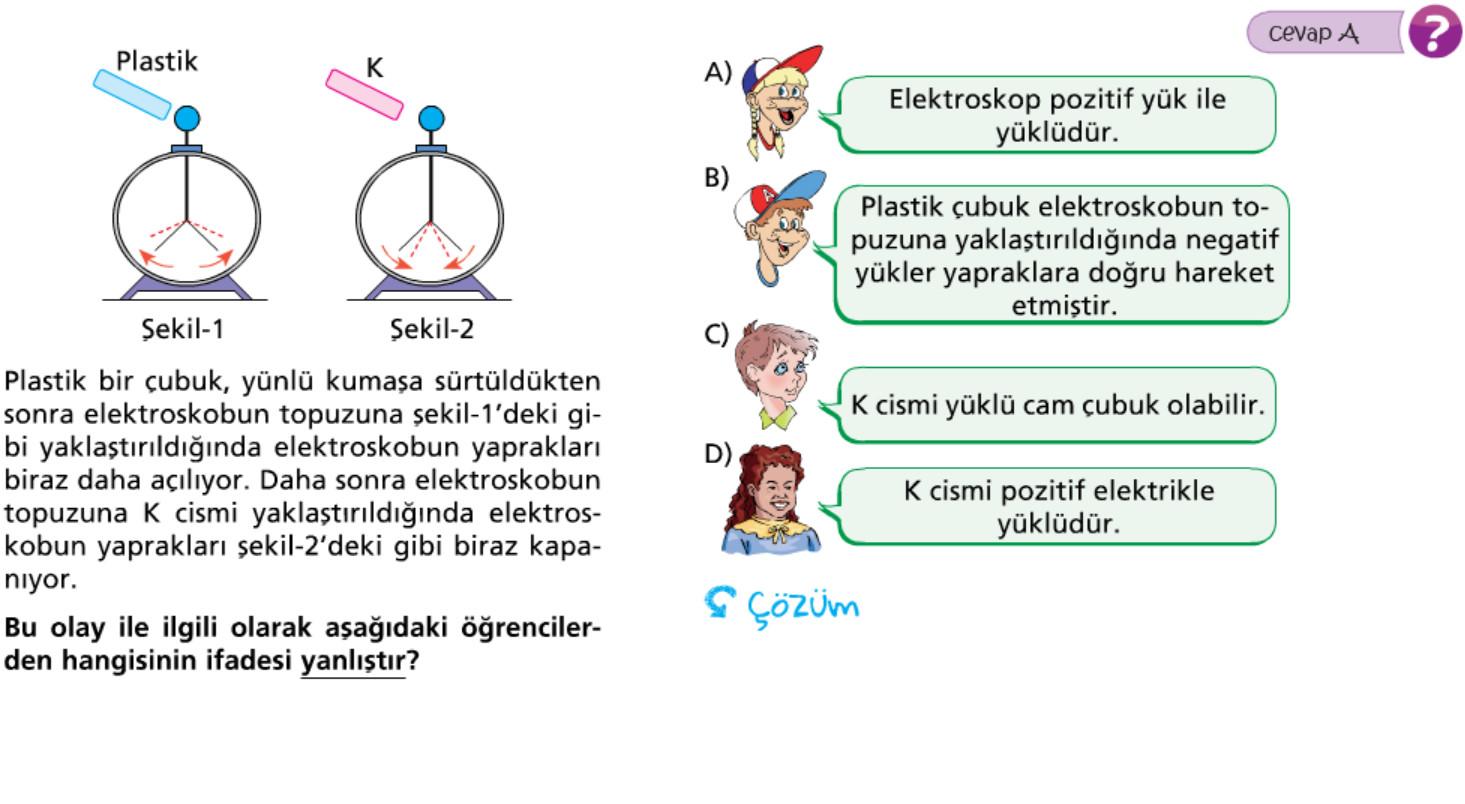 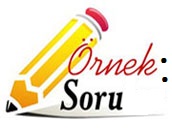 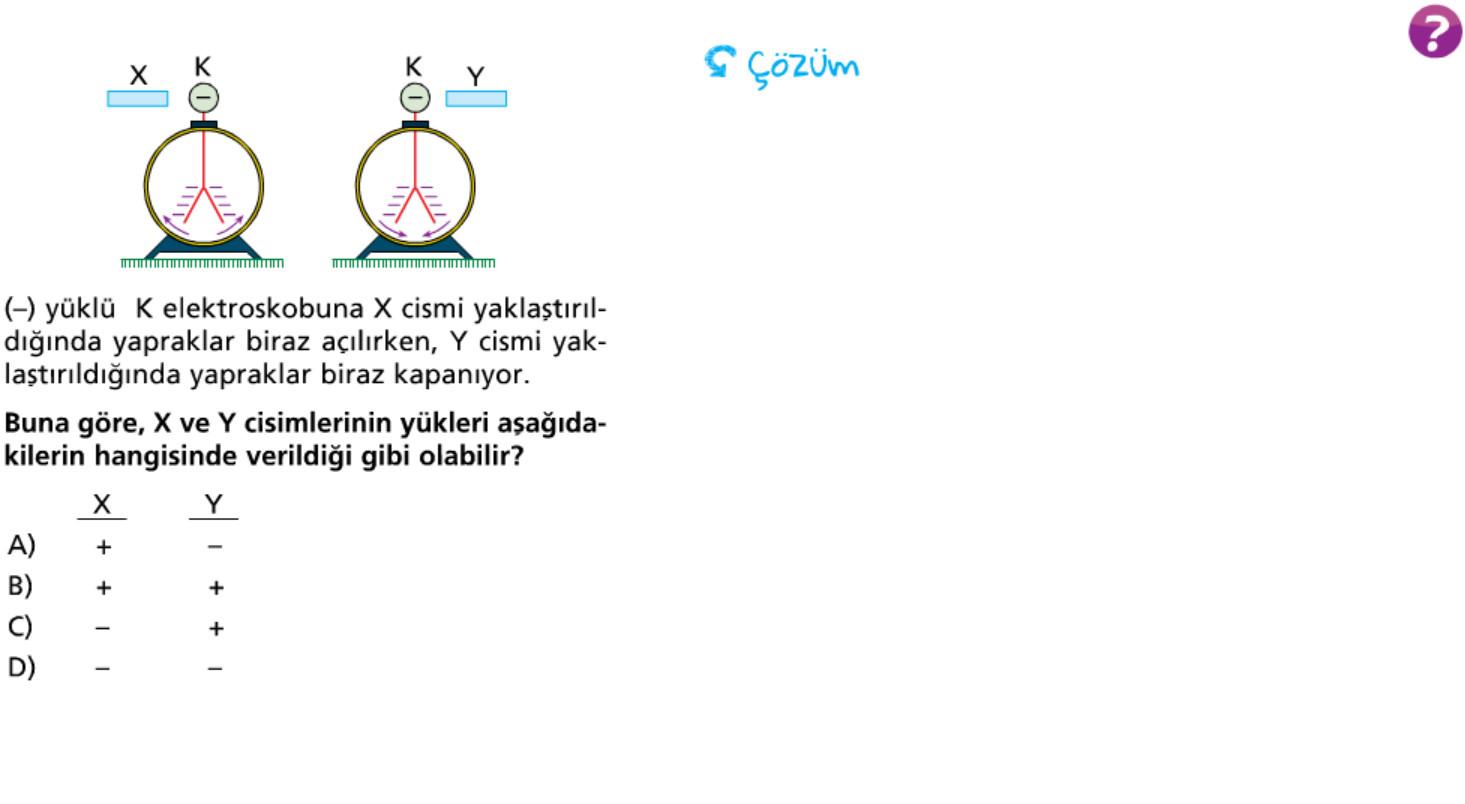 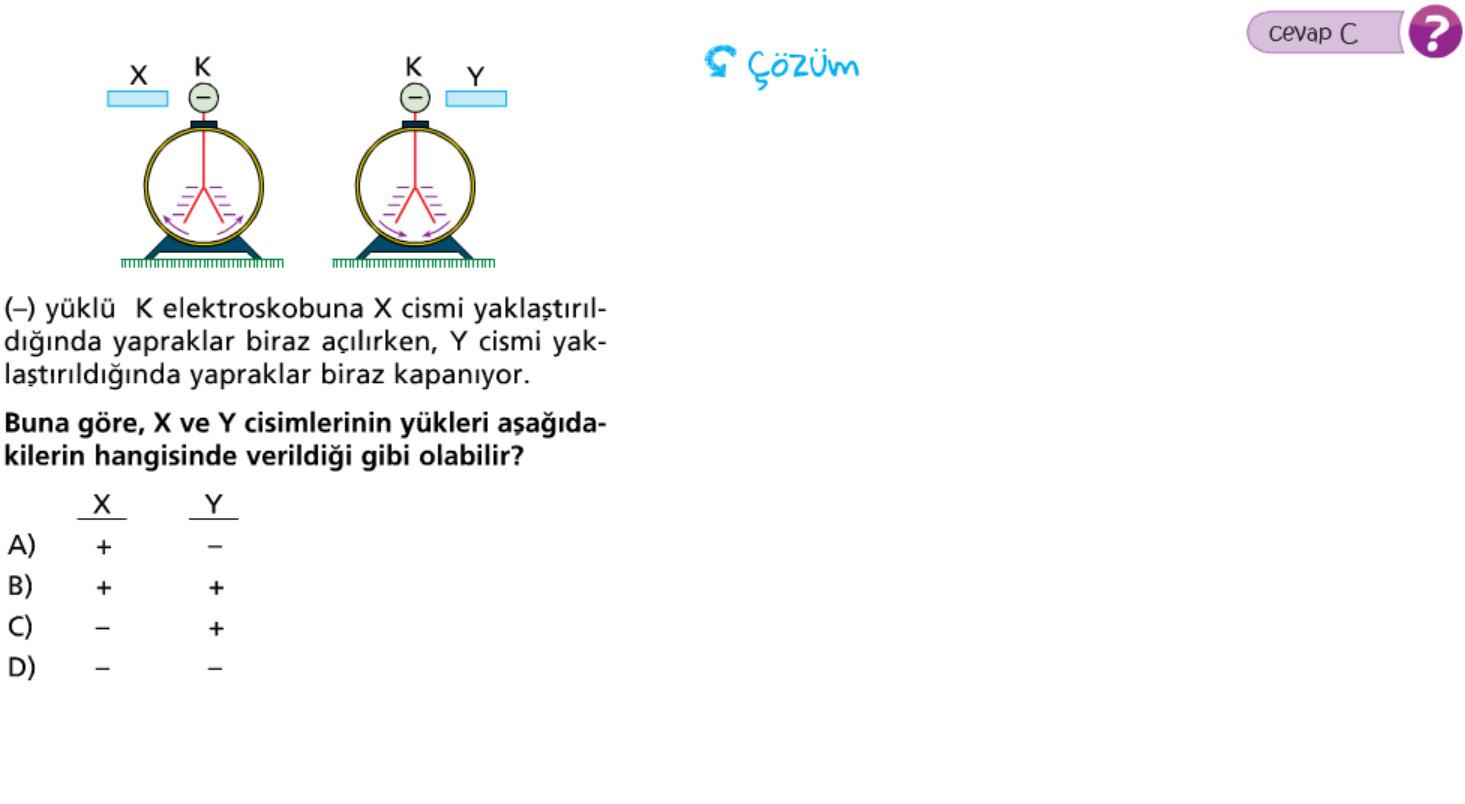 DEĞERLENDİRME SORULARI
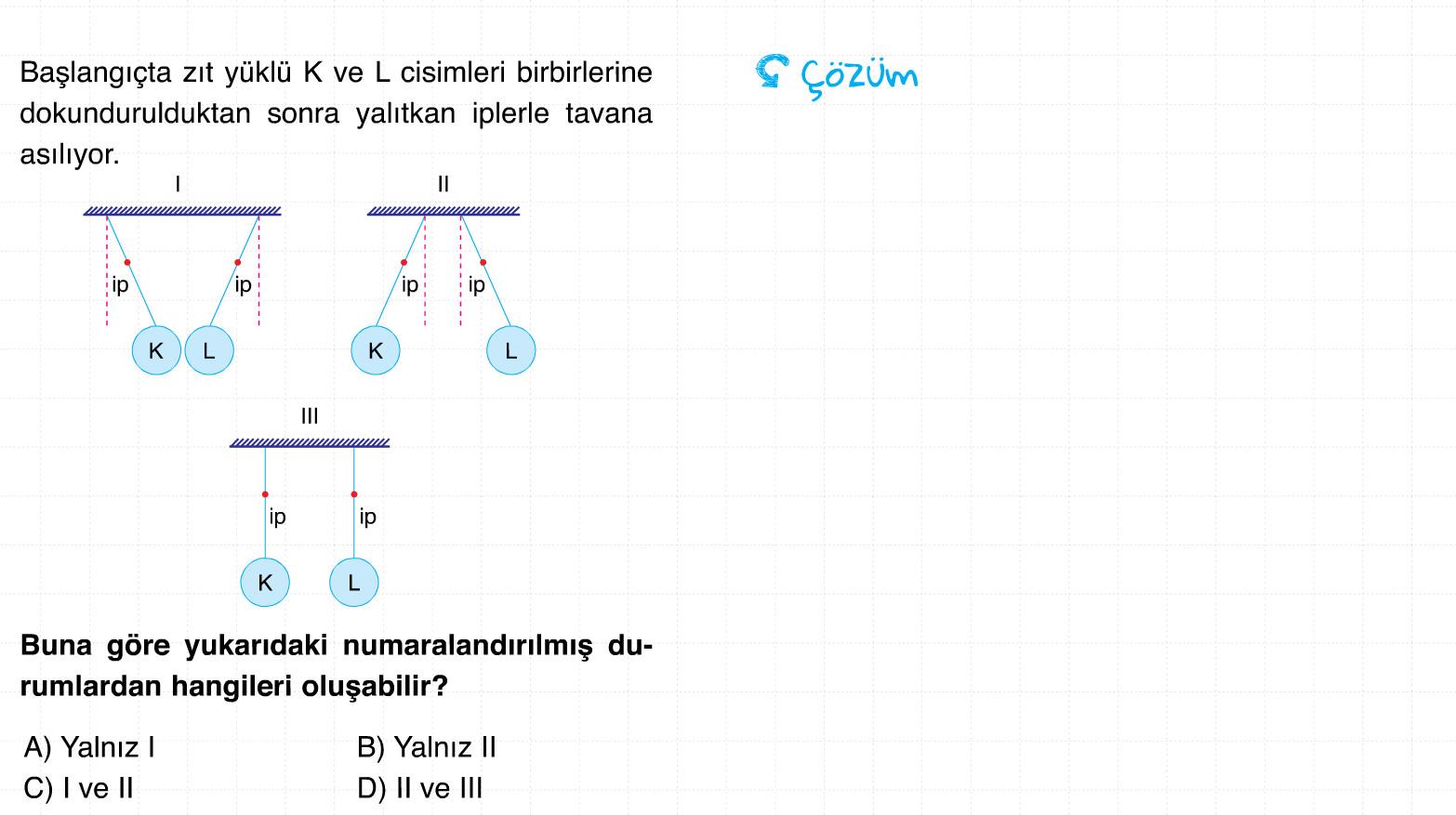 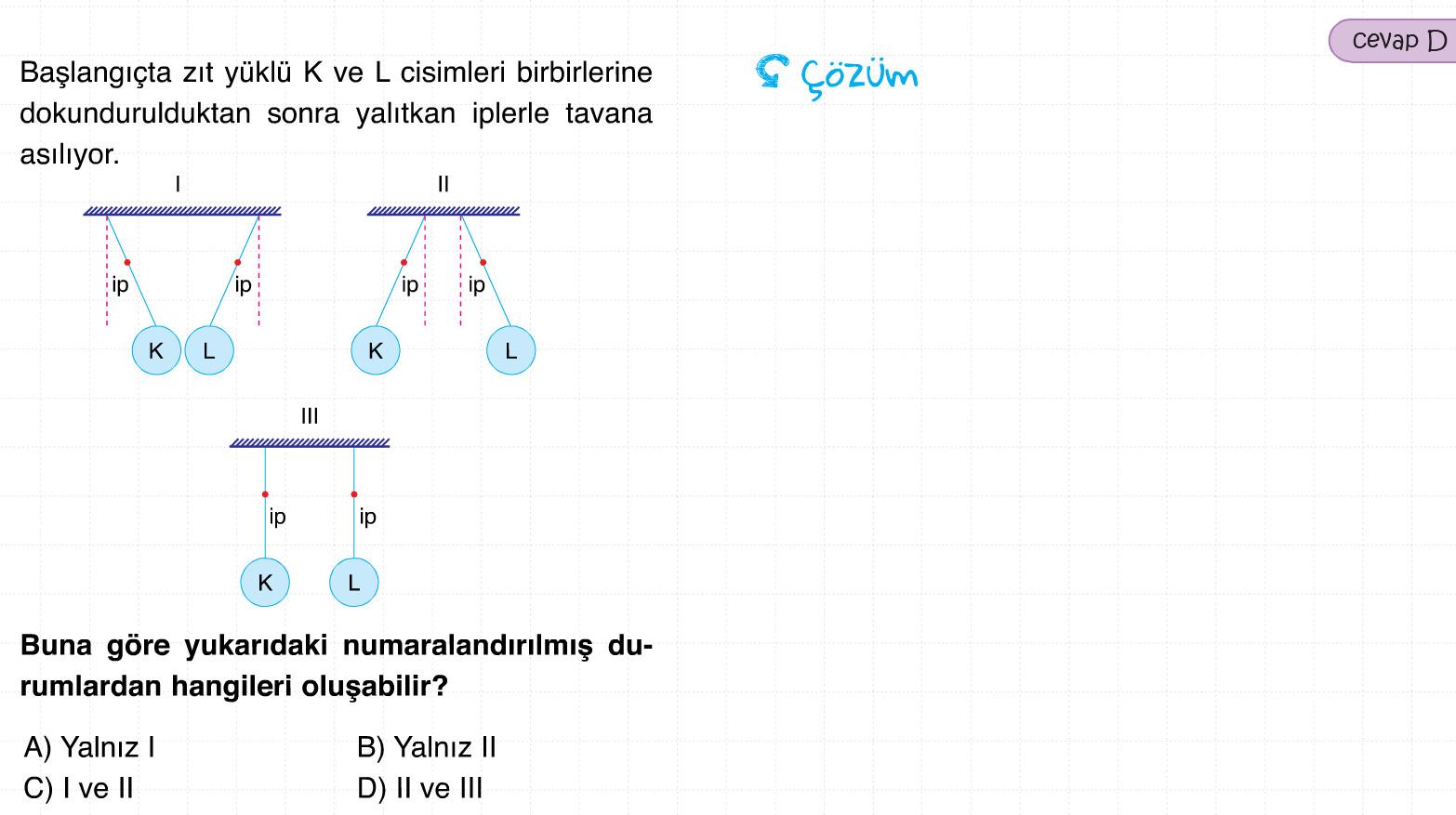 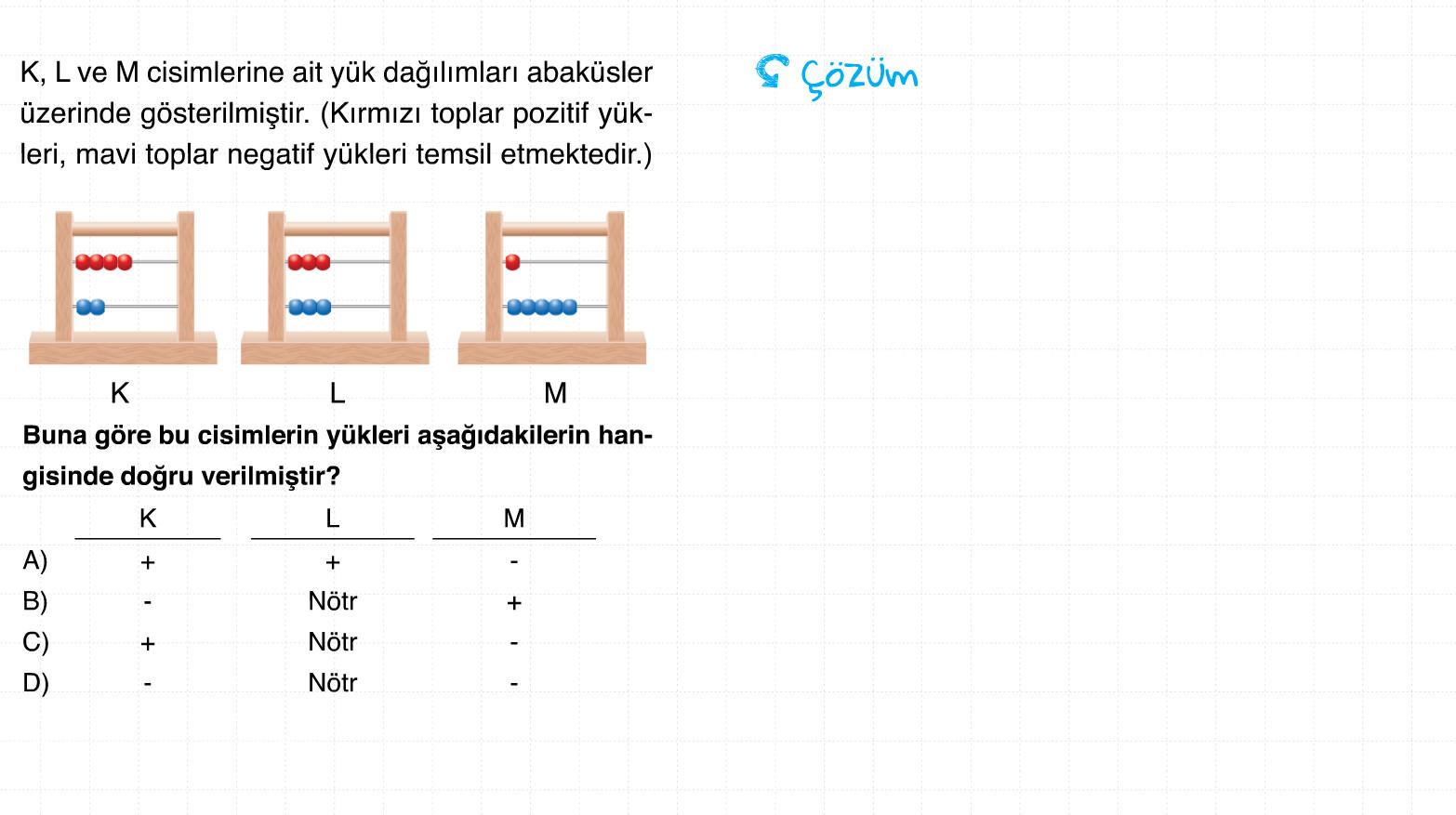 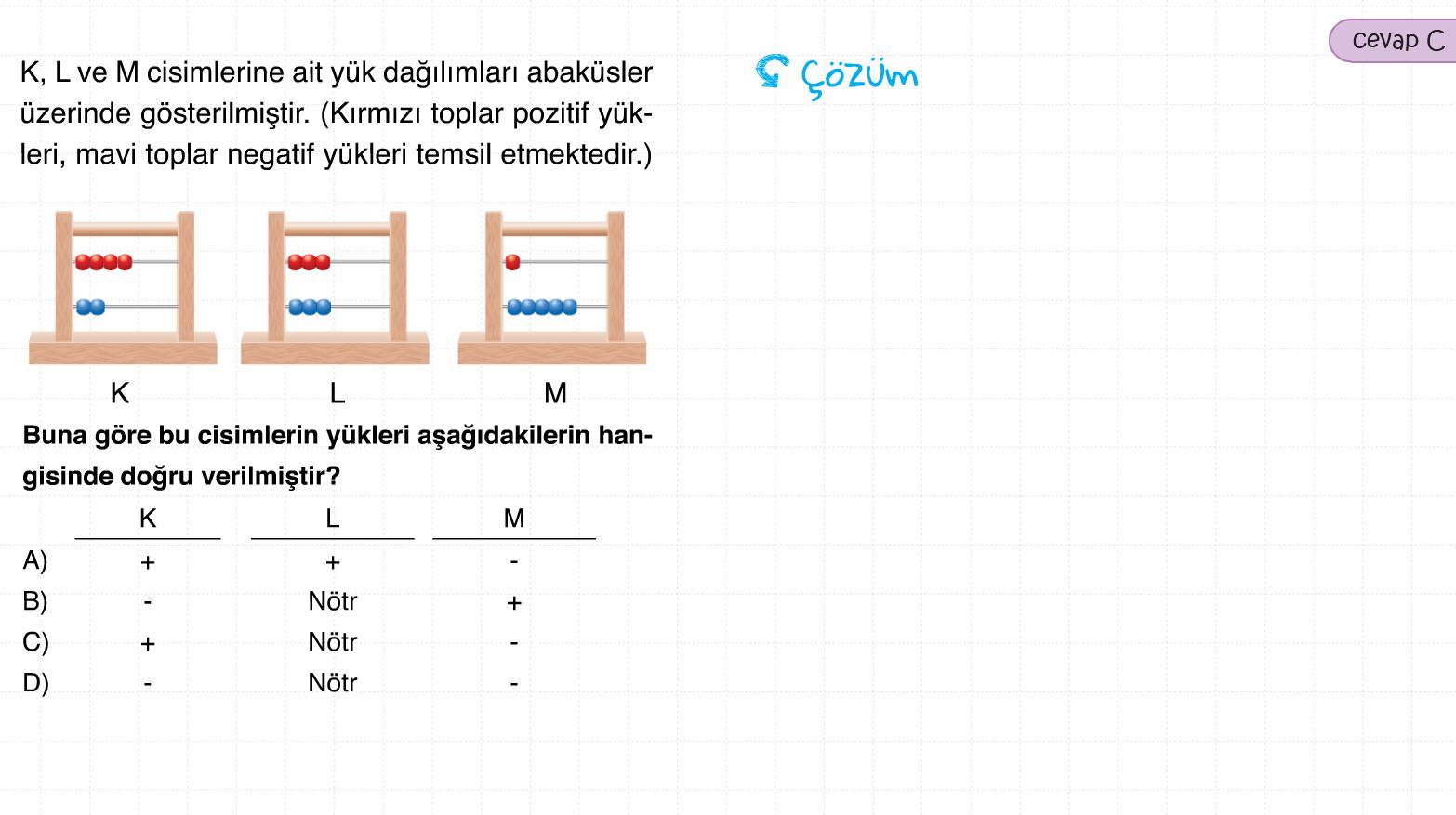 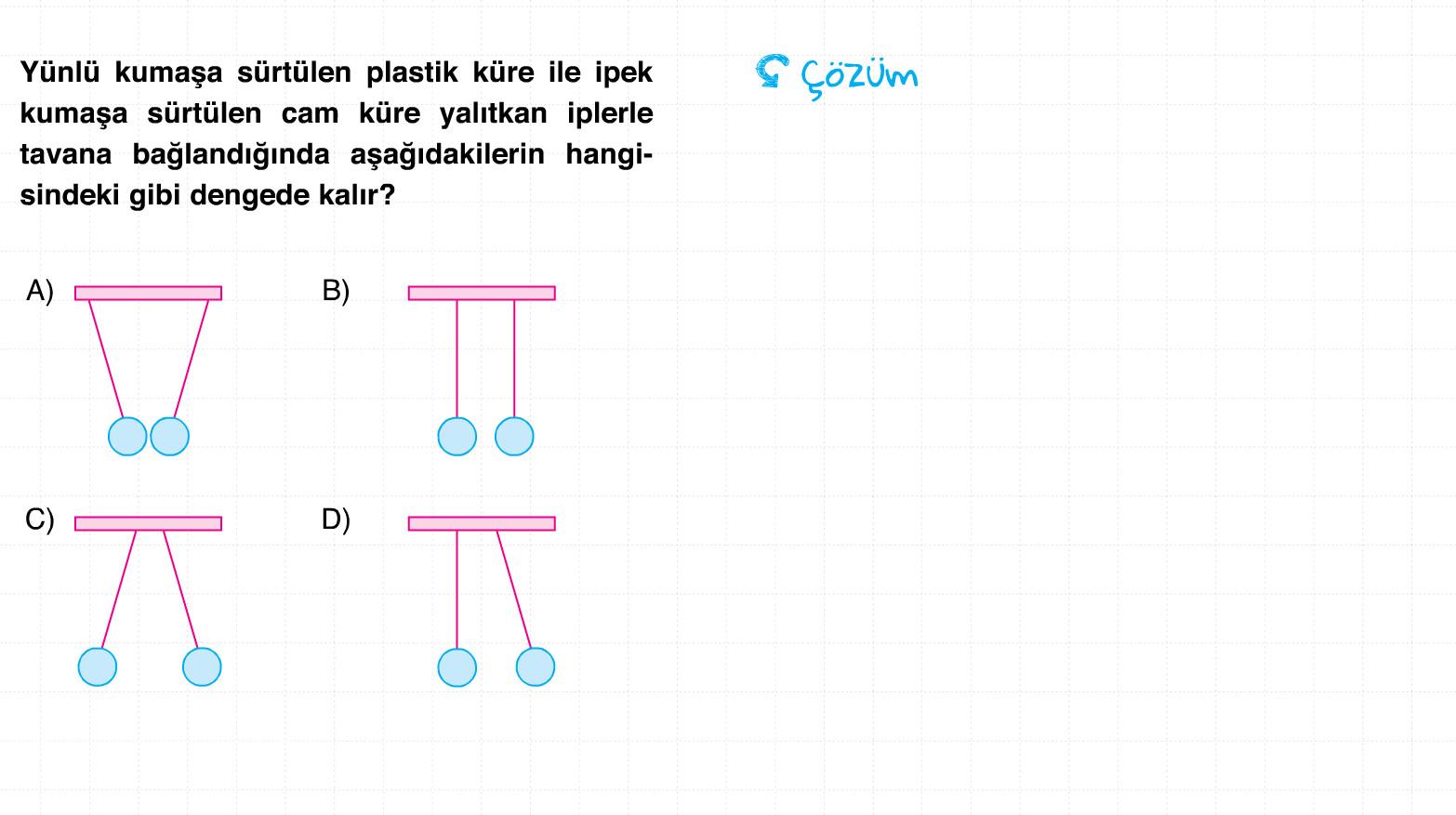 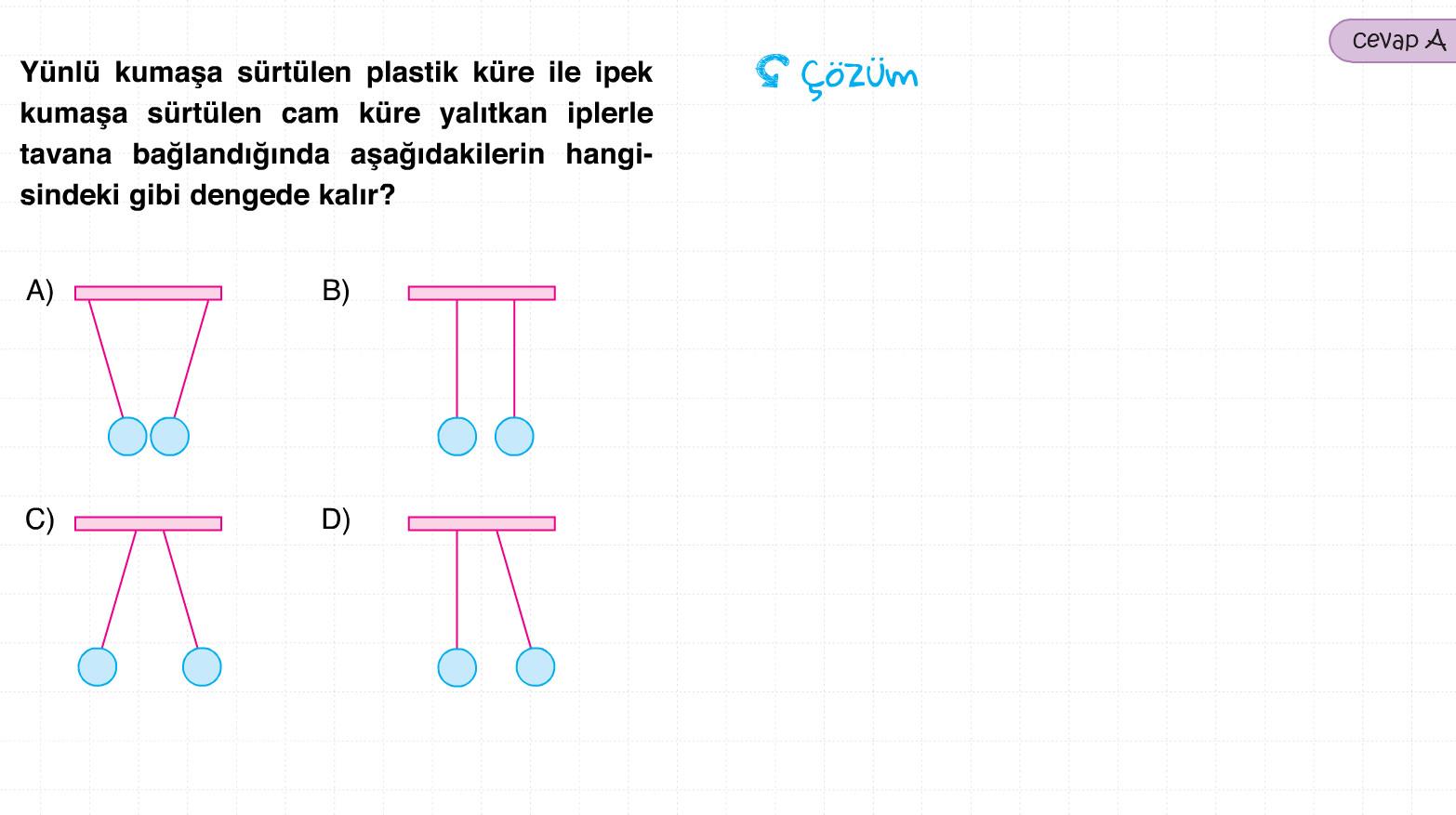 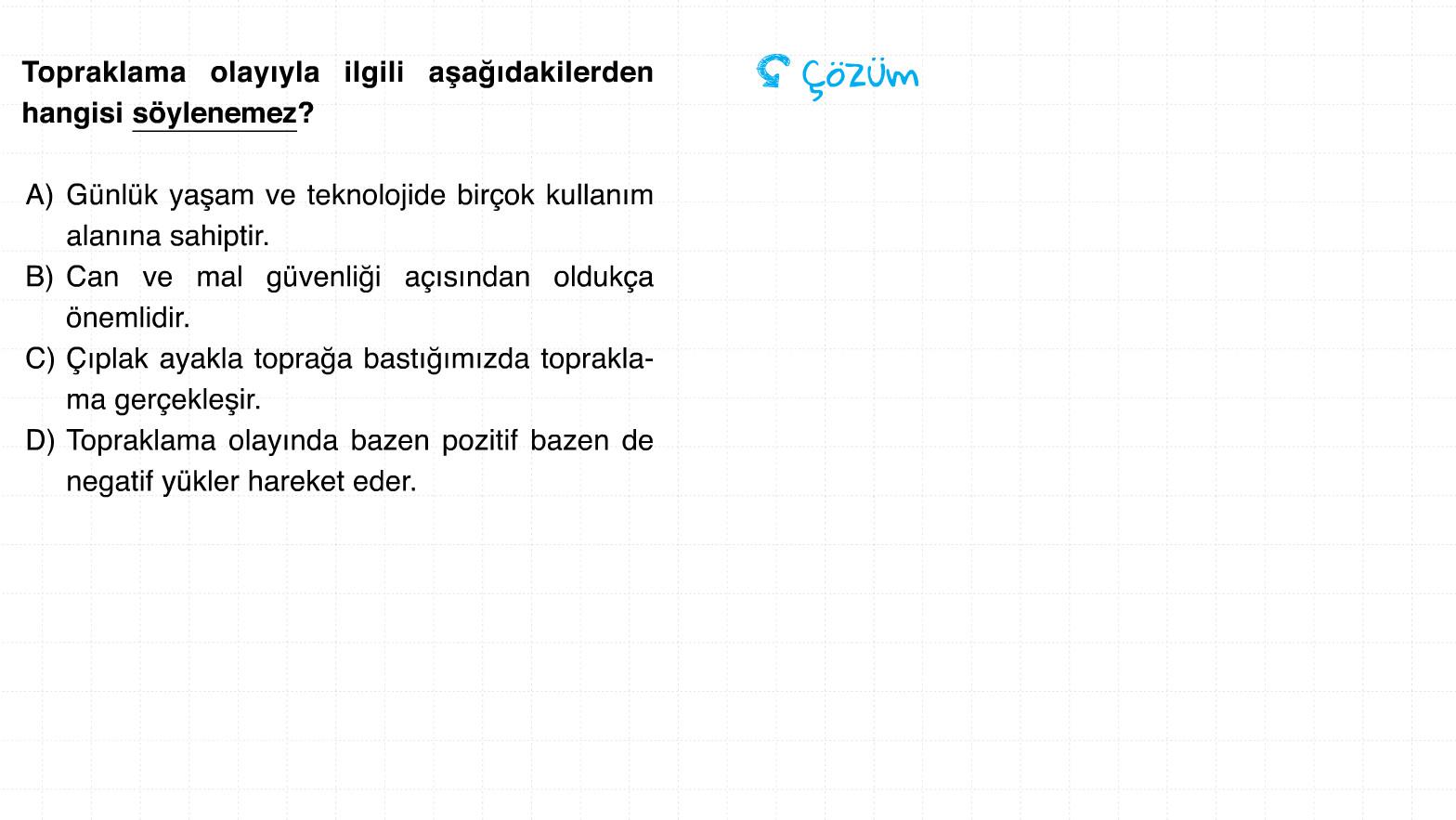 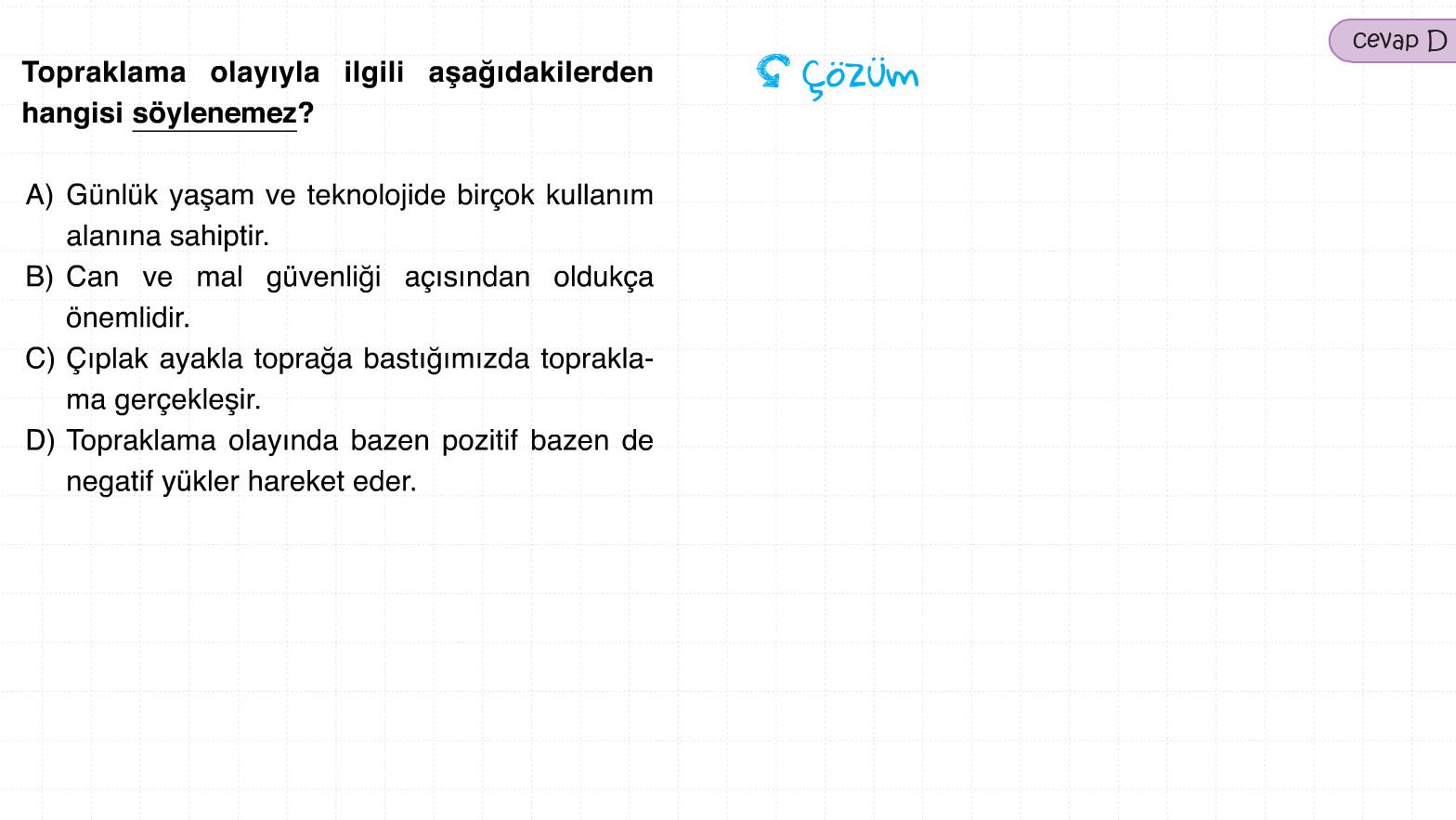 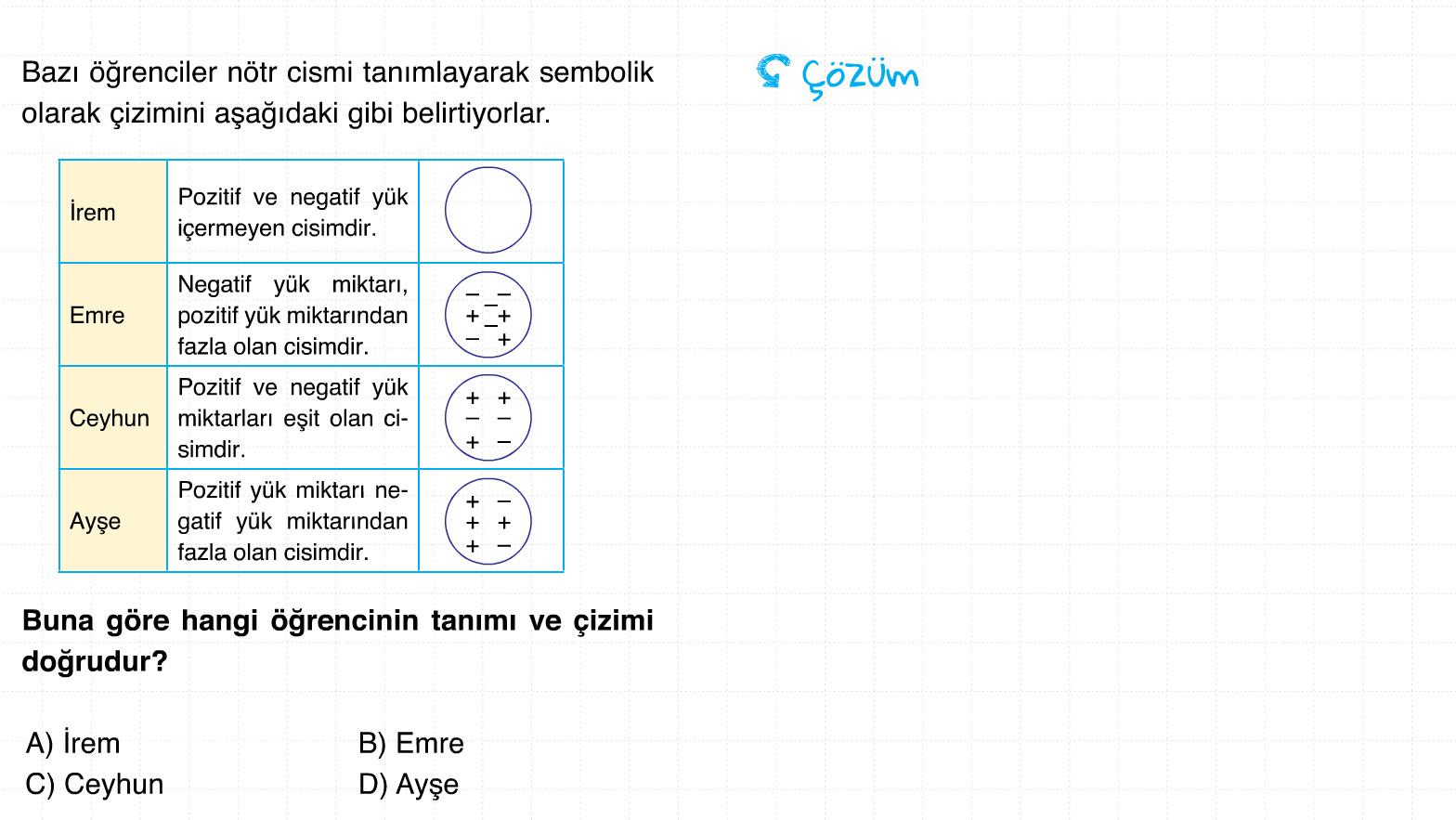 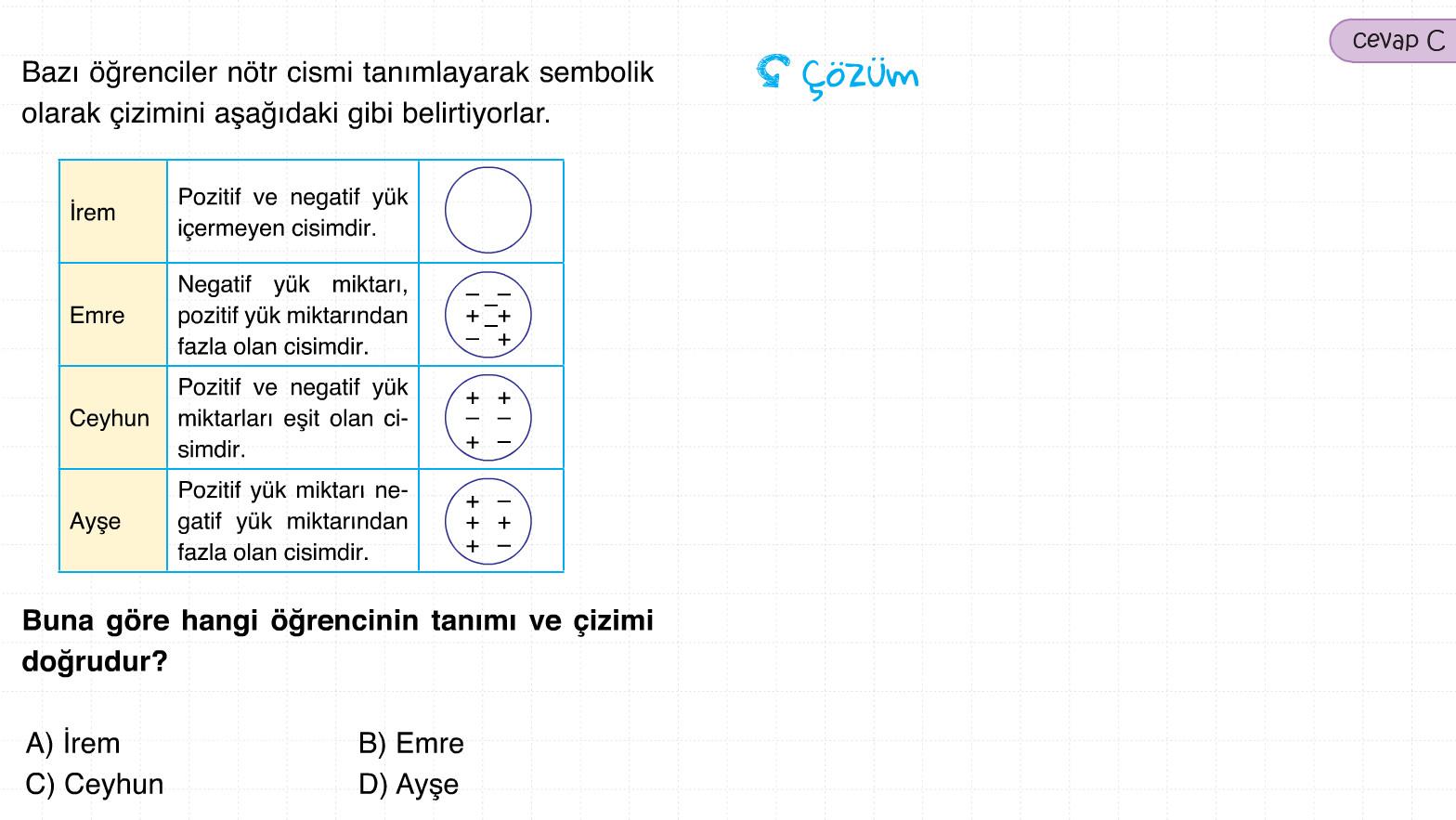 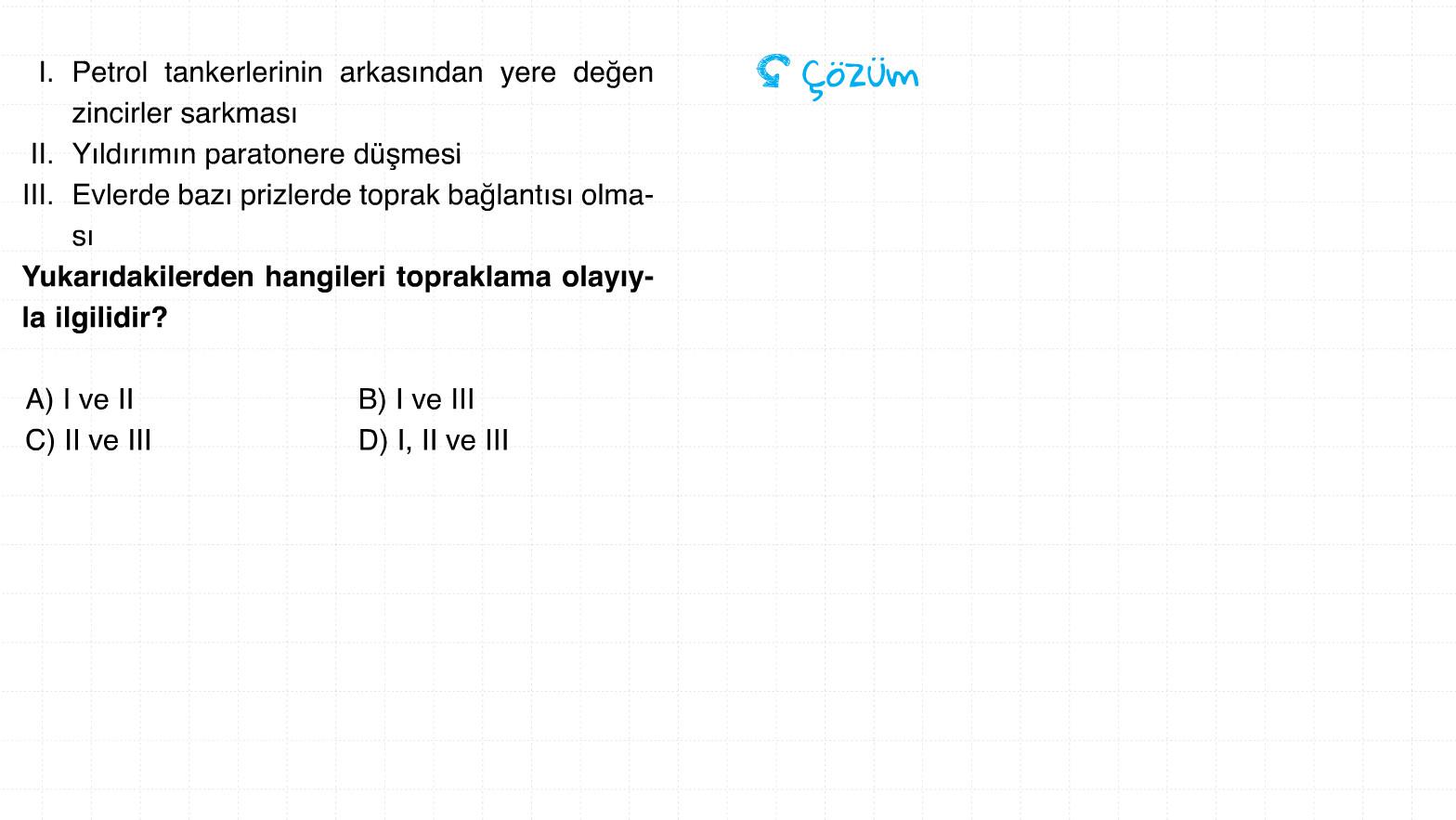 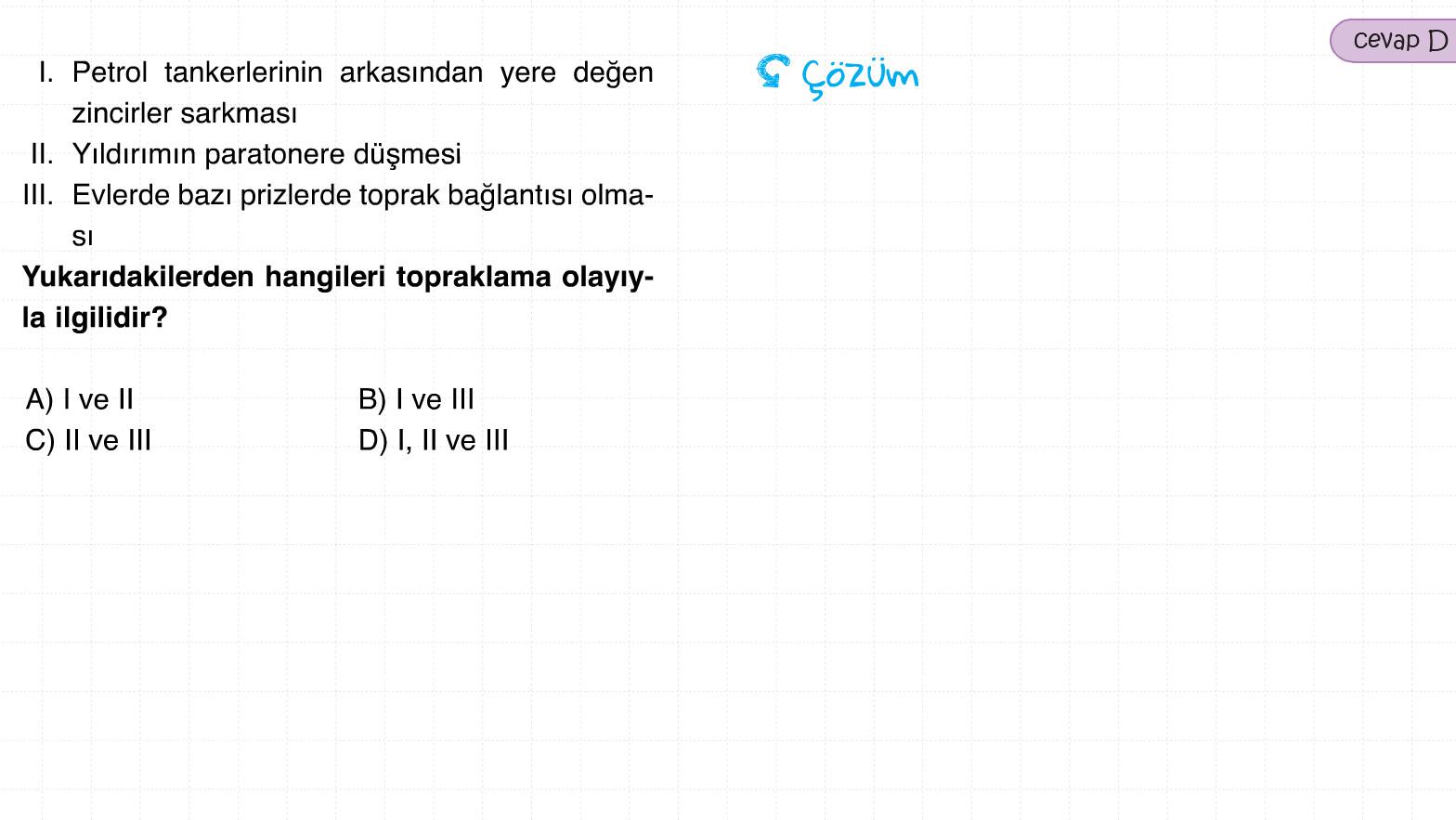 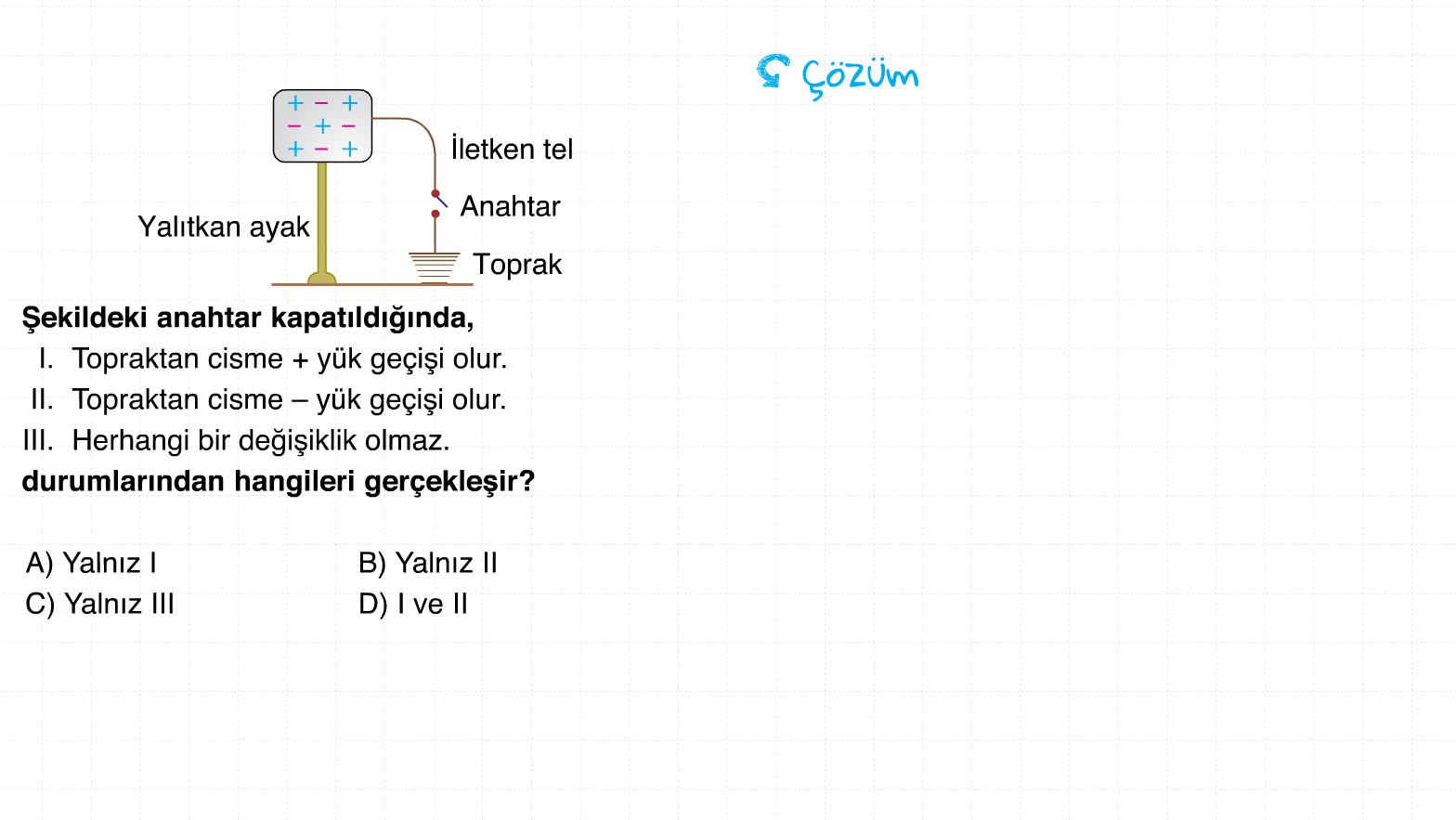 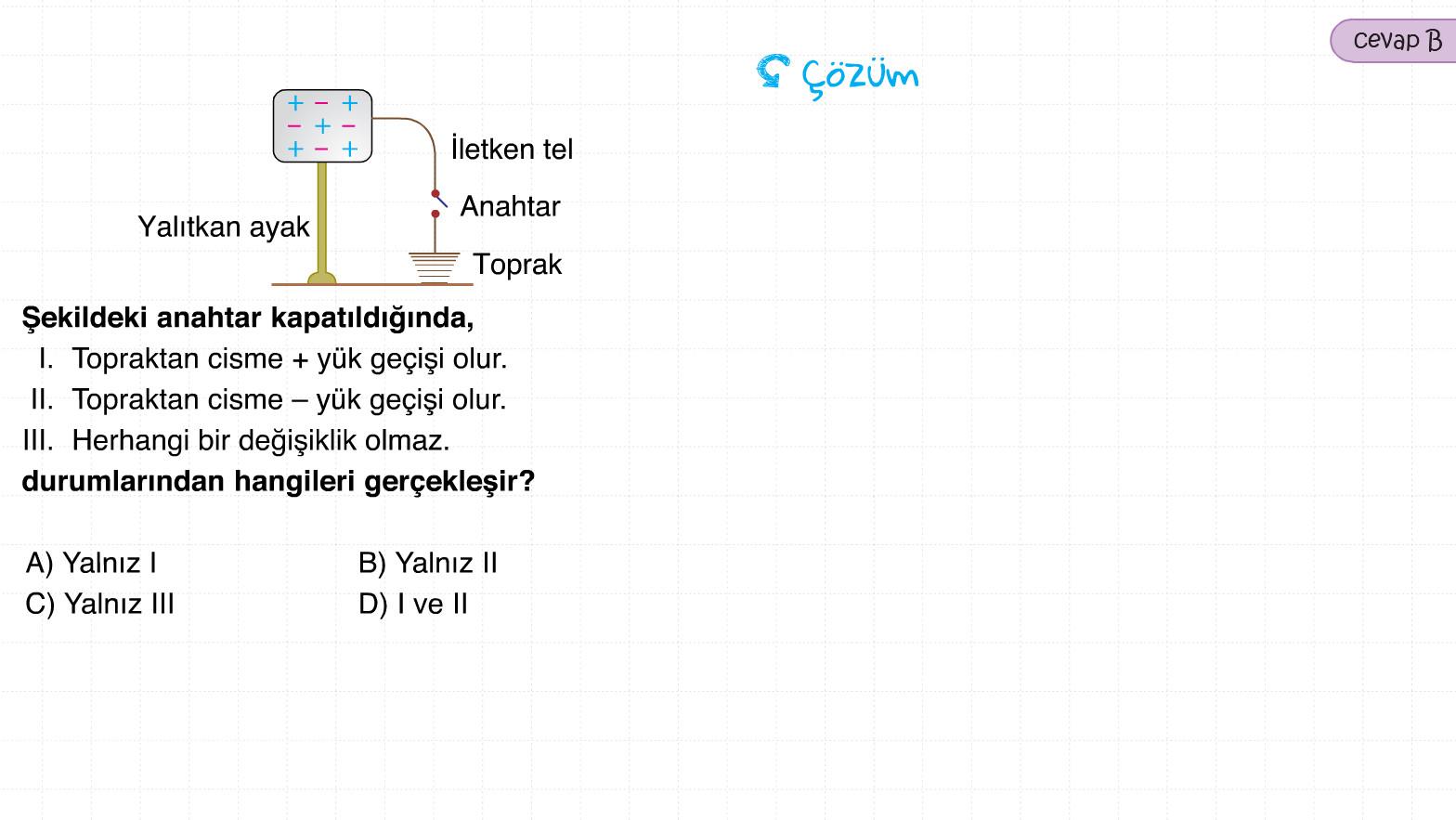 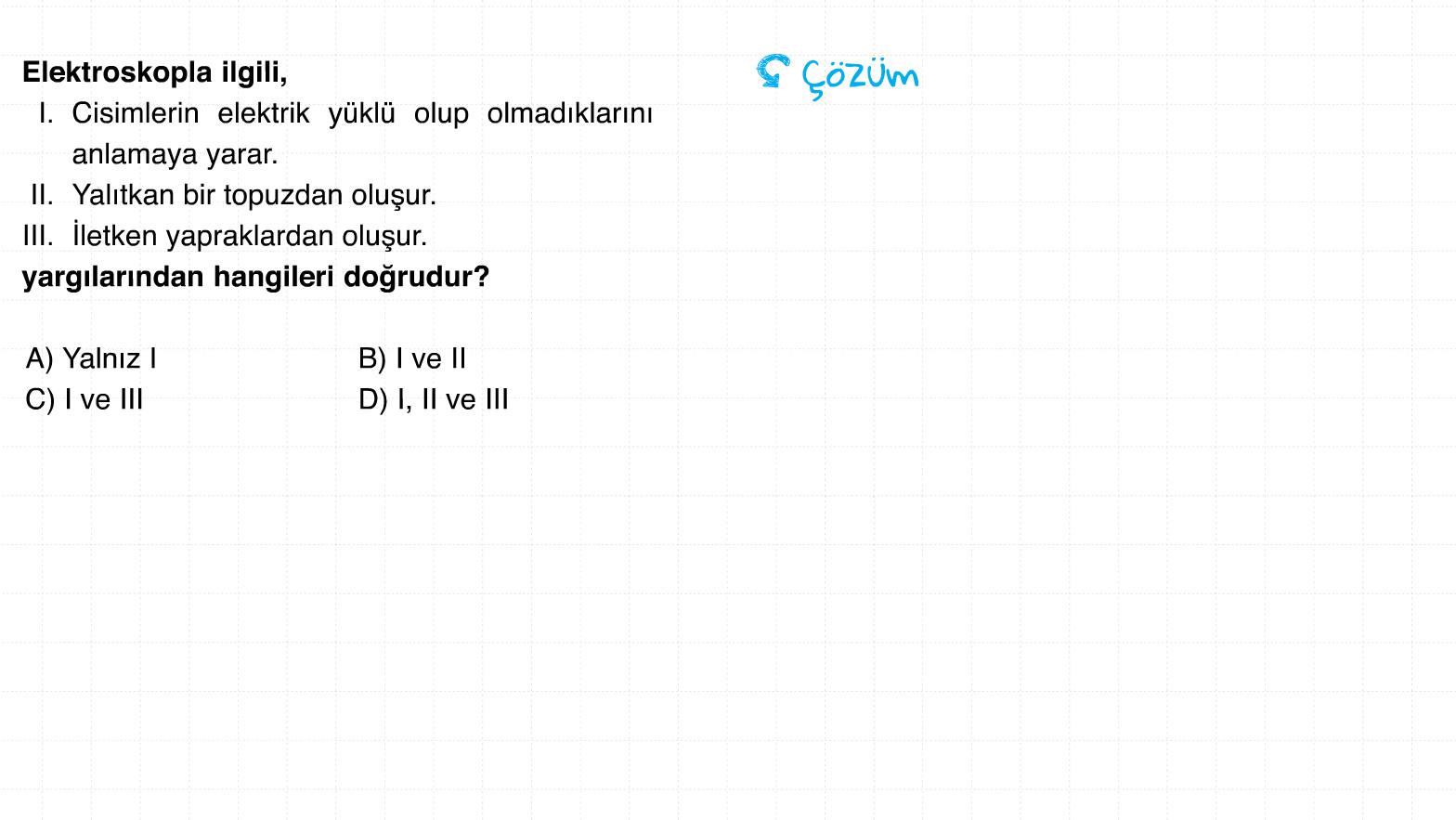 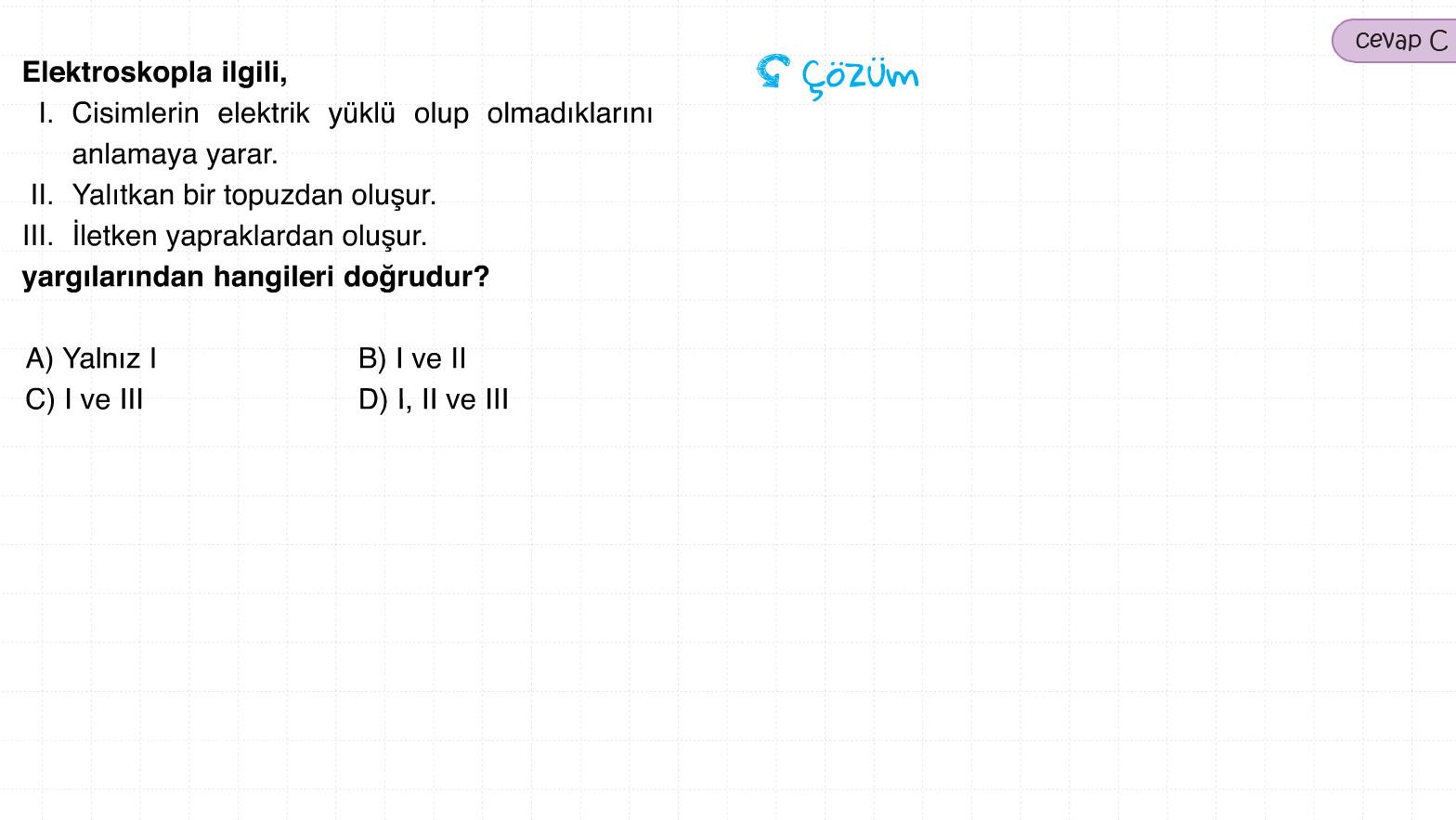 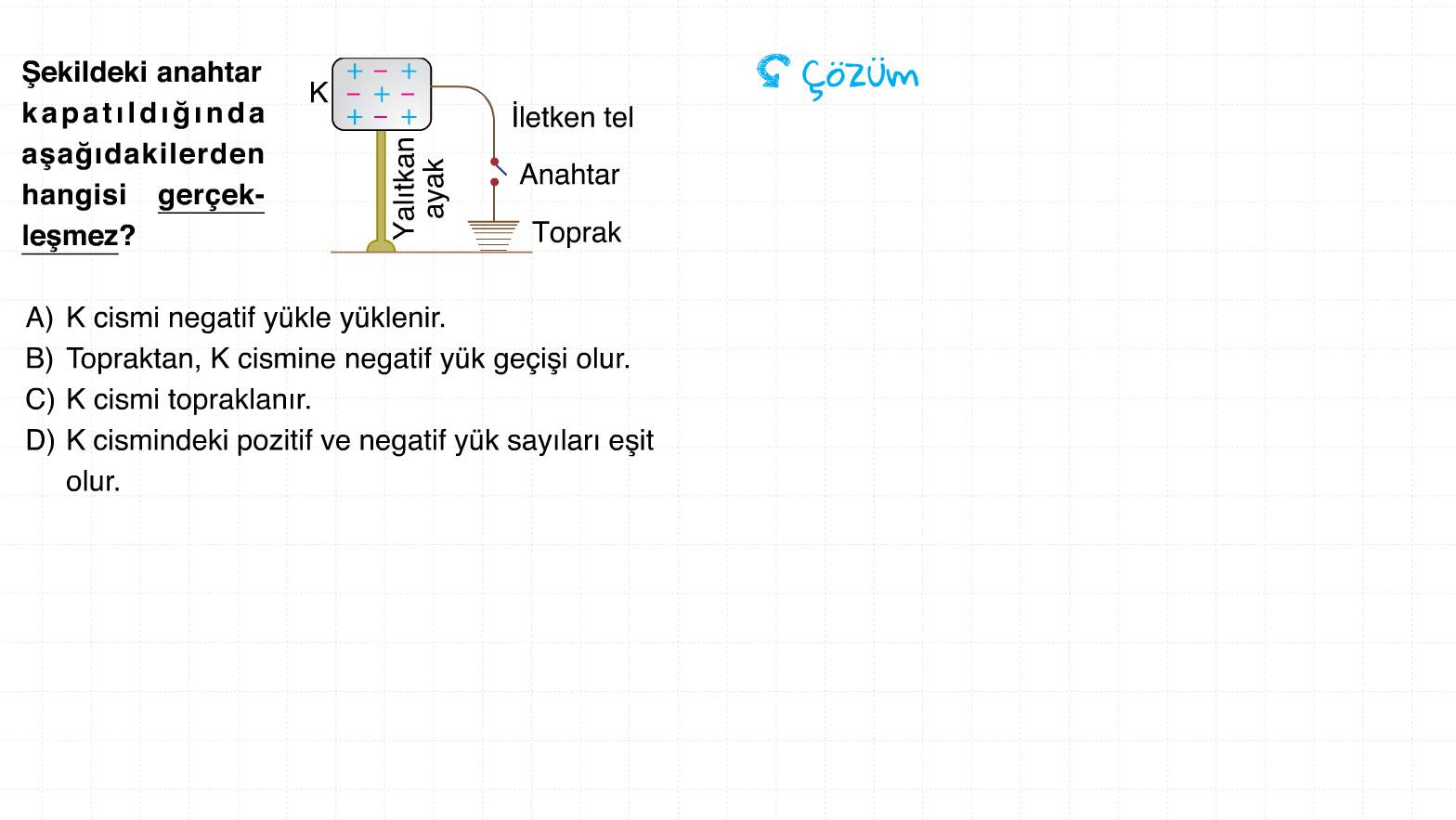 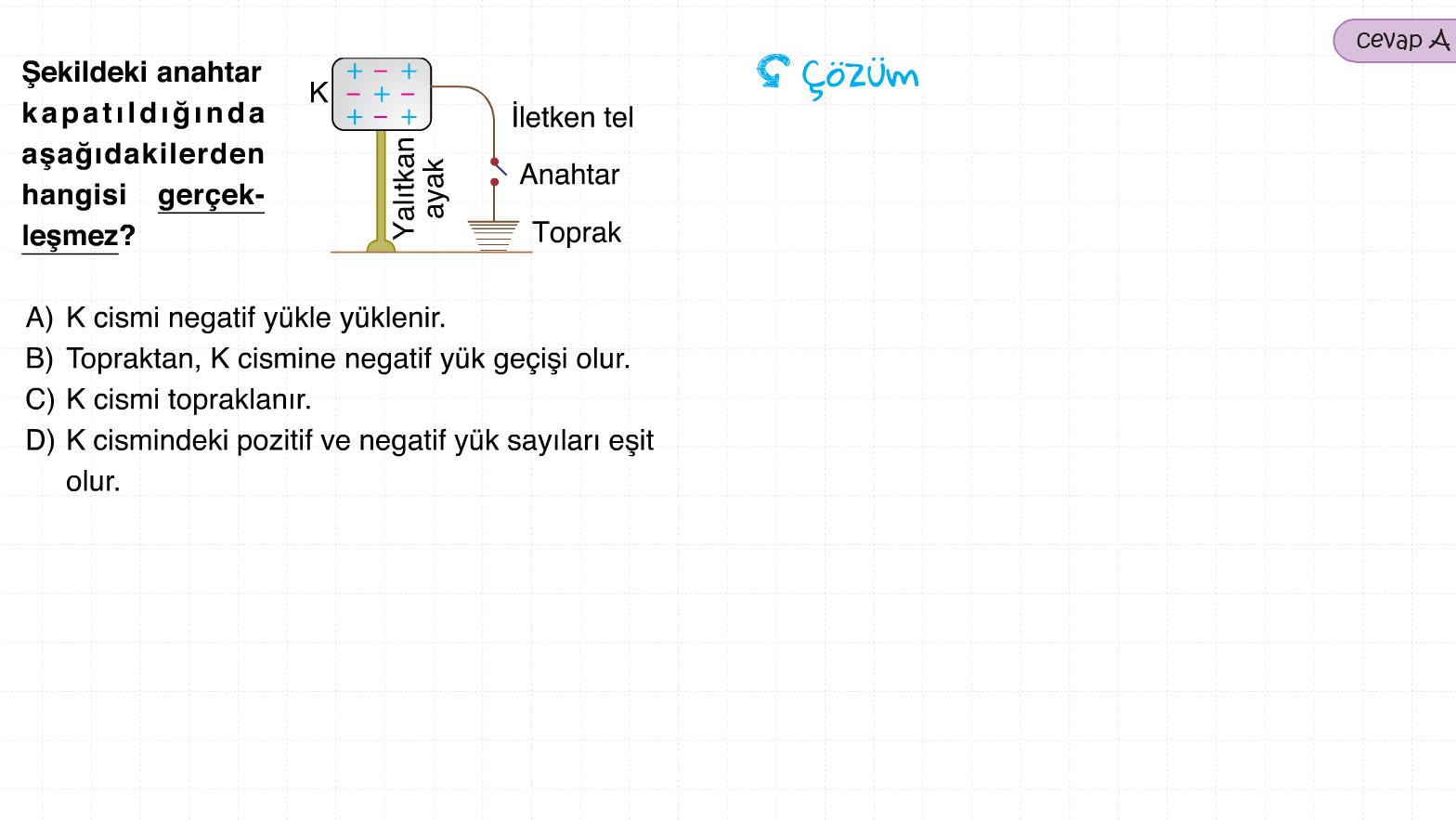 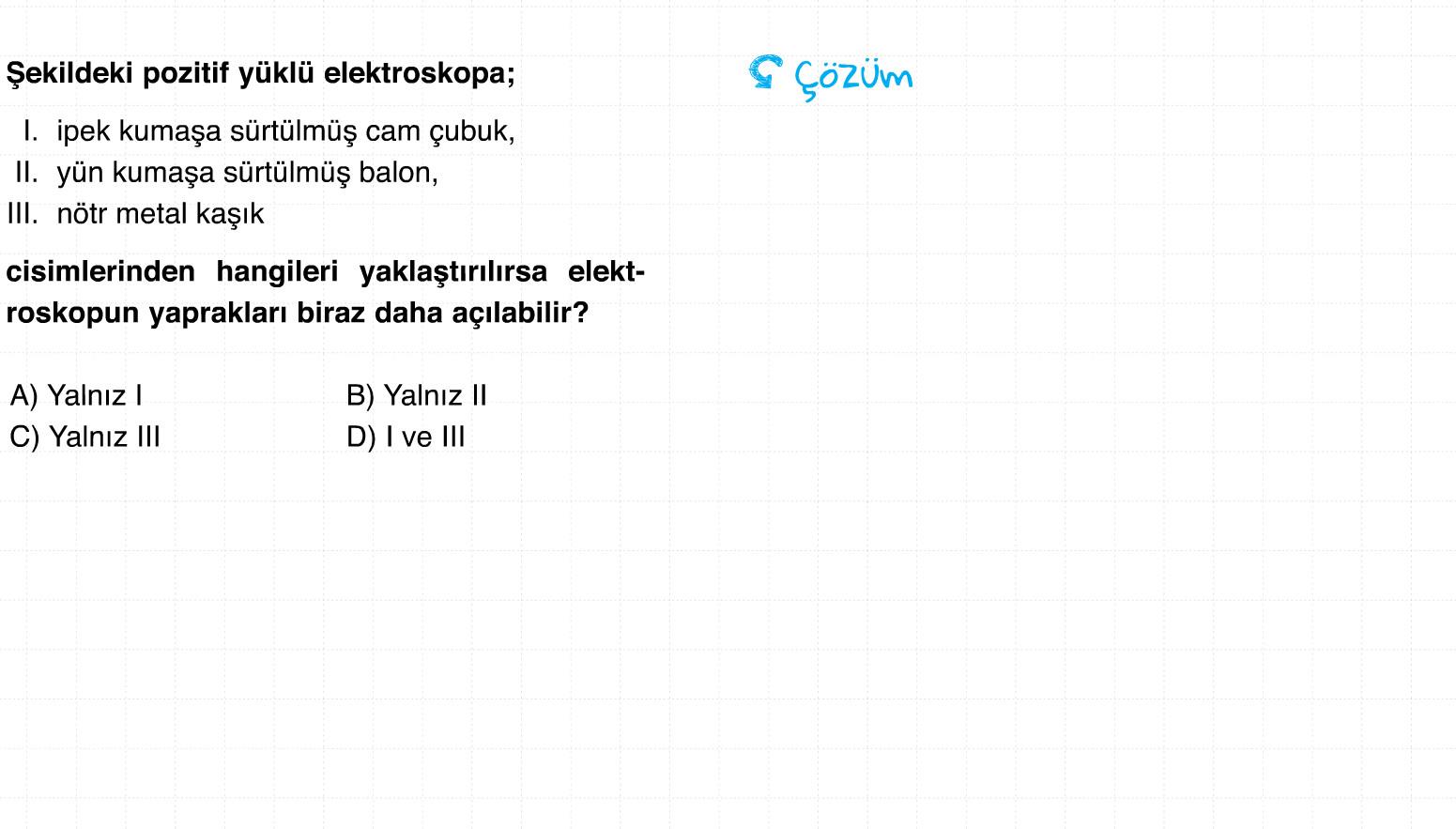 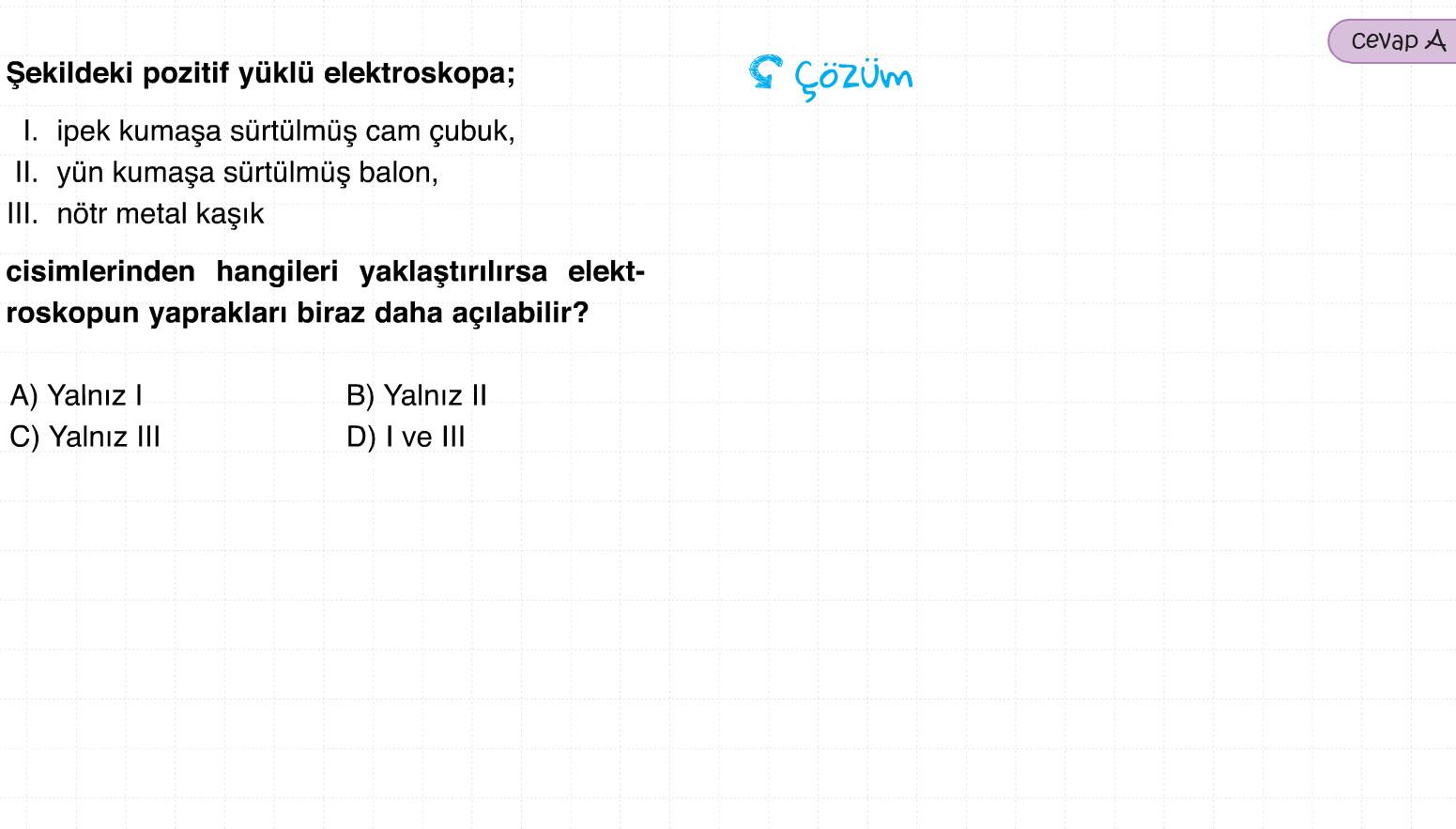 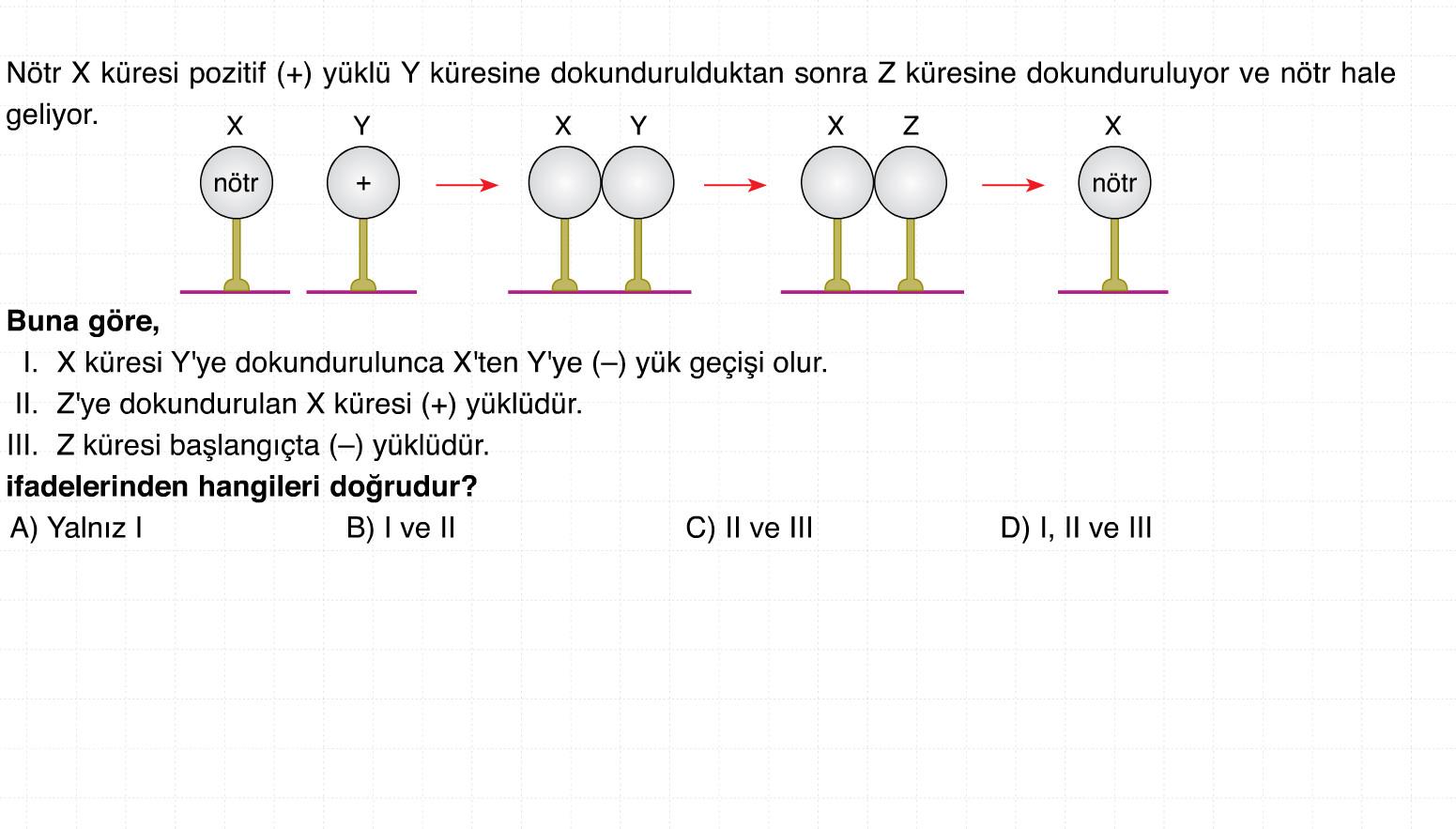 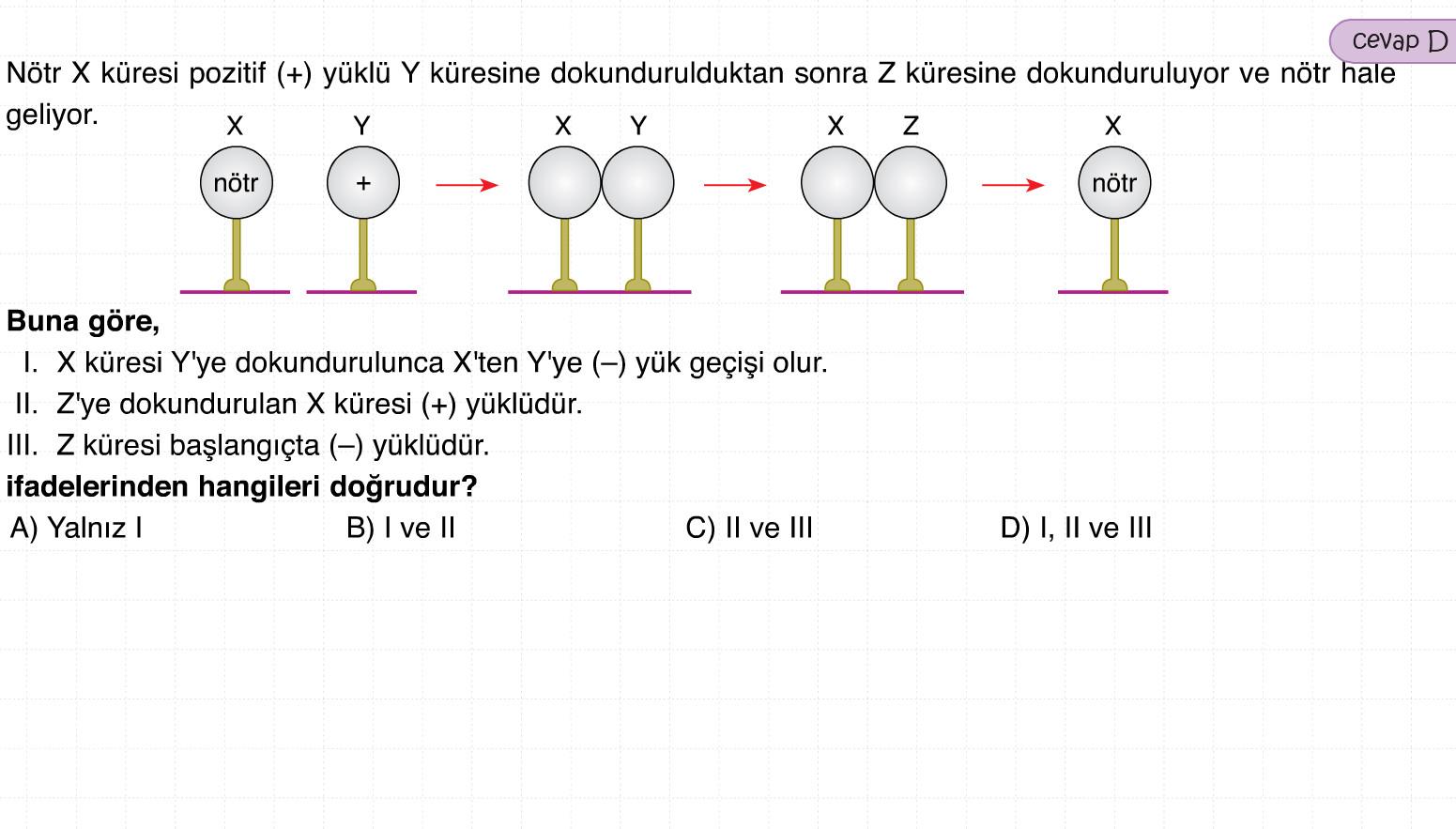 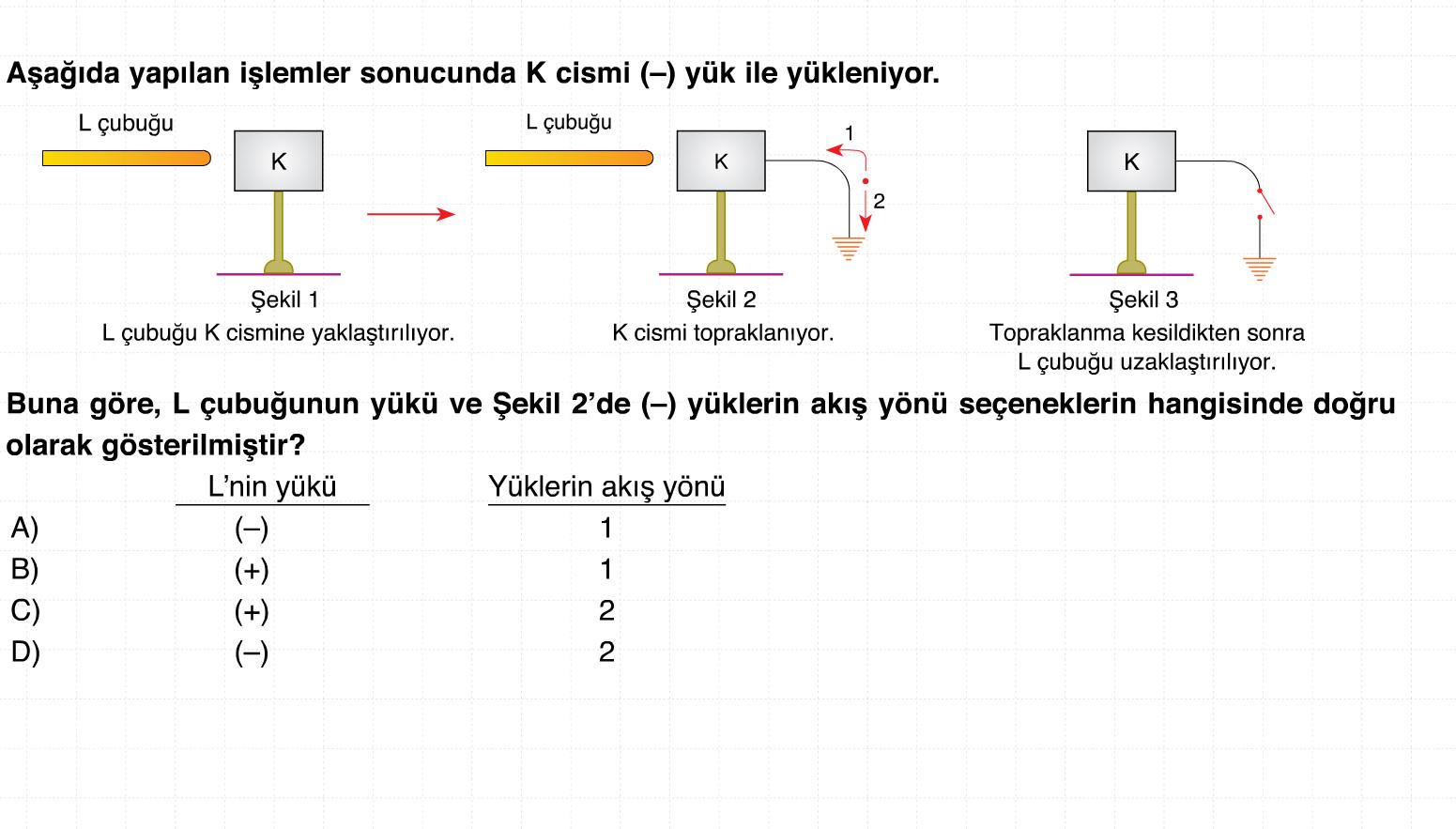 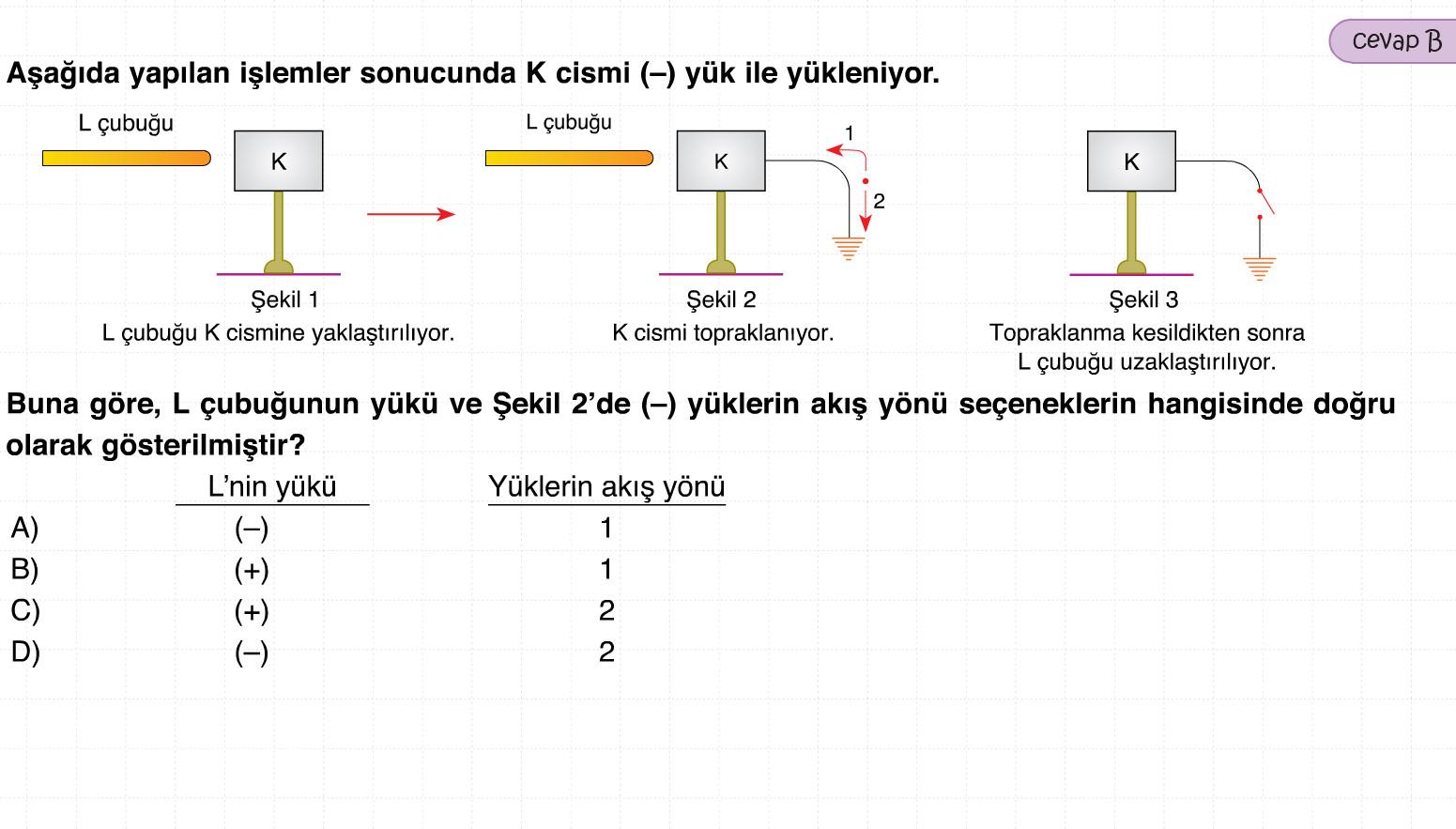